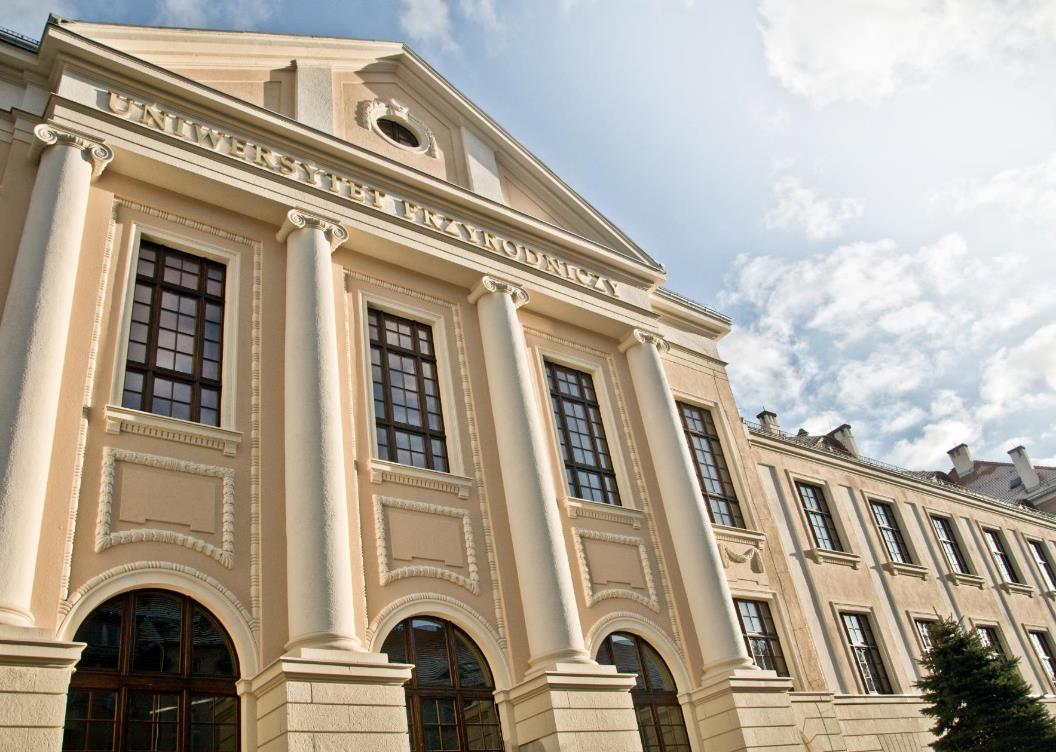 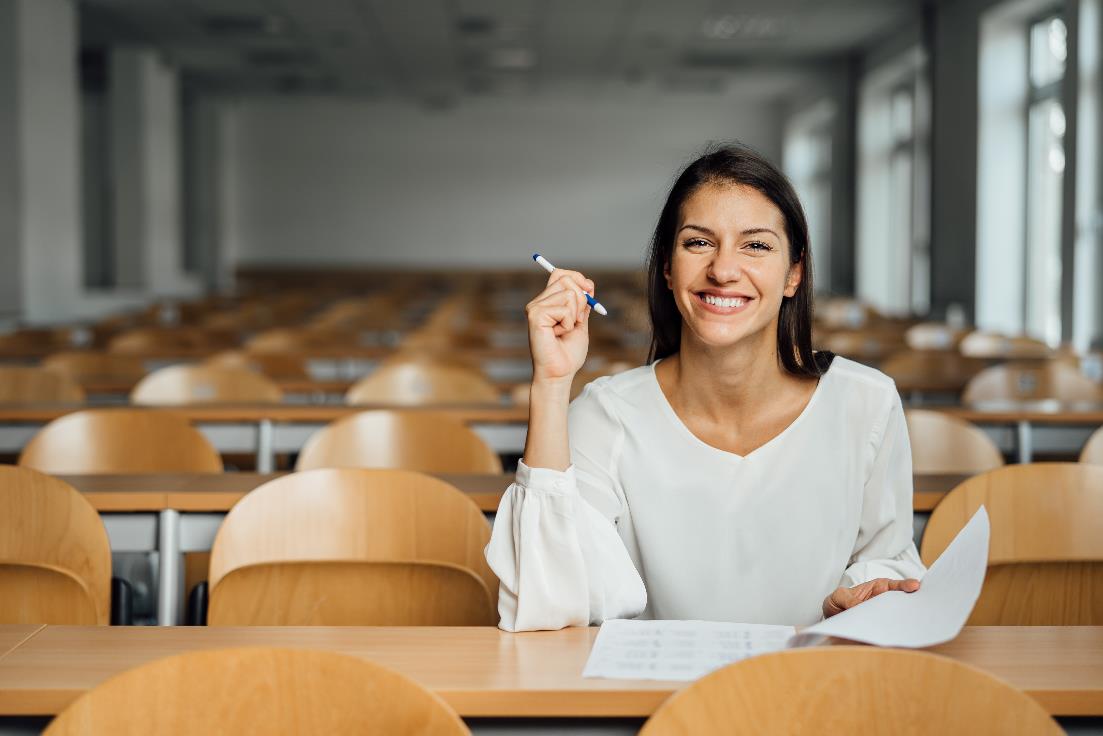 Wrocław Universityof Environmental and Life Sciences
It’s in our nature
WWW.UPWR.EDU.PL/EN
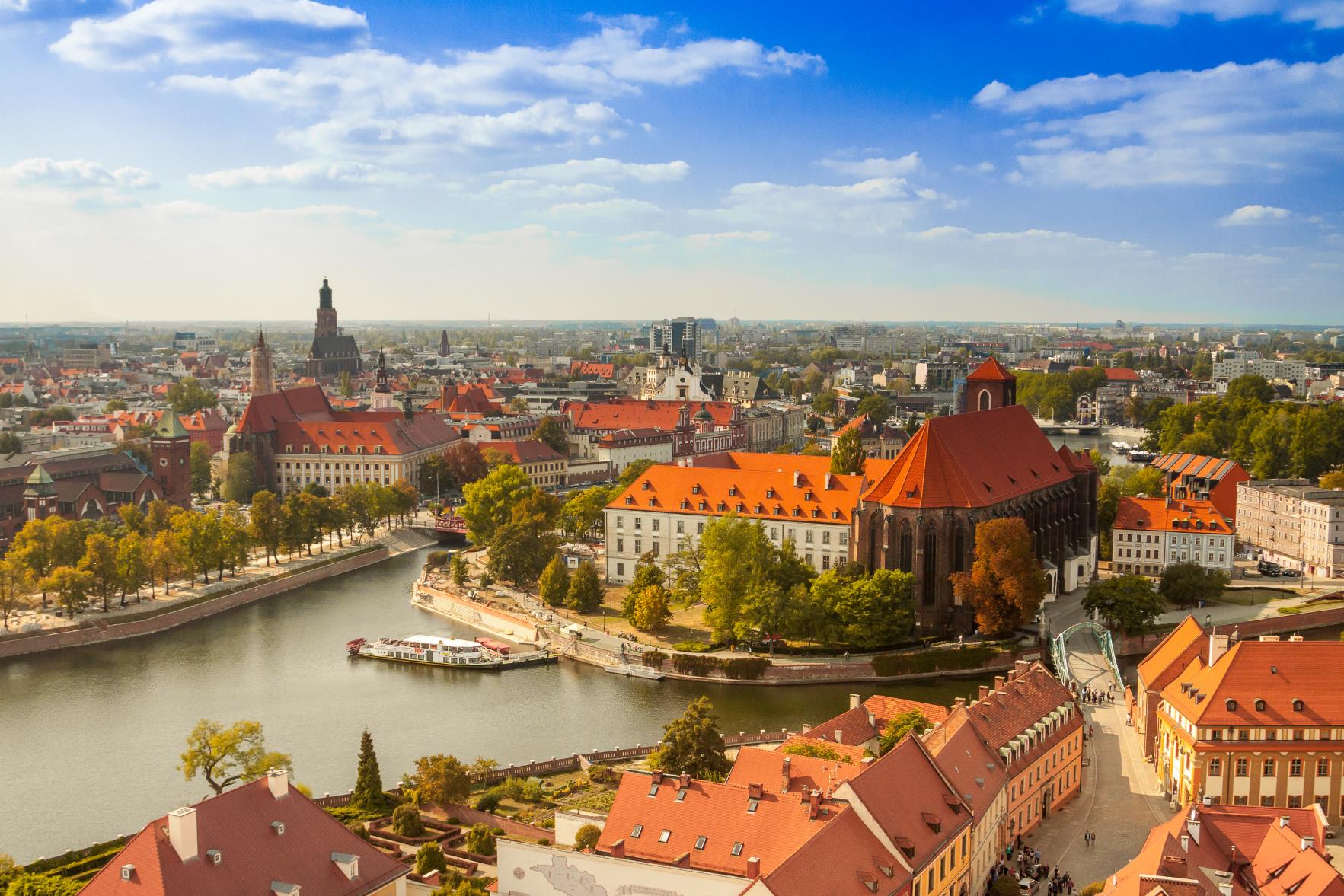 Wrocław
– a fast-growing city in southwestern Poland. It boasts over 300 years of academic tradition.
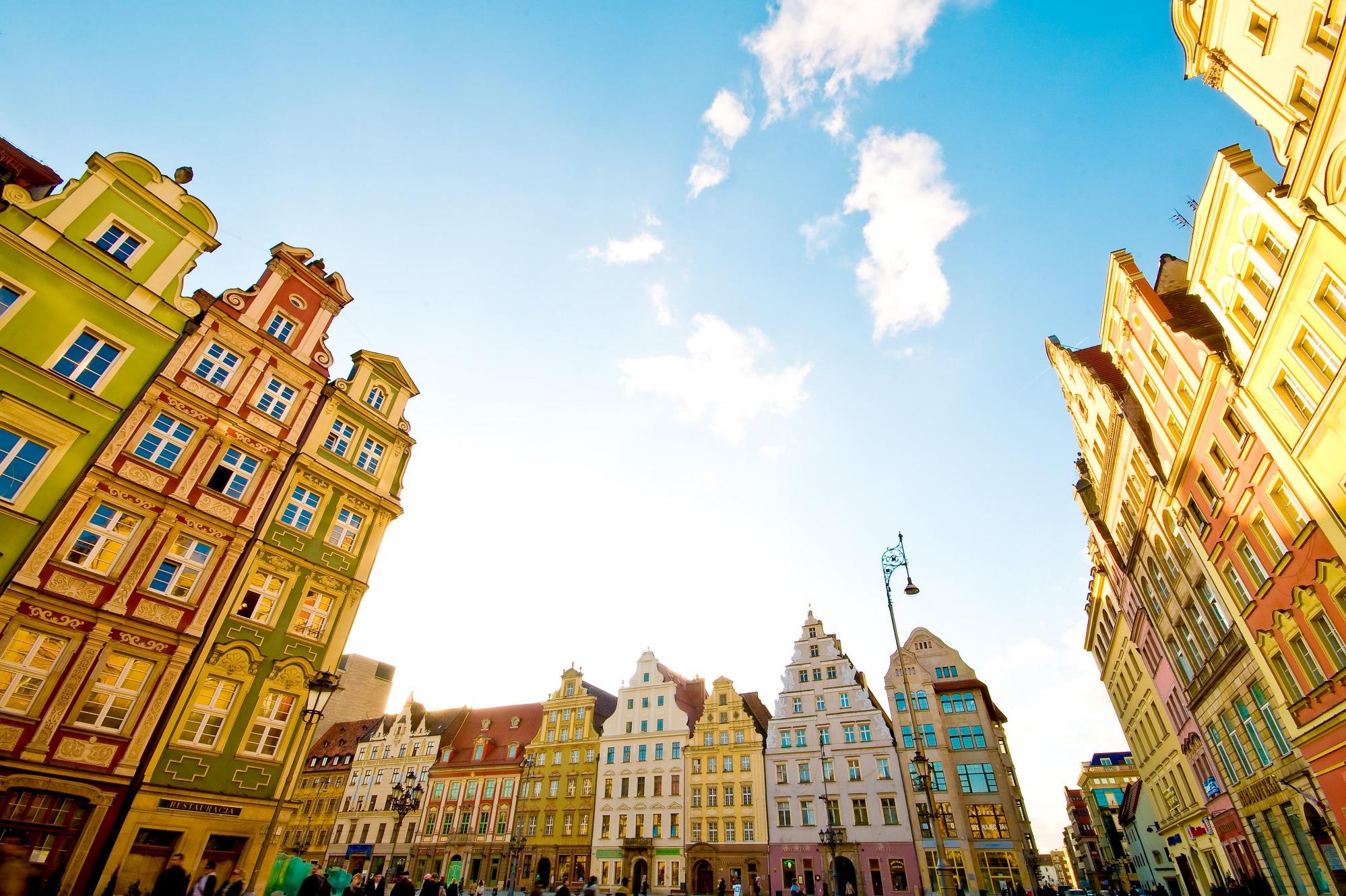 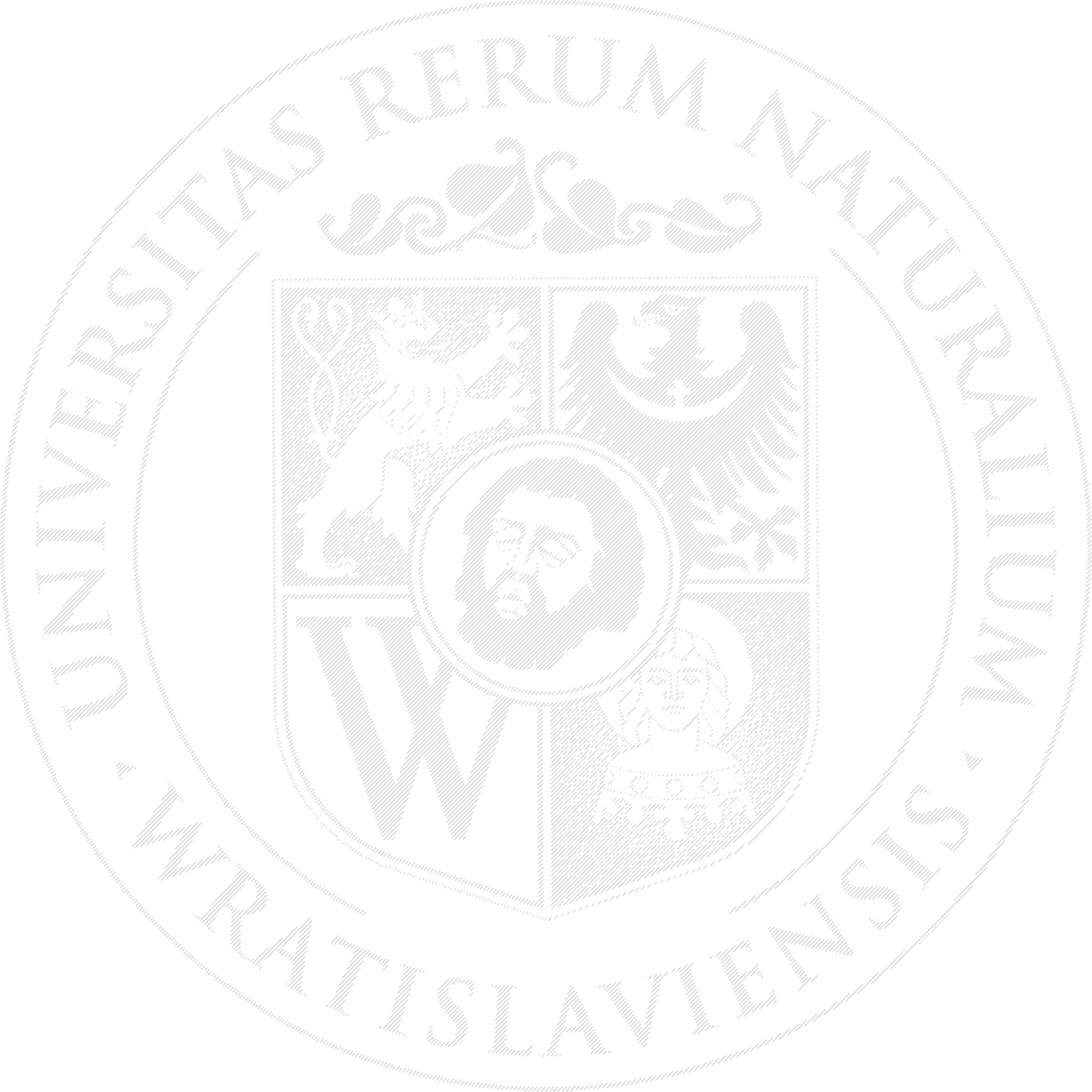 Academic city
825 000 citizens (and approx. 200 000 Ukrainians)
107 000 students
8 000 international students 
11 public universities
Universities in Wrocław rank high in university rankings and present a broad and diverse offer of higher education. The city, which has over a thousand years of history, charms with its original architecture and attracts withits mild climate and rich cultural offer.
LOREM IPSUM
Wrocław Universityof Environmental and Life Sciences
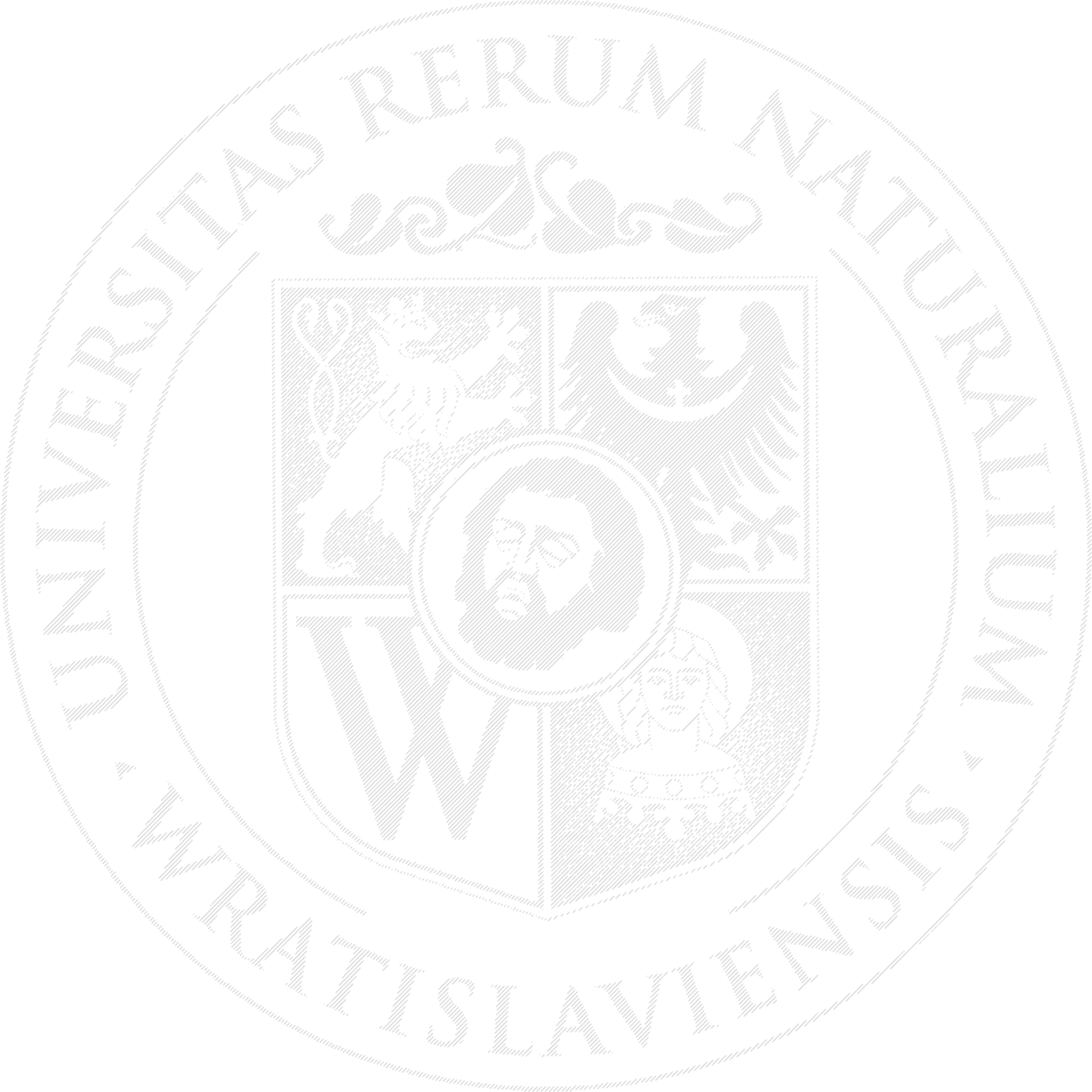 It’s in our nature
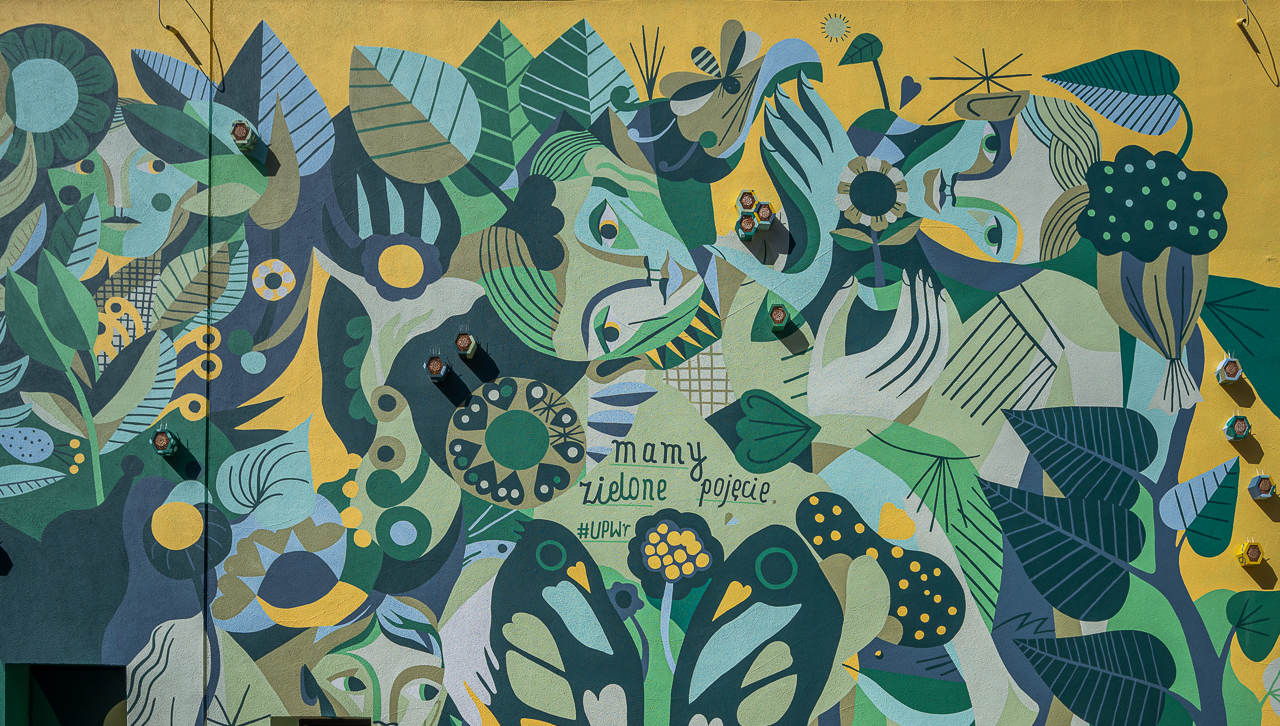 We’re one of the best specialised universities in Poland. We educate and conduct research in the fields of agricultural sciences, engineeringand technology, and nature and social sciences.

For several years now, the university has been listed in the international Shanghai Ranking in the category of top universities in the fields of: Food Science & Technology, Veterinary Science. Moreover, Veterinary Medicine, Food Science, and Geodesy and Cartography, as well as Animal Husbandry, have once again been recognized as the best degree programmesby the "Perspektywy” ranking.
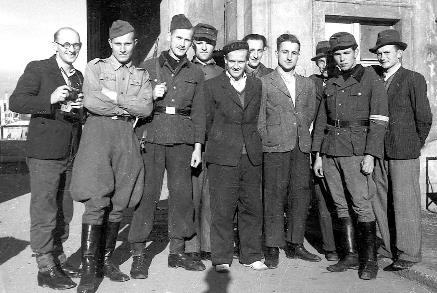 Over 70 years of history
The history of the Wrocław University of Environmental and Life Sciences goes all the way back to the traditions of Lviv universities. In 1951, the university, then named the Higher School of Agriculture, was created from faculities separated from the University of Wrocław the Wrocław University of Science and Technology. In 1972 it was renamed as the Agricultural University of Wrocław and then Wrocław University of Environmental and Life Sciences in 2006.
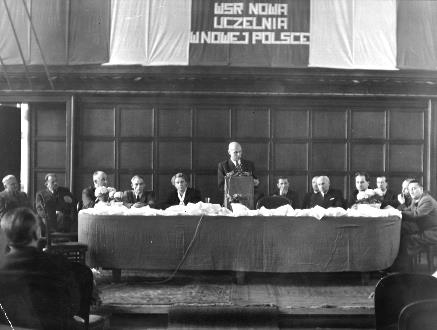 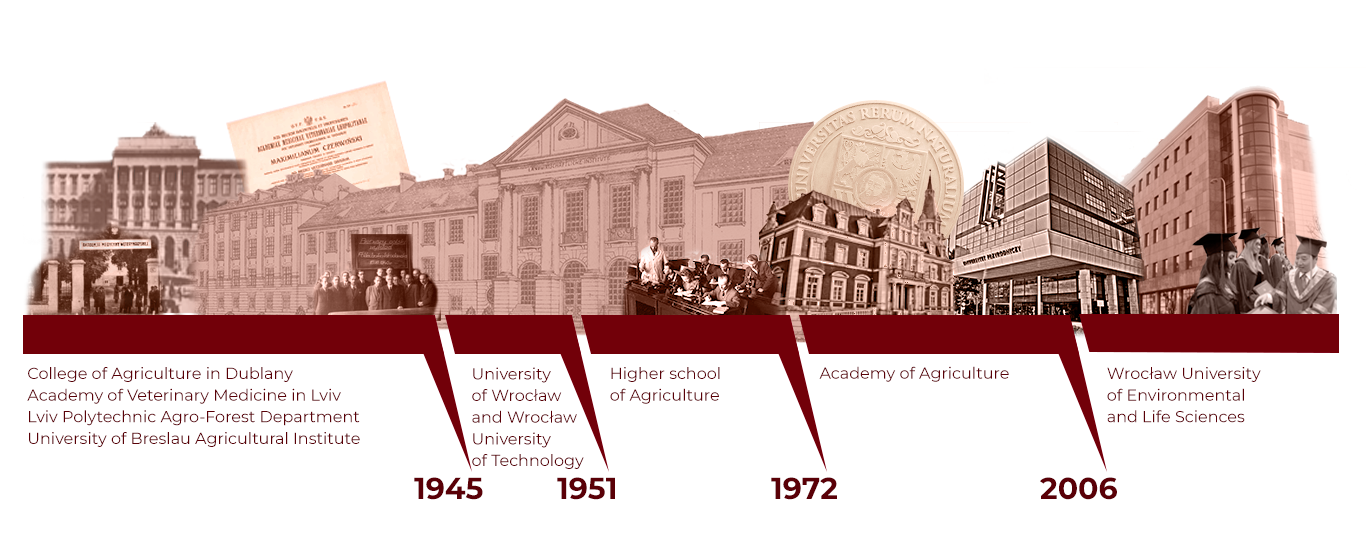 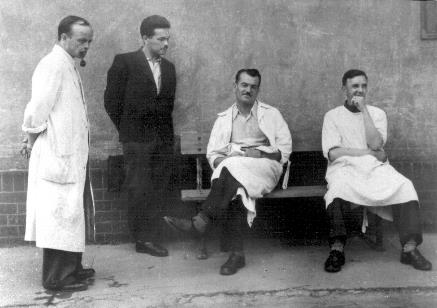 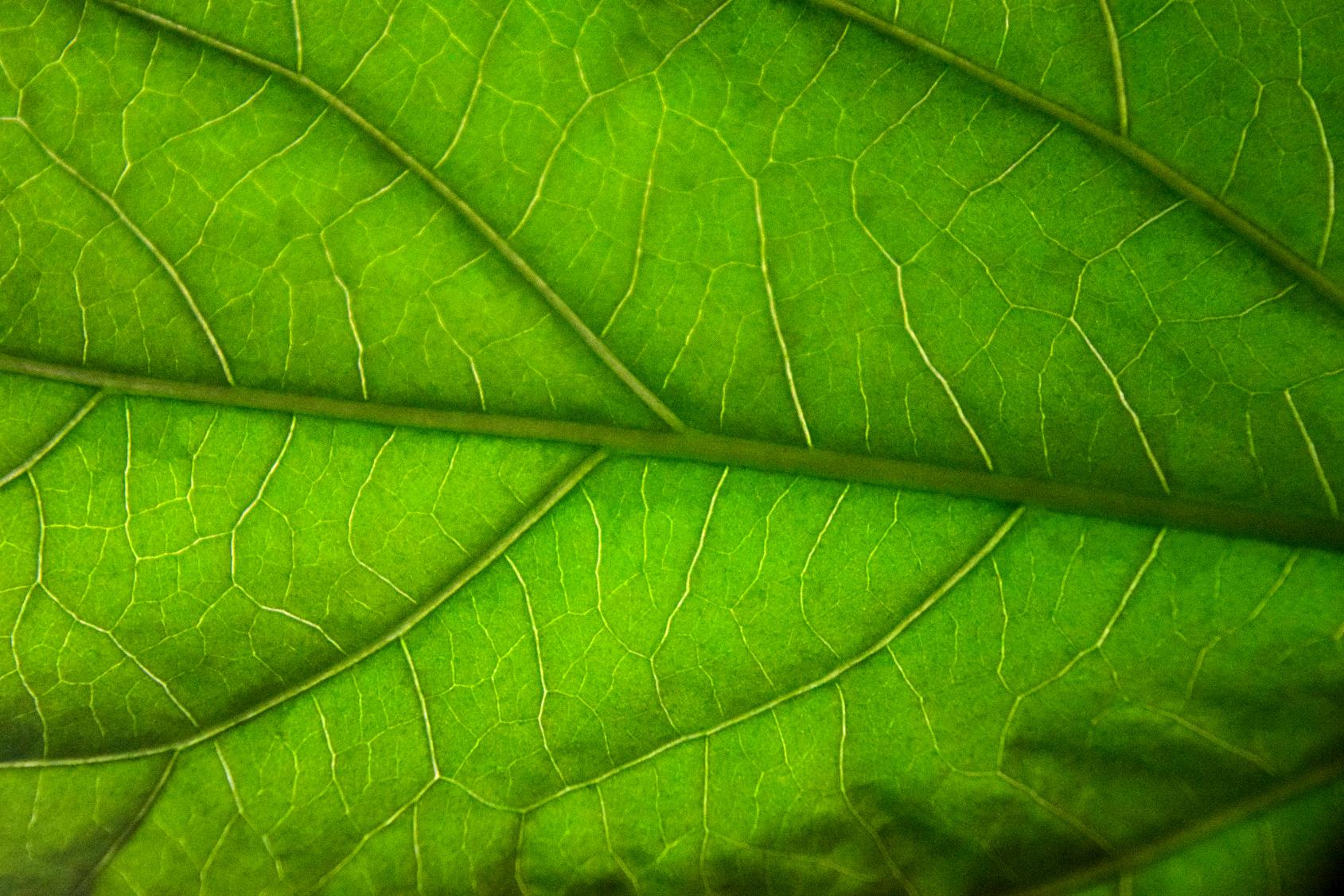 This is us!
Established in 1951
30DEGREE PROGRAMMES
6
FACULTIES
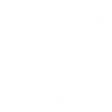 THE PRESTIGIOUSHR EXCELLENCE IN RESEARCH AWARD AWARDED BY THE EUROPEAN COMMISSION
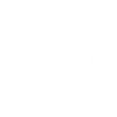 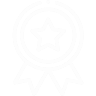 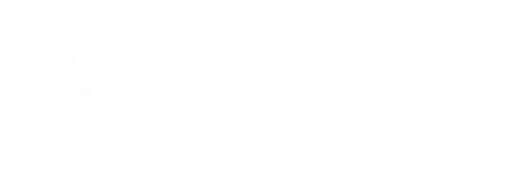 260PROFESSORS AND PHDS
745ACADEMIC TEACHERS
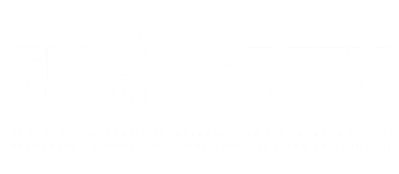 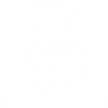 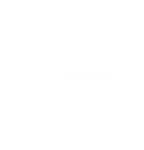 EUROPEAN UNIVERSITY
2
46STUDENTSCIENCE CLUBS
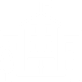 9 LEADING SCIENTIFIC DISCIPLINES
8
INSTITUTES
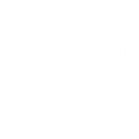 CAMPUSES
7000STUDENTS
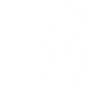 6
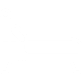 DORMITORIES
32
DEPARTMENTS
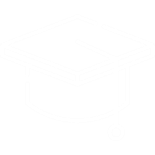 18LEADING RESEARCH GROUPS
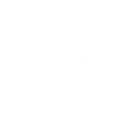 ONE OF THE LEADING BENEFICIARIES OF THE HORIZON 2020 AND EUROPE PROGRAMME IN THE LOWER SILESIA REGION
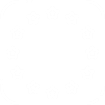 LOREM IPSUM
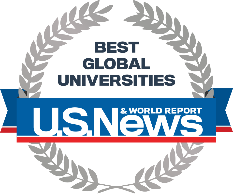 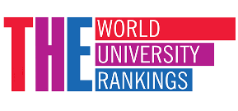 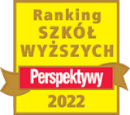 UPWrranked
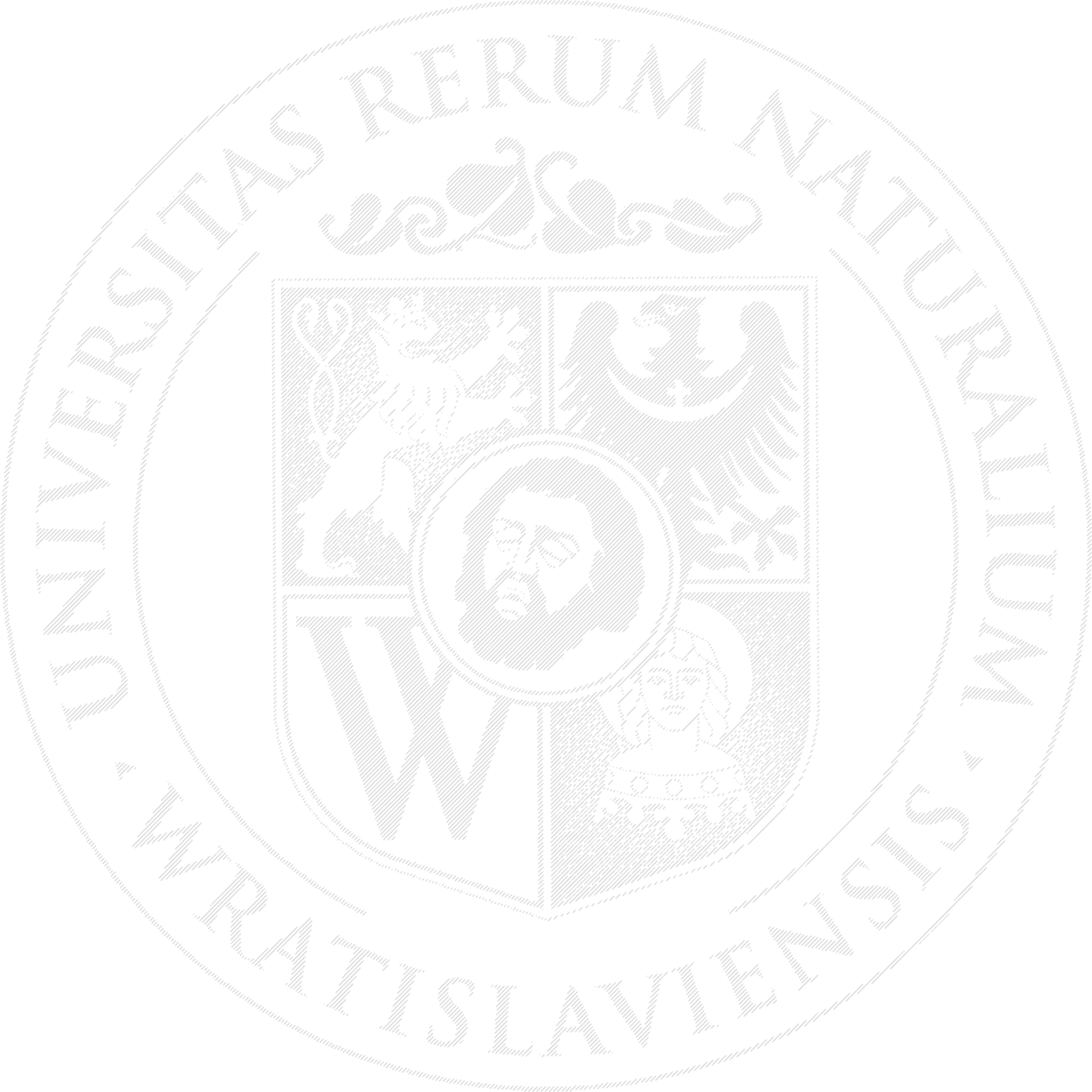 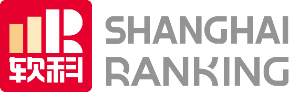 Shanghai Ranking’s GRAS 2022Food Science and Technology – 143rd place, 1st in PolandVeterinary Sciences – 228th place, 4th in Poland
THE 2023Overall 1201-1500, Life Sciences 801-1000, Engineering 1001+, Physical Sciences 1001+, Social Sciences 601-800 
U.S. News 2022-2023Food Science and Technology – 187th place
Perspektywy 2022Ranking of Agricultural Universities – 1st placeRanking of Academic Universities – 25th place Degree Programme ranking:– 2nd place: Food Science, and Veterinary Medicine– 3rd place: Geodesy and Cartography, and Animal Husbandry
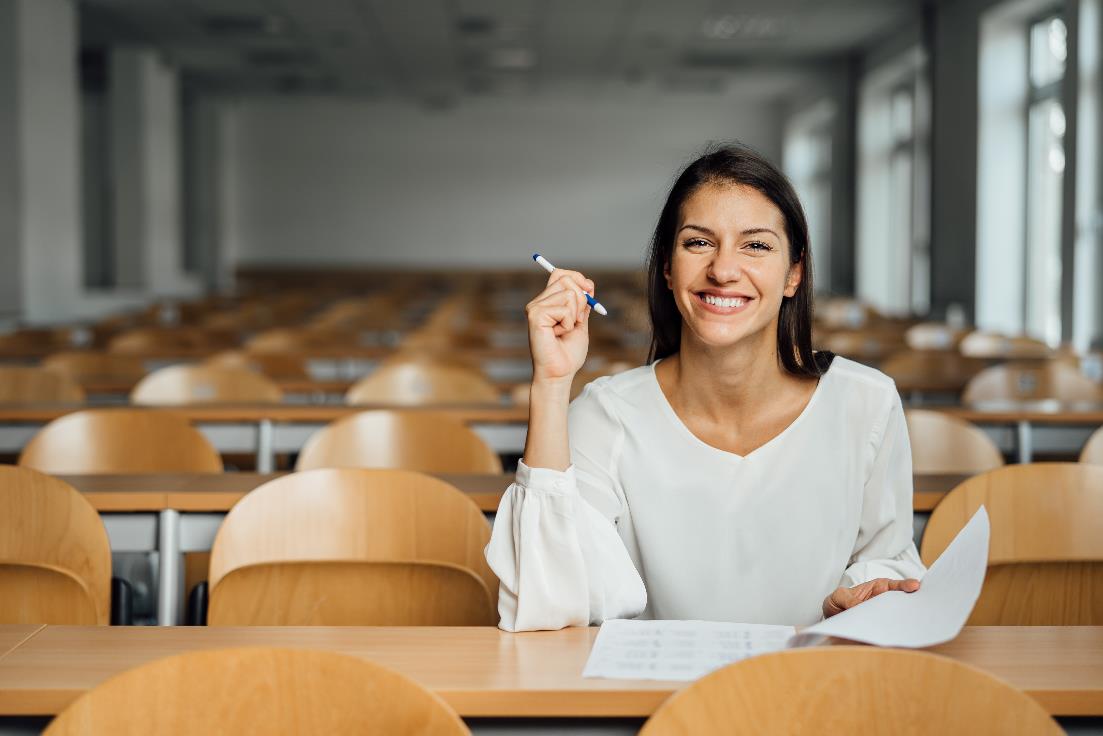 THE UNIVERSITY’S POSITION
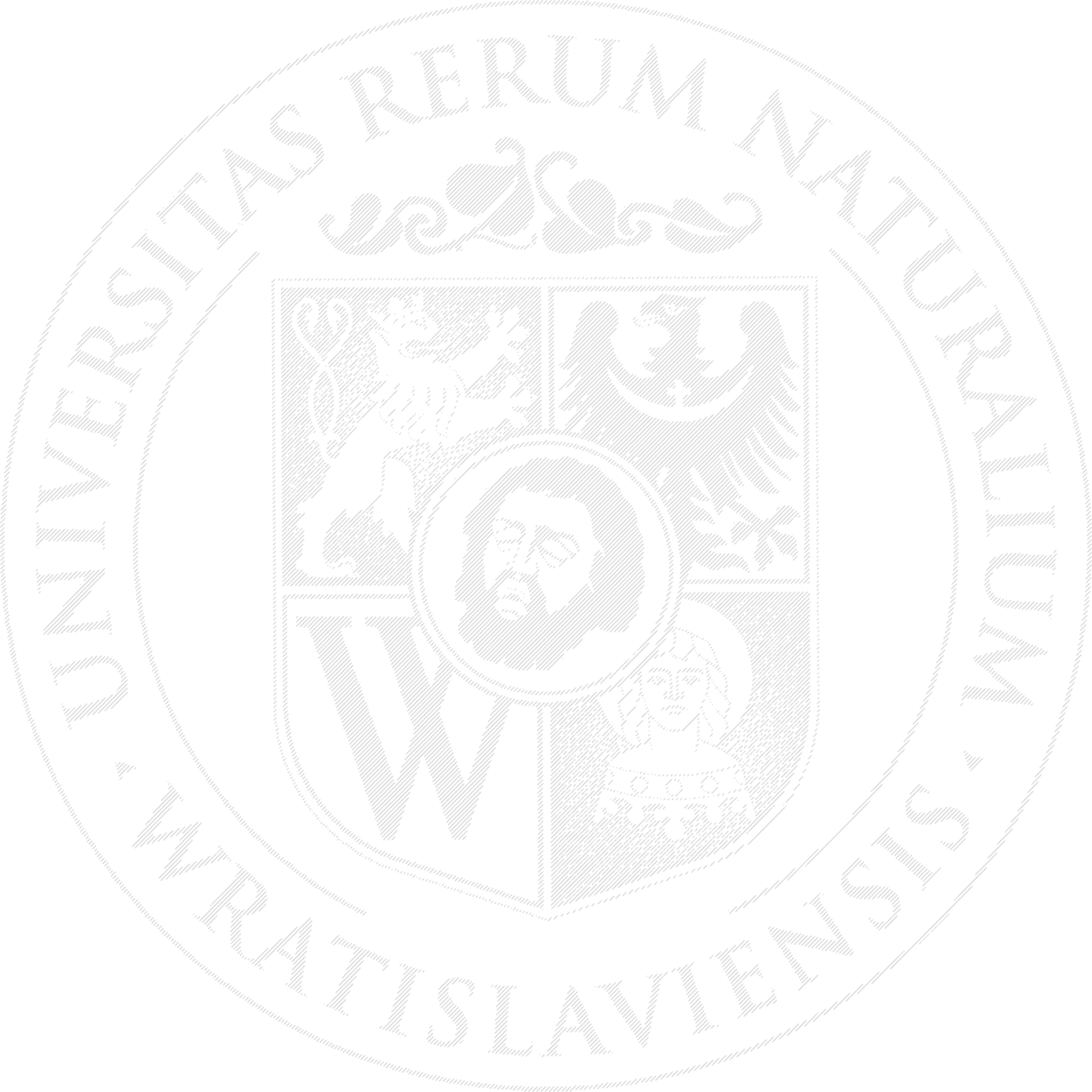 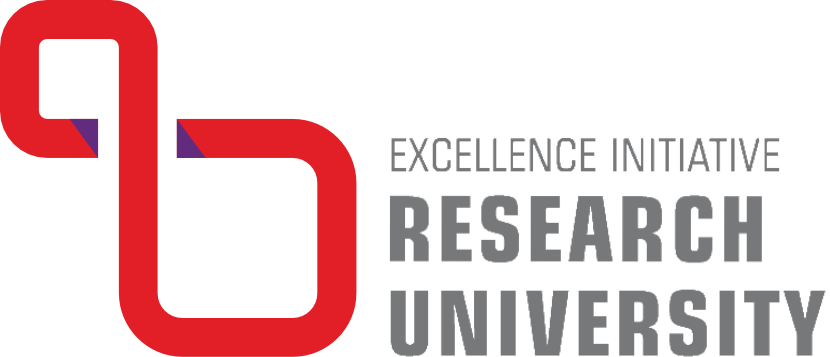 Excellence Initiative – Research University
Wrocław University of Environmental and Life Sciences has found itself among the 20 best universities in Poland which have entered the contest to become a research university. This will bring a bigger subsidy to the university to develop its full research potential – by creating Leading Research Groups, for example.

UPWr ranked 12th and was the only life sciences and agricultural university to qualify for the first edition of the programme. The applications were evaluated by scientists from renowned international research centres and the business world.
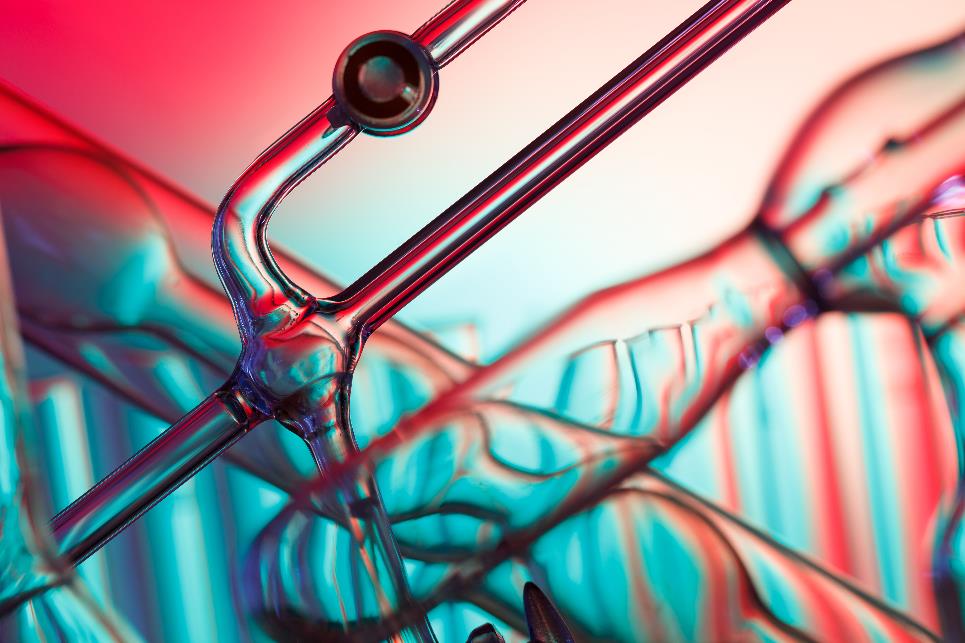 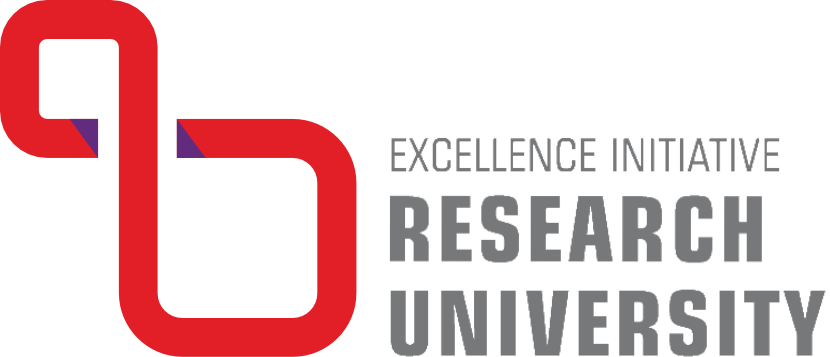 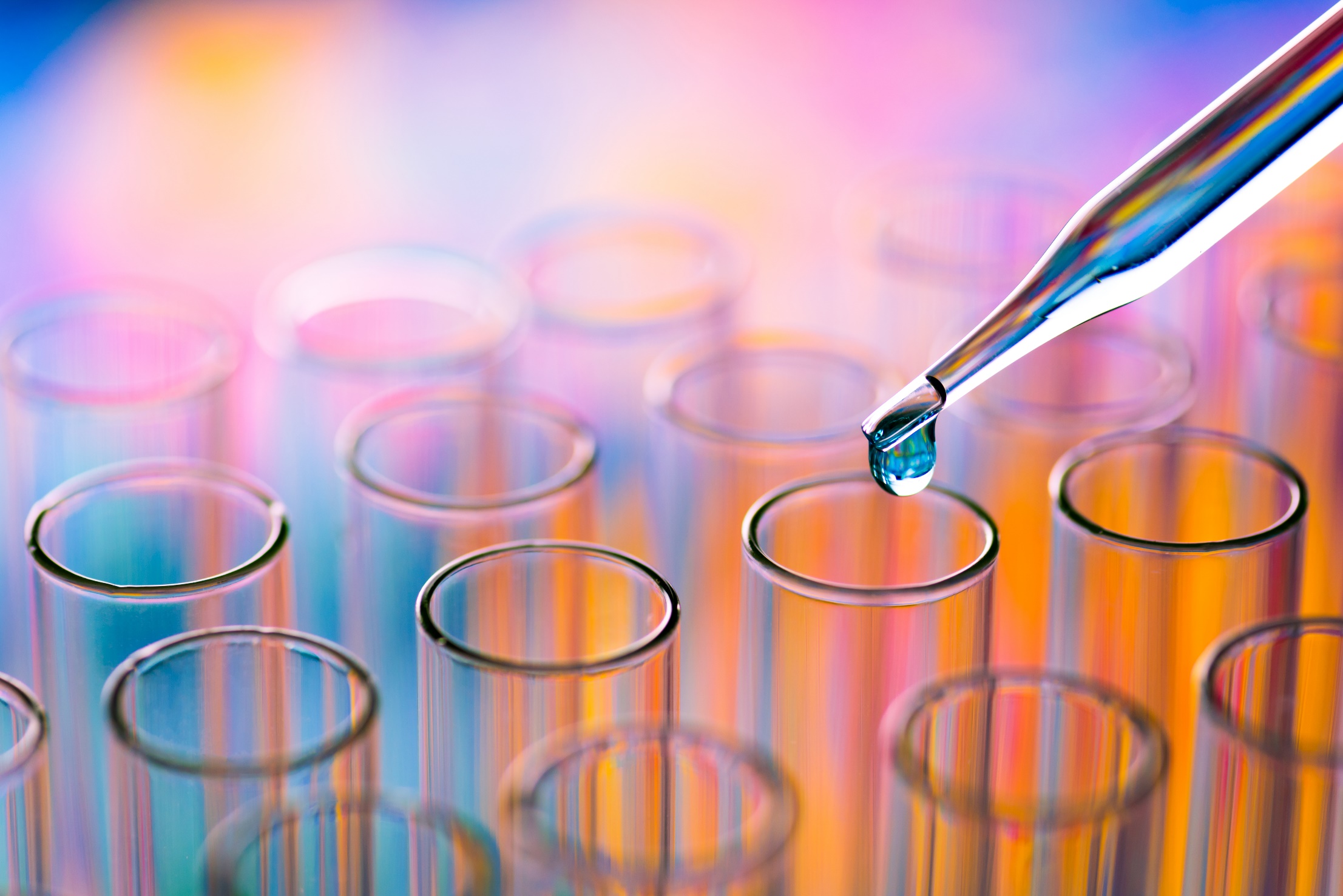 Developing the UPWr Doctoral School 
Creating the UPWr Staff Academy initiative
Improving the quality of university management through introducing organizational changes, bearing in mind the need to raise the international importance of the university's work
Identifying and systematically supporting student science clubs, and the most talented students
Developing partnerships with the  business sector in Poland and abroad
Goals
Strengthening and supporting Leading Research Groups
Continuing partnerships between UPWr and leading scientific institutions, as well as the business sector
Three pillars of scientific excellence
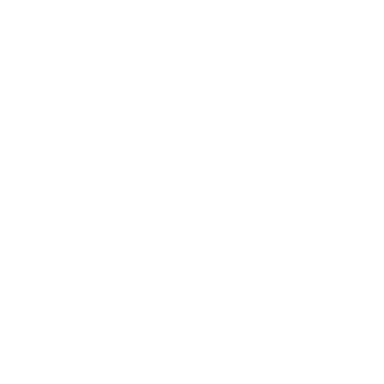 Strengthening international relations and increasing the Leading Research Groups’ influence
Improving the quality of education and professional development
increasing the level of scientific activity and the quality of education
increasing the international importance of the university
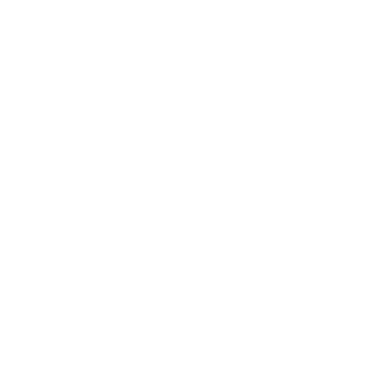 Increasing the operational excellence of the university’s administration
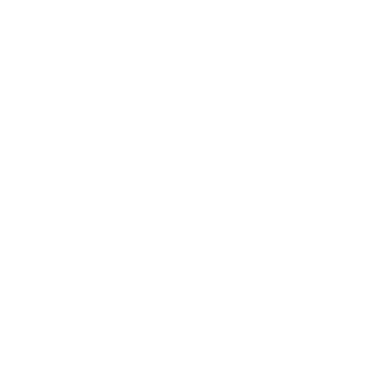 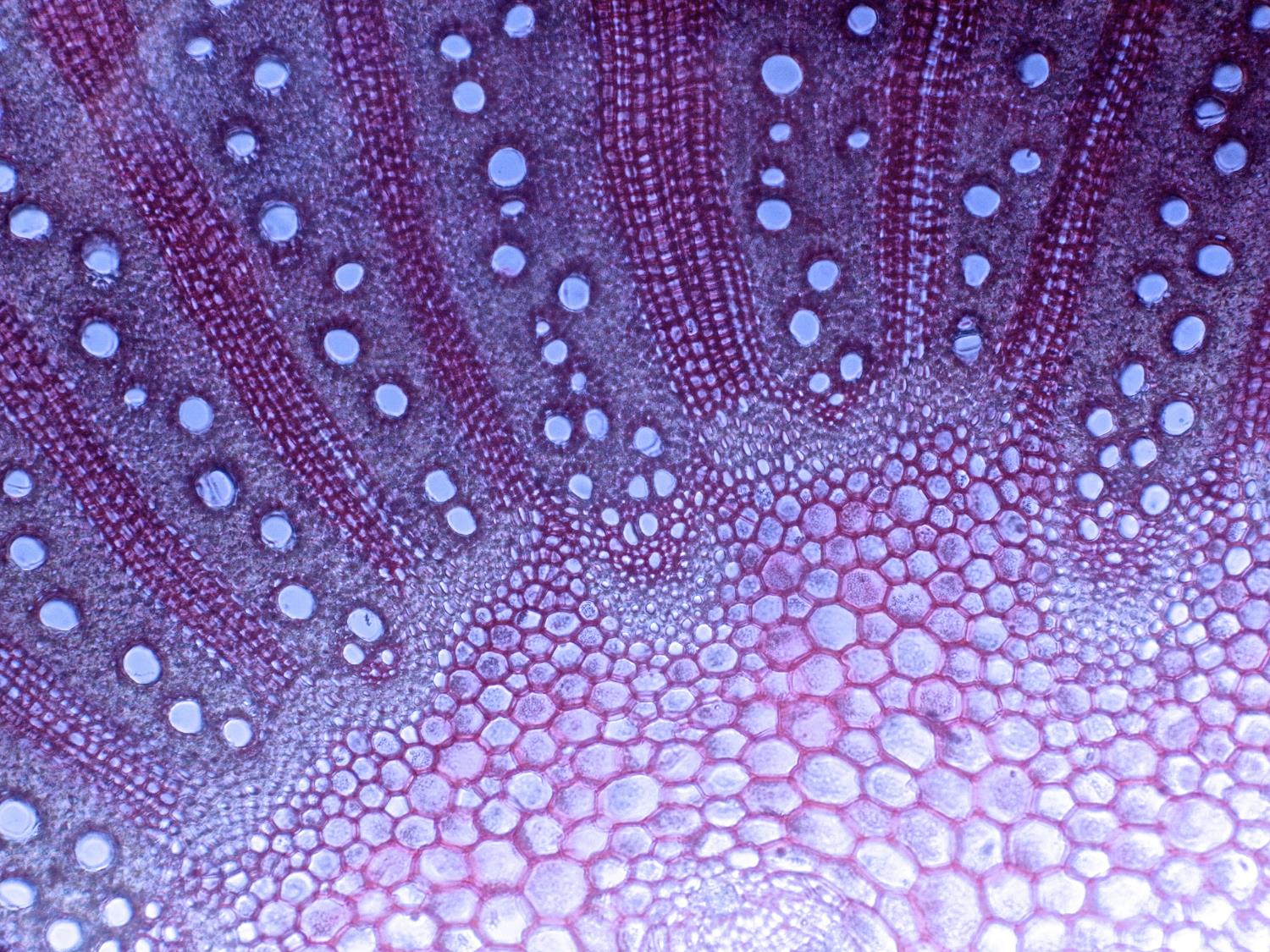 PRIORITY RESEARCH AREAS
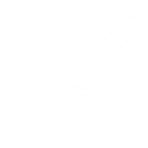 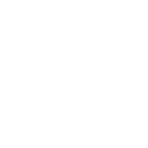 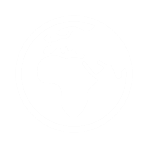 VETERINARY SCIENCE
FOOD SCIENCE
ENVIRONMENTAL SCIENCE
LOREM IPSUM
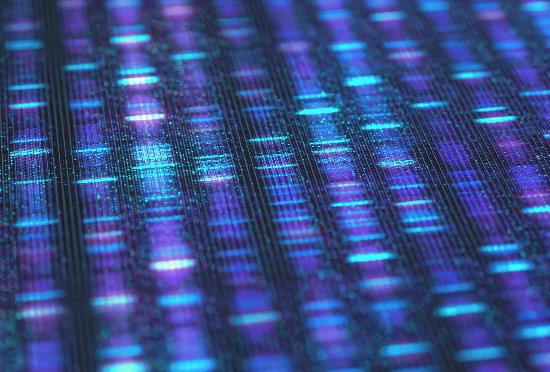 Scientific and academic potential
The UPWr’s mission is to promote scientific excellence which will lead to the implementation of the global sustainable development goals. The tools we use to enforce this mission are: international partnerships, ground-breaking research, and aligning with the economy’s strategic goals.
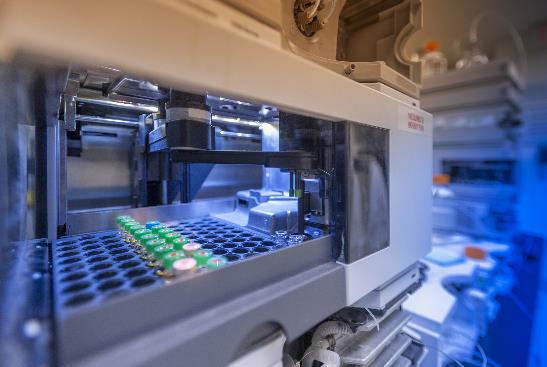 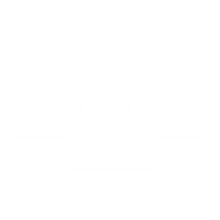 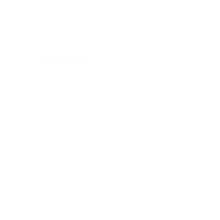 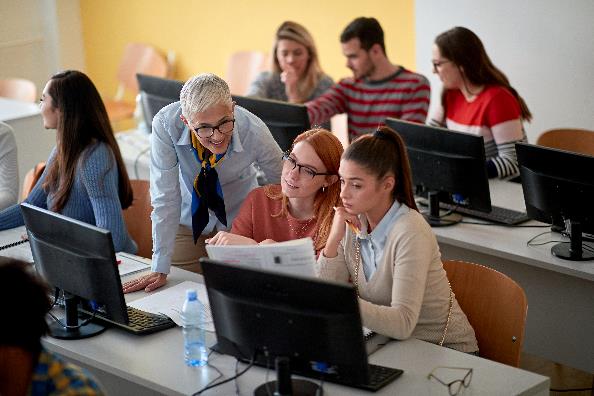 18
170
PhD students at the UPWr Doctoral School
Leading Research Groups
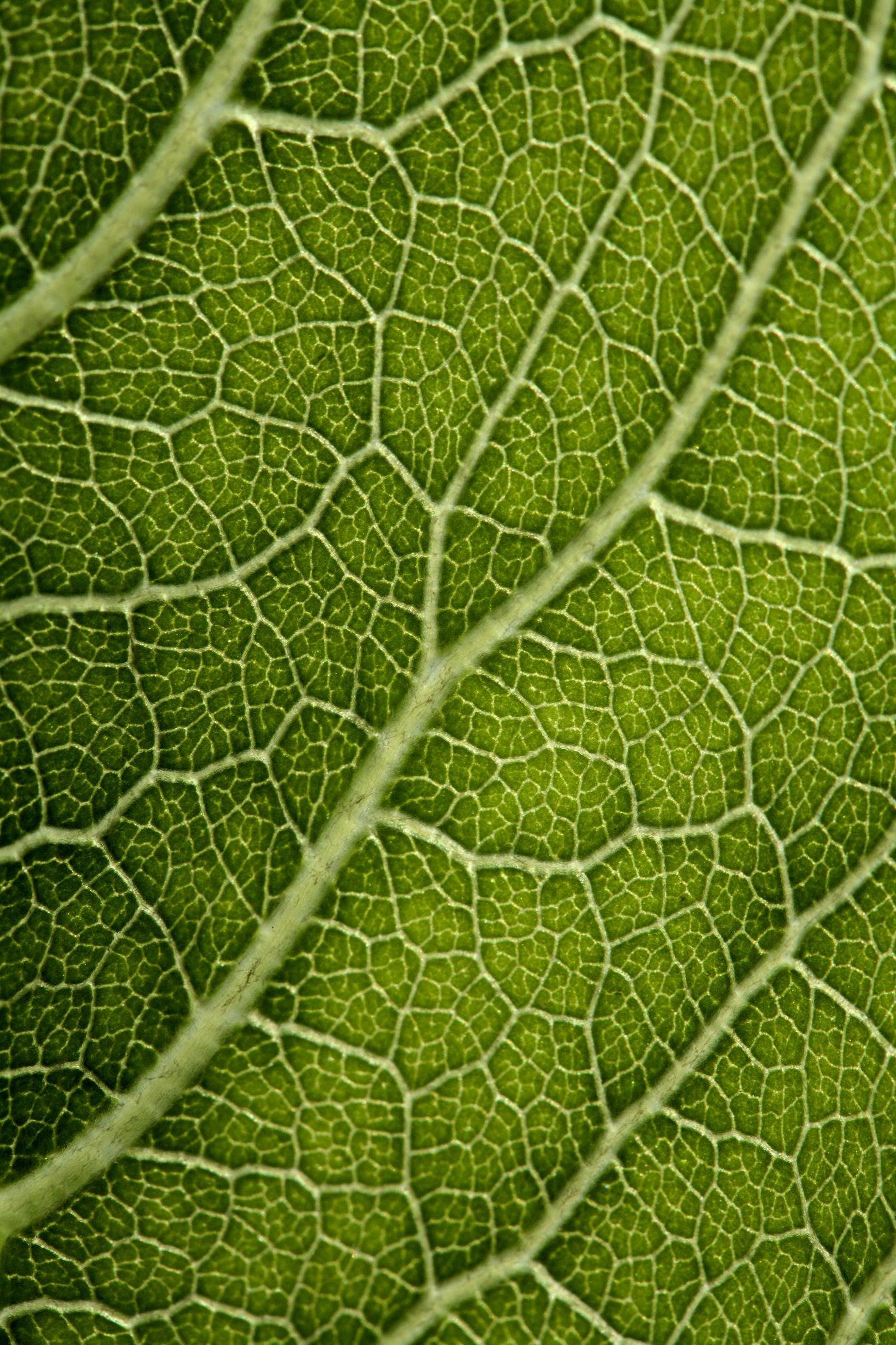 Leading Research Groups
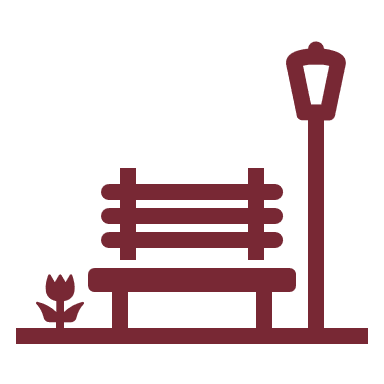 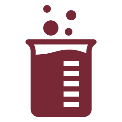 MARYCZ LAB
LANDSCAPE ARCHITECTURE
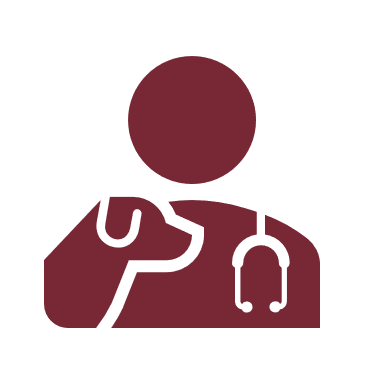 VETERINARY ONCOLOGY
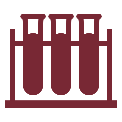 BIOCATALYSIS AND BIOLOGICAL ACTIVITY
AGRICULTURE• ENVIRONMENT• NATURAL RECOURCES
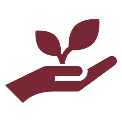 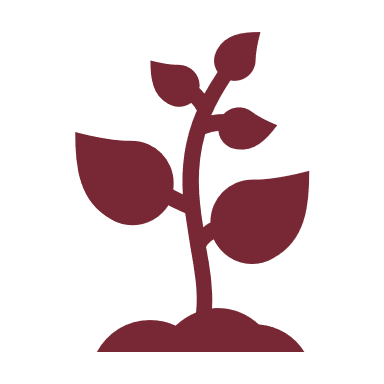 BIODIVERSITY AND SUSTAINABLE DEVELOPMENT IN AGRICULTURE AND HORTICULTURE
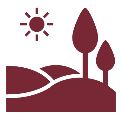 WATER• CLIMATE• ENVIRONMENT
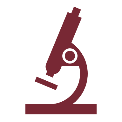 BIOTECHNOLOGY FOR LIFE AND INDUSTRY
WASTE AND BIOMASS VALORIZATION TEAM
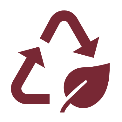 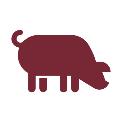 ANIMAL DISEASES - TRANSLATIONAL RESEARCH
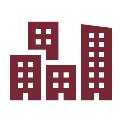 SUSTAINABLE CITIES AND REGIONS
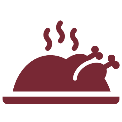 POULTRY FARMING – FROM FIELD TO TABLE
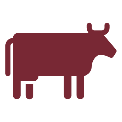 ANIMAL HUSBANDRY OF THE FUTURE
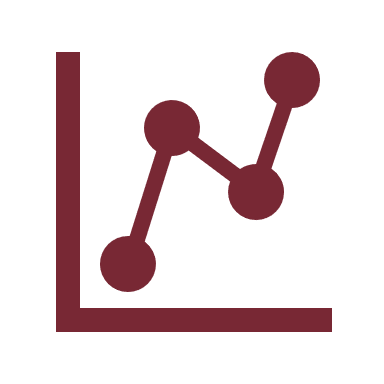 THE BIOSTATISTIC GROUP
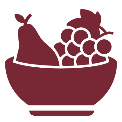 FUNCTIONAL FOODS OF PLANT ORIGIN
INNOVATIVE VETERINARY DIAGNOSTICS AND THERAPIES
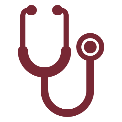 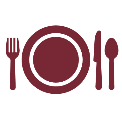 FOOD AND HEALTH
SMART AND MODERN TECHNOLOGIES IN AGRICULTURE
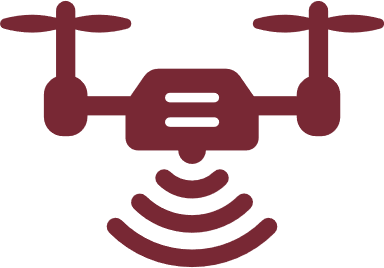 Scientists working in priority research areas
Stimulating environment
RESEARCH
OTHER
10%
PRIORITY RESEARCH AREAS
90%
scientific
advisory committee
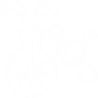 international
external evaluation
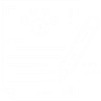 priority research areas
TECHNOLOGYAND FOOD SCIENCE
VETERINARY
administrative support
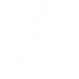 DIDACTICS
ENVIRONMENTAL SCIENCES
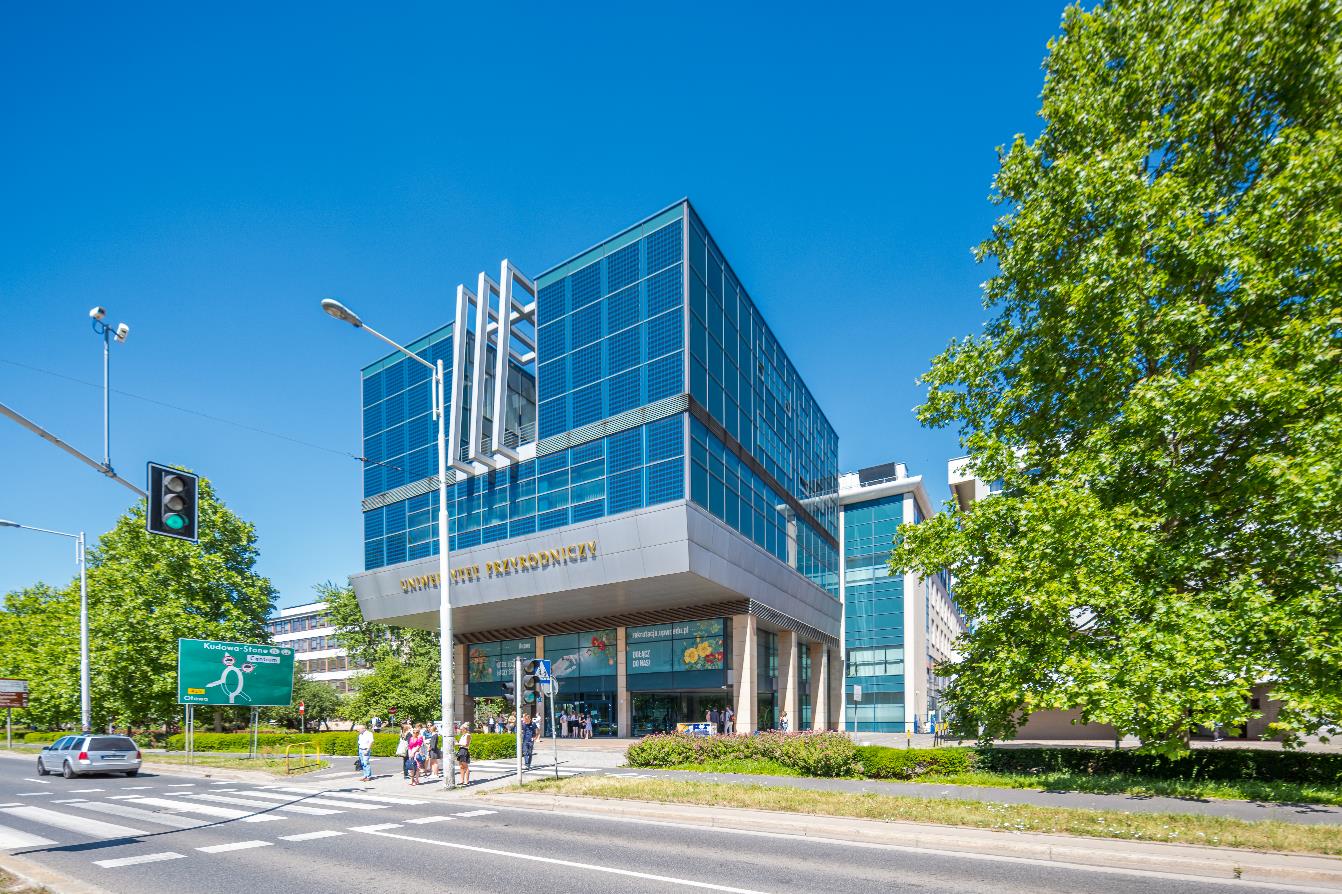 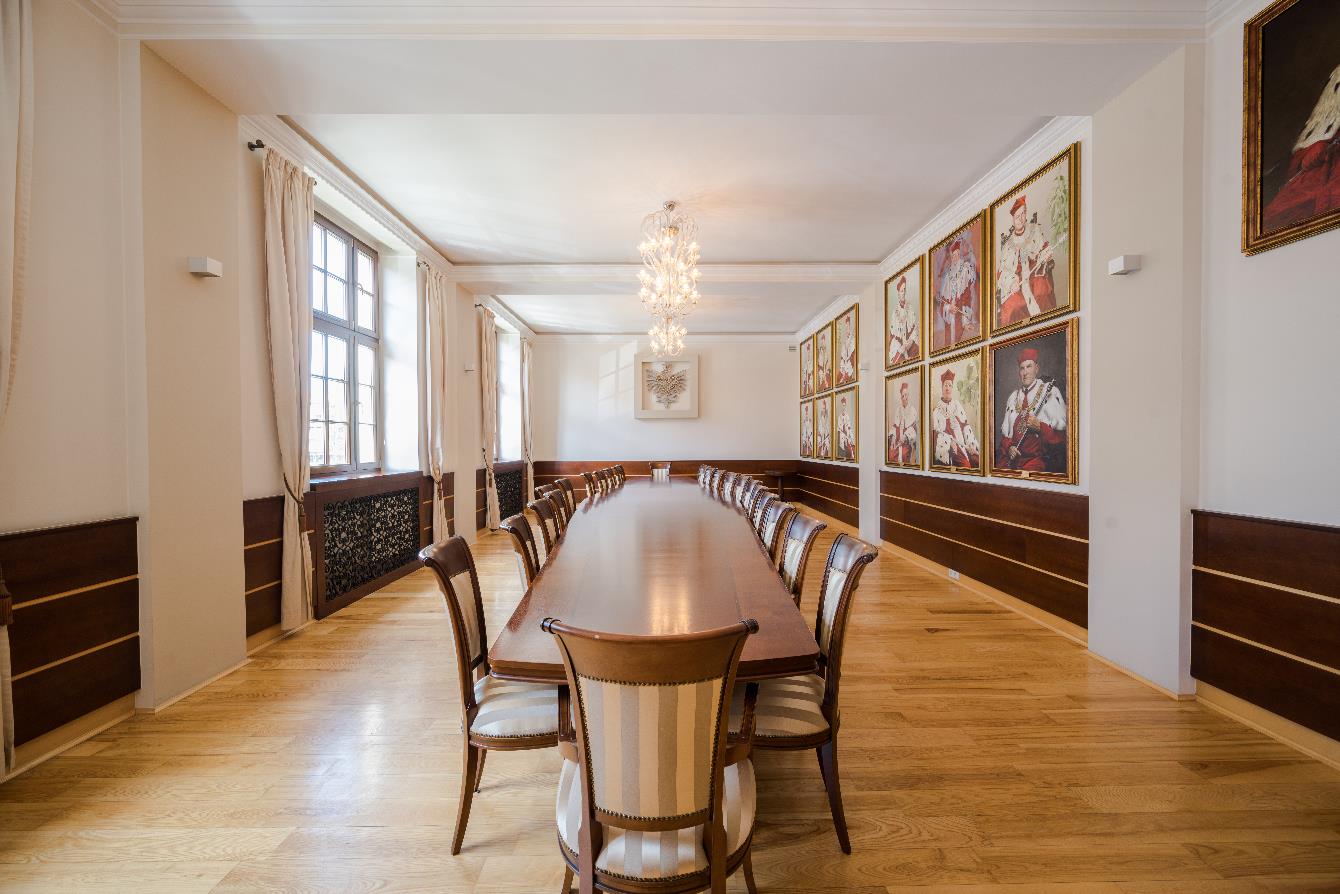 Academic qualifications
UPWr has full academic qualifications in 9 disciplines in 5 fields
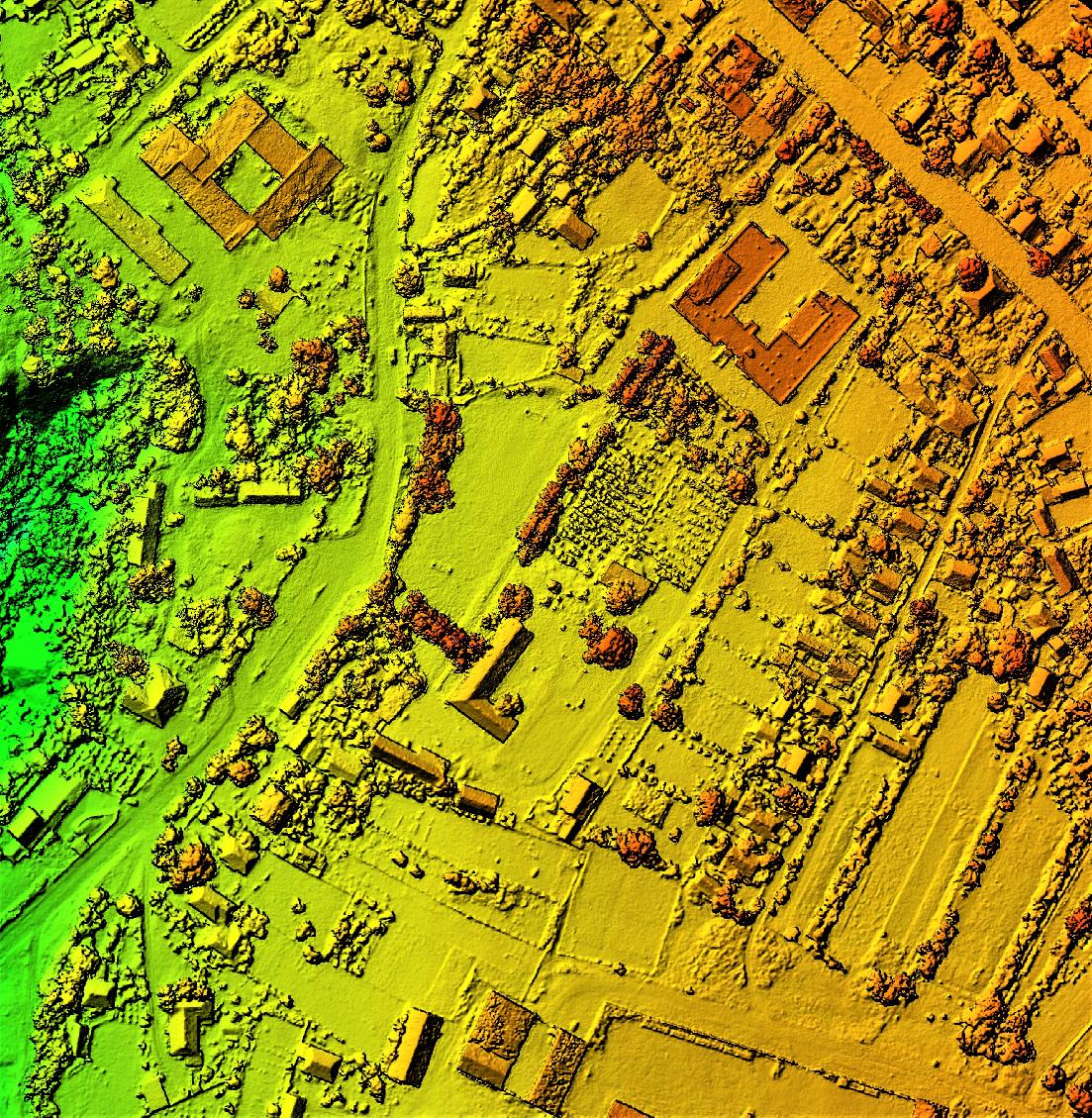 Engineering and technical sciences
civil engineering, surveying and transportation (A)
environmental engineering, mining and energy (B+)
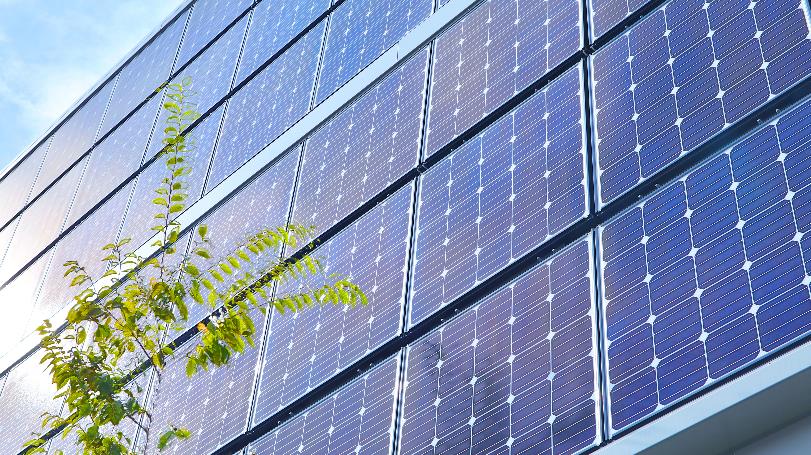 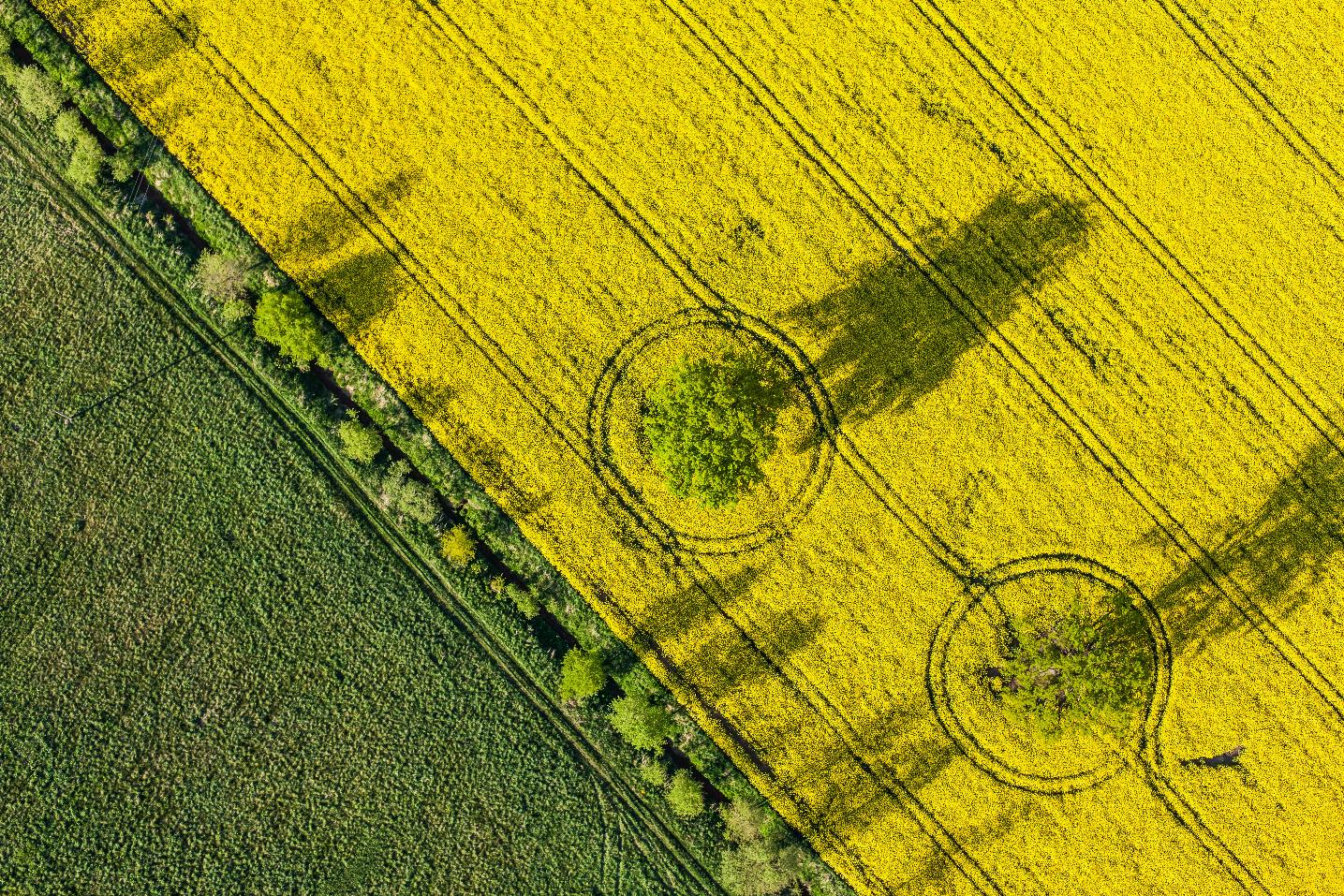 Agricultural sciences
agriculture and horticulture (B+)
food and nutrition technology (A+)
animal husbandry and fishery (B+)
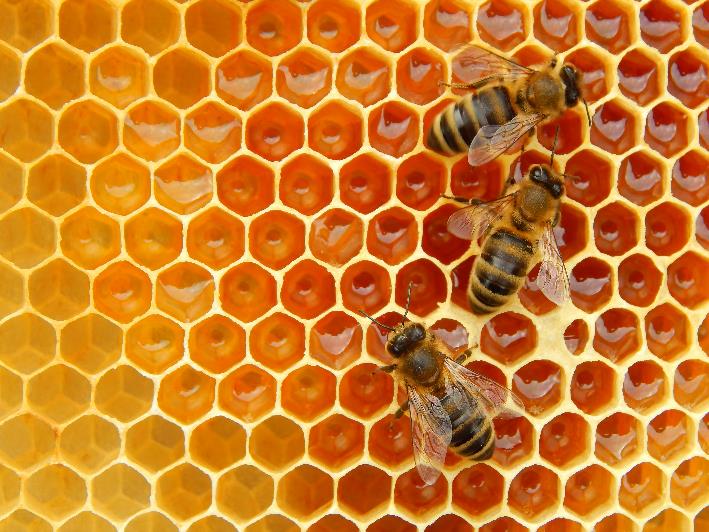 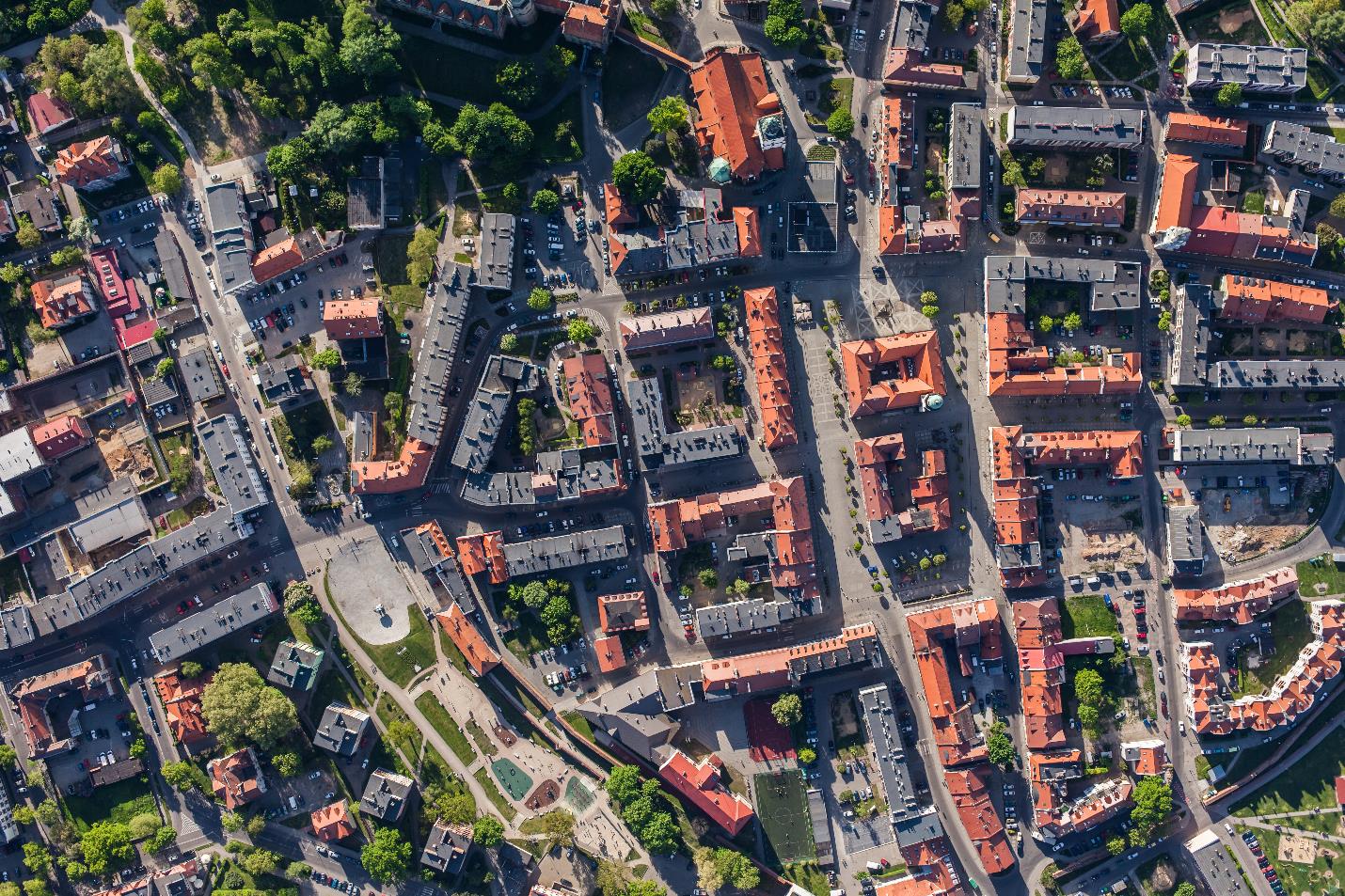 Social sciences
socio-economic geography and spatial planning (A)
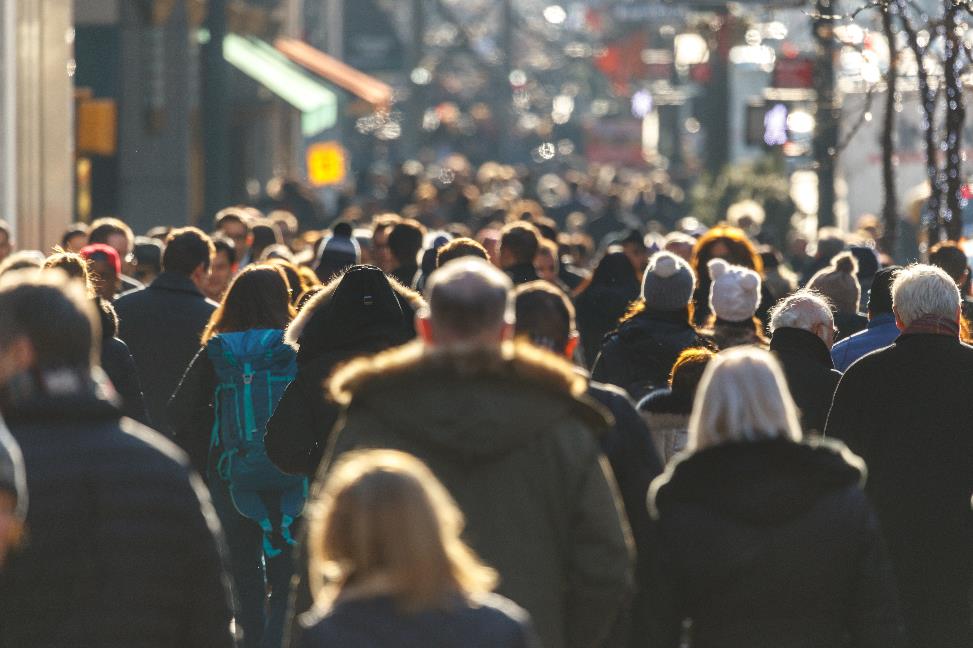 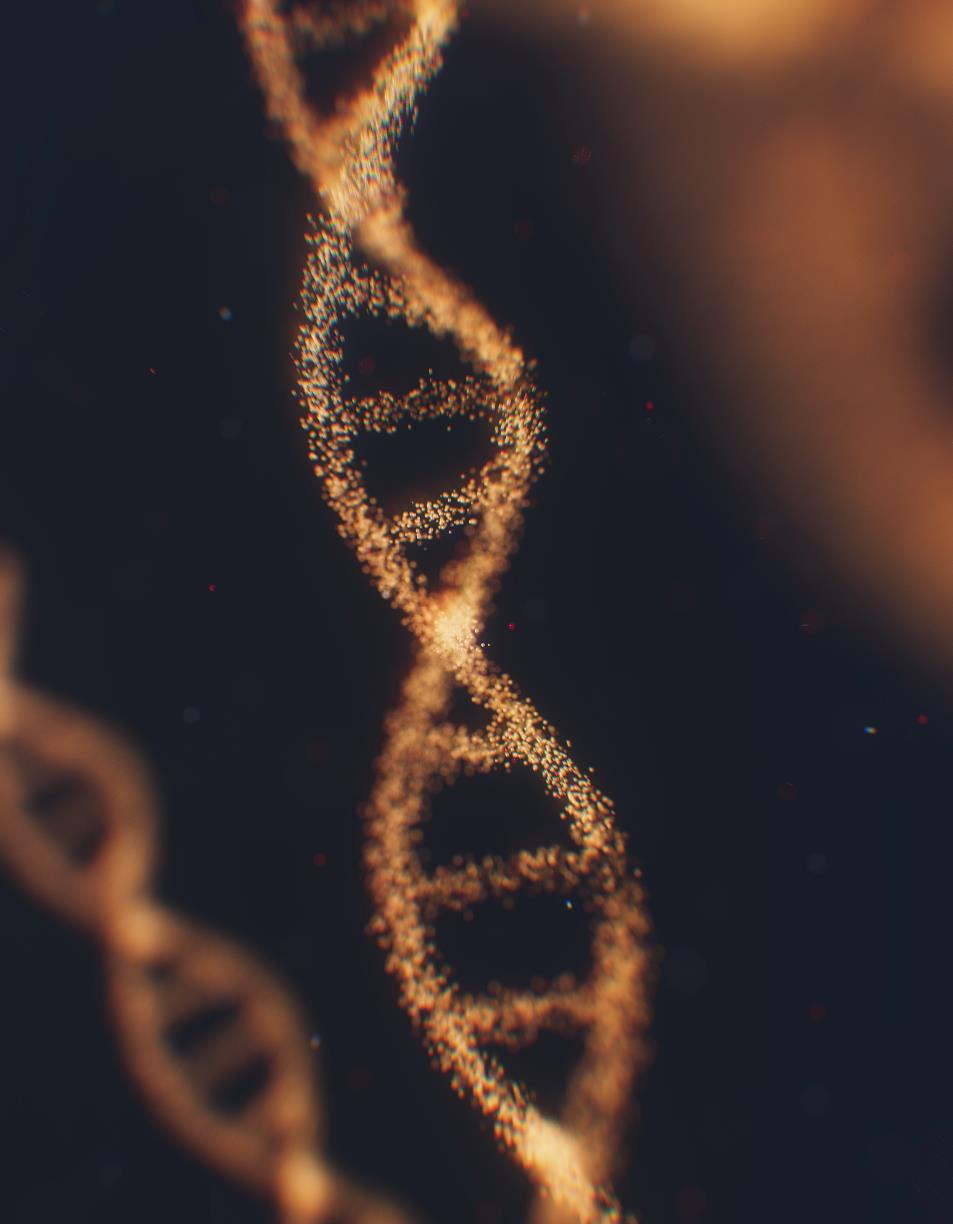 Life sciences
biological sciences (B+)
biotechnology
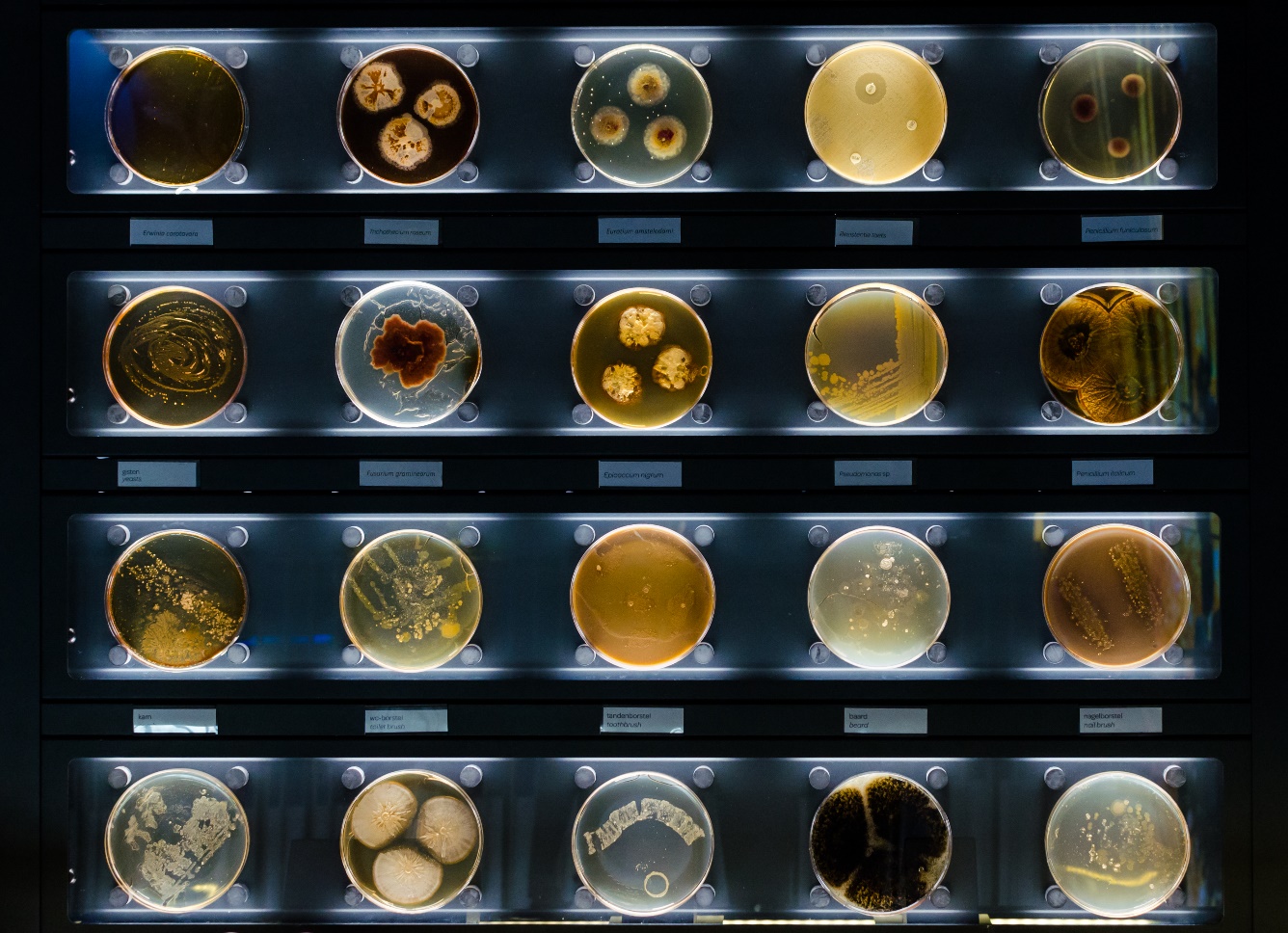 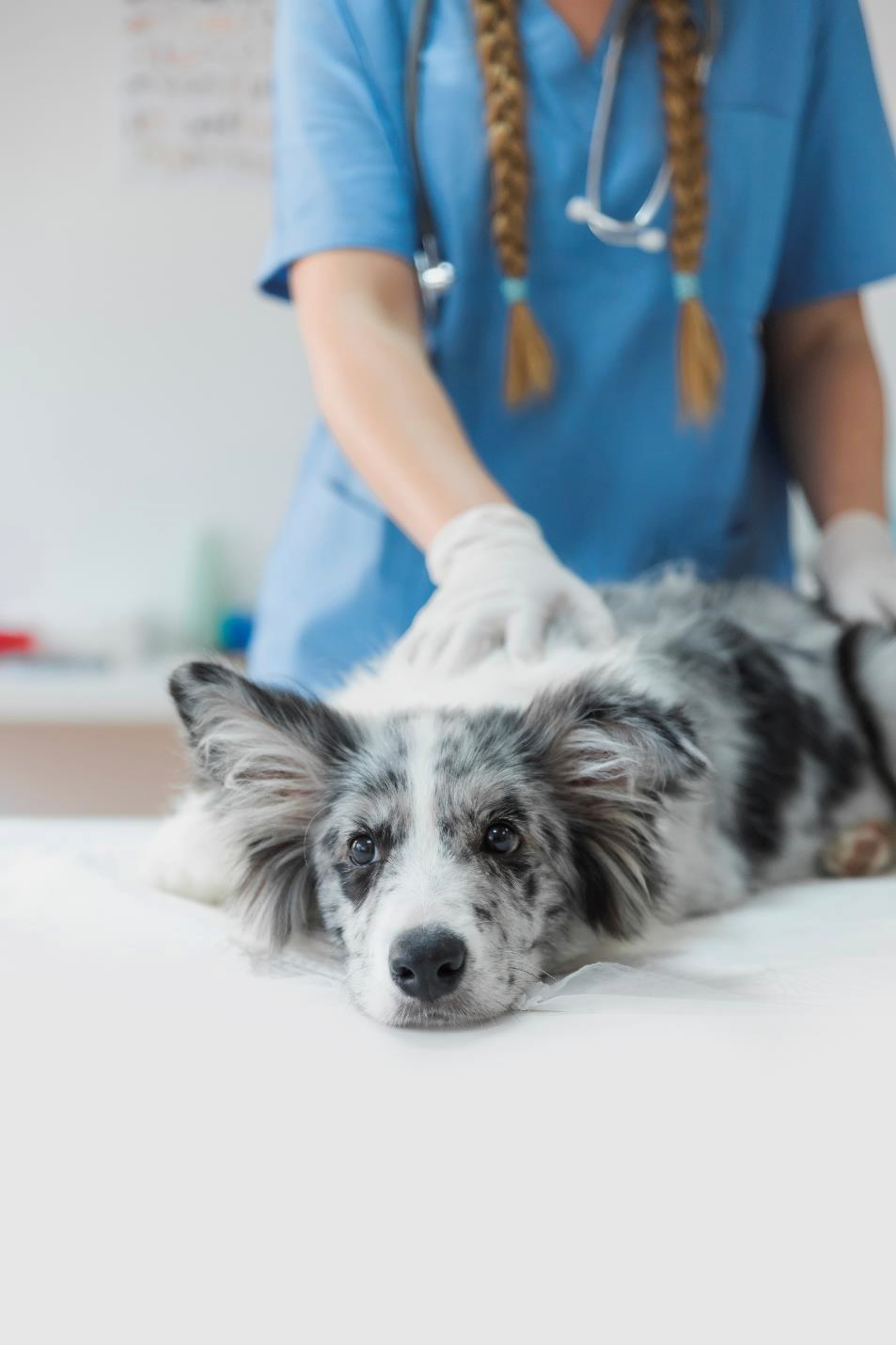 Veterinary sciences
veterinary medicine (A)
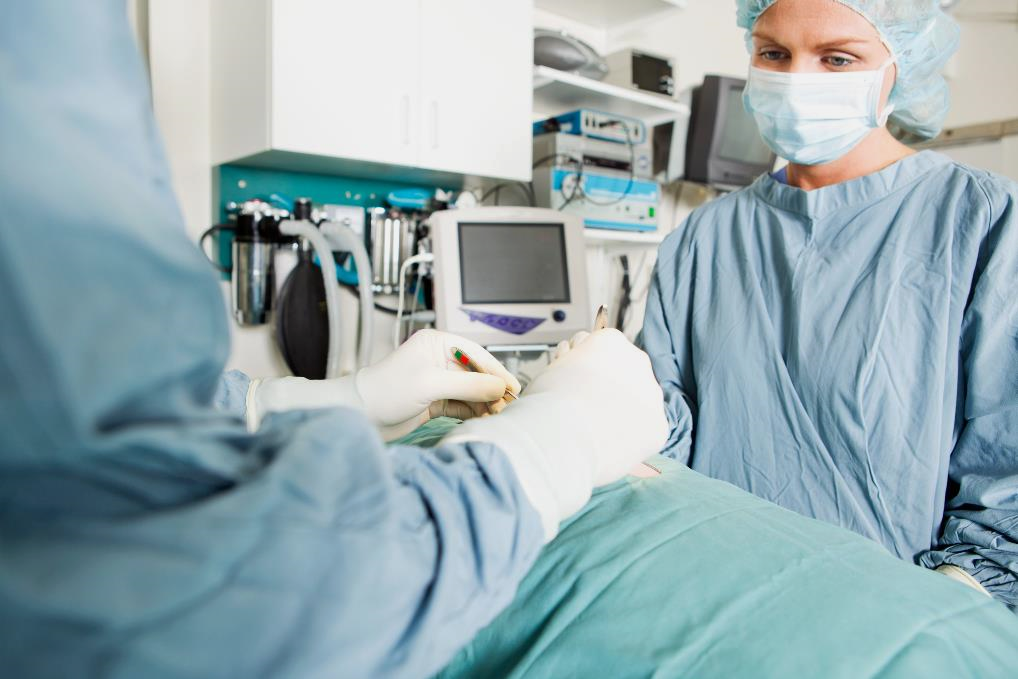 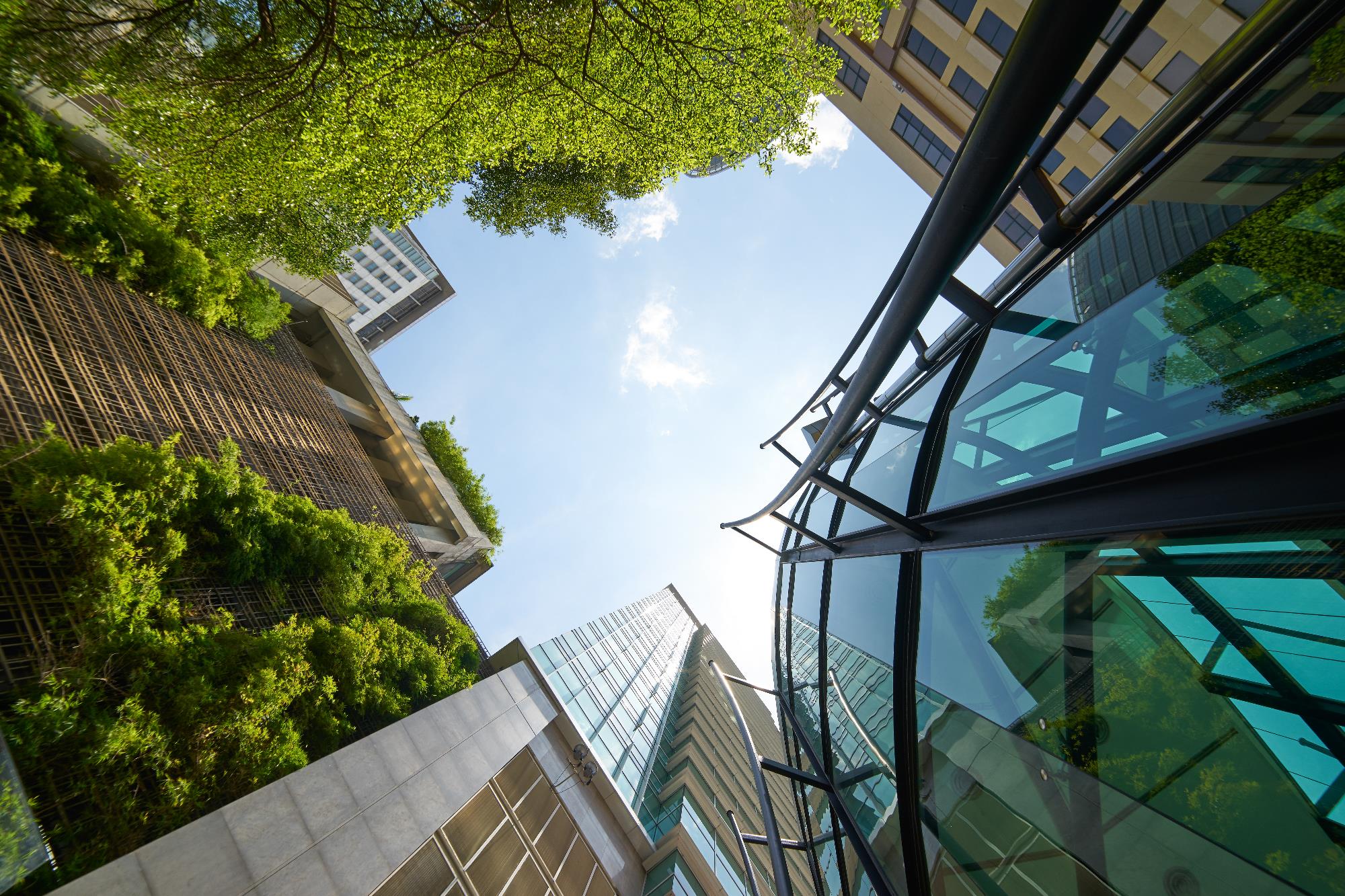 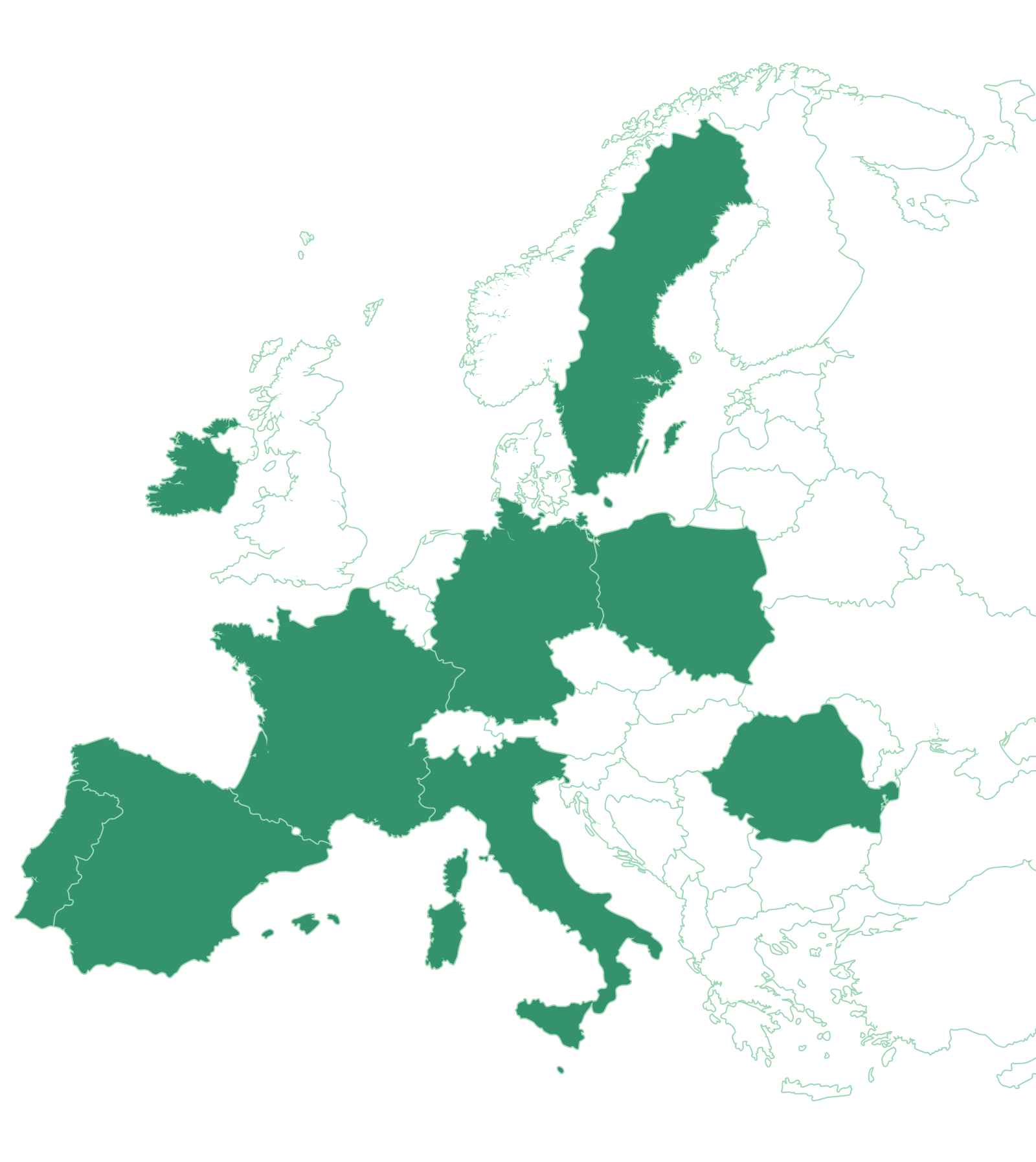 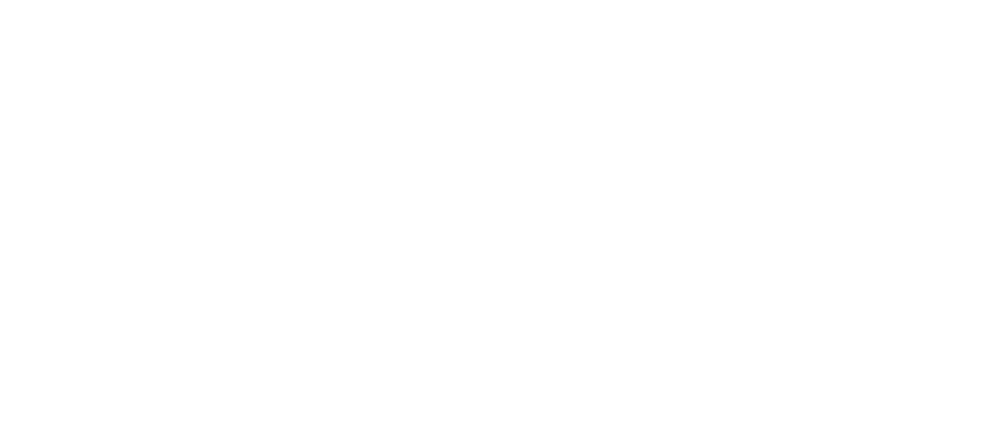 Taking part in the European University 
Implementing the Sustainable Development Goals
9 universities: internationalising fields of study, joint interdisciplinary research programmes, and R&D cooperation
International projects
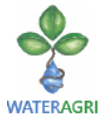 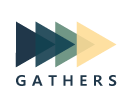 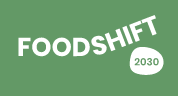 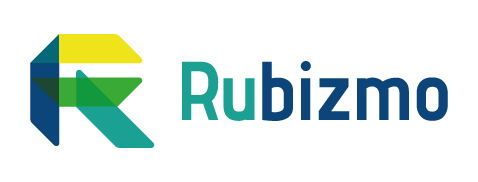 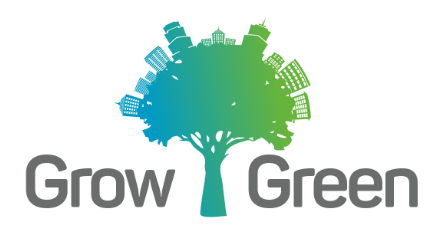 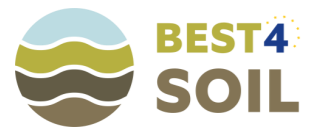 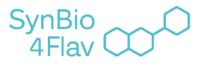 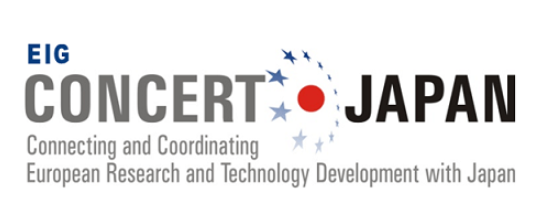 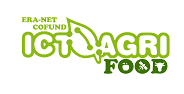 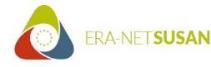 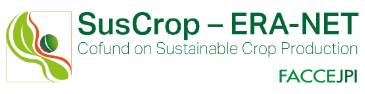 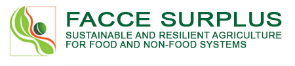 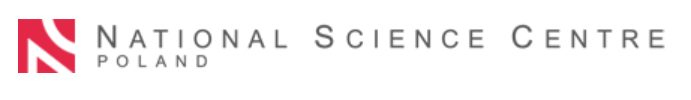 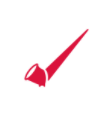 ALPHORN
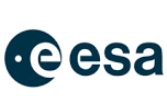 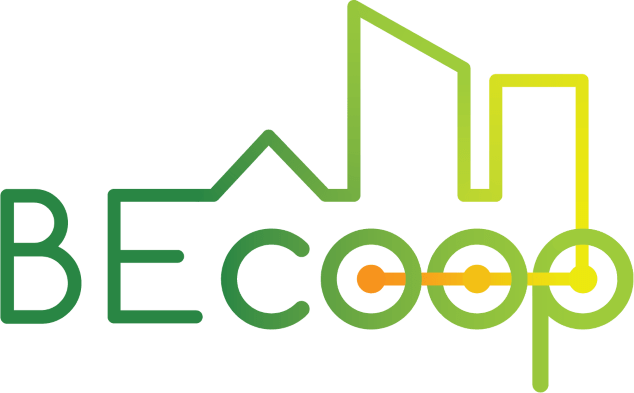 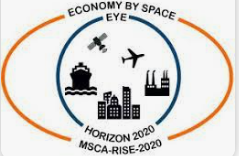 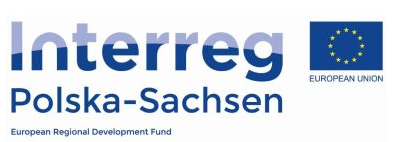 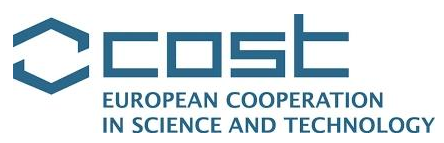 ReDiverse
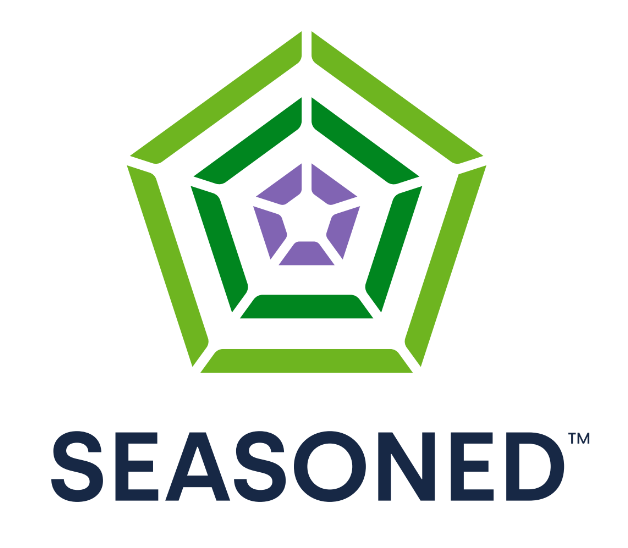 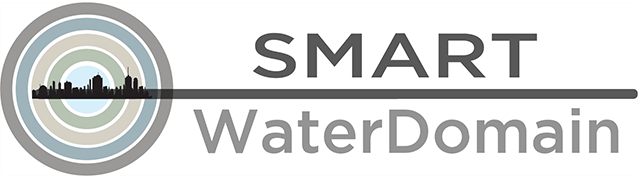 Prowaste
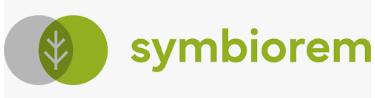 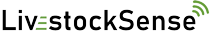 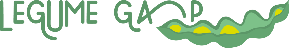 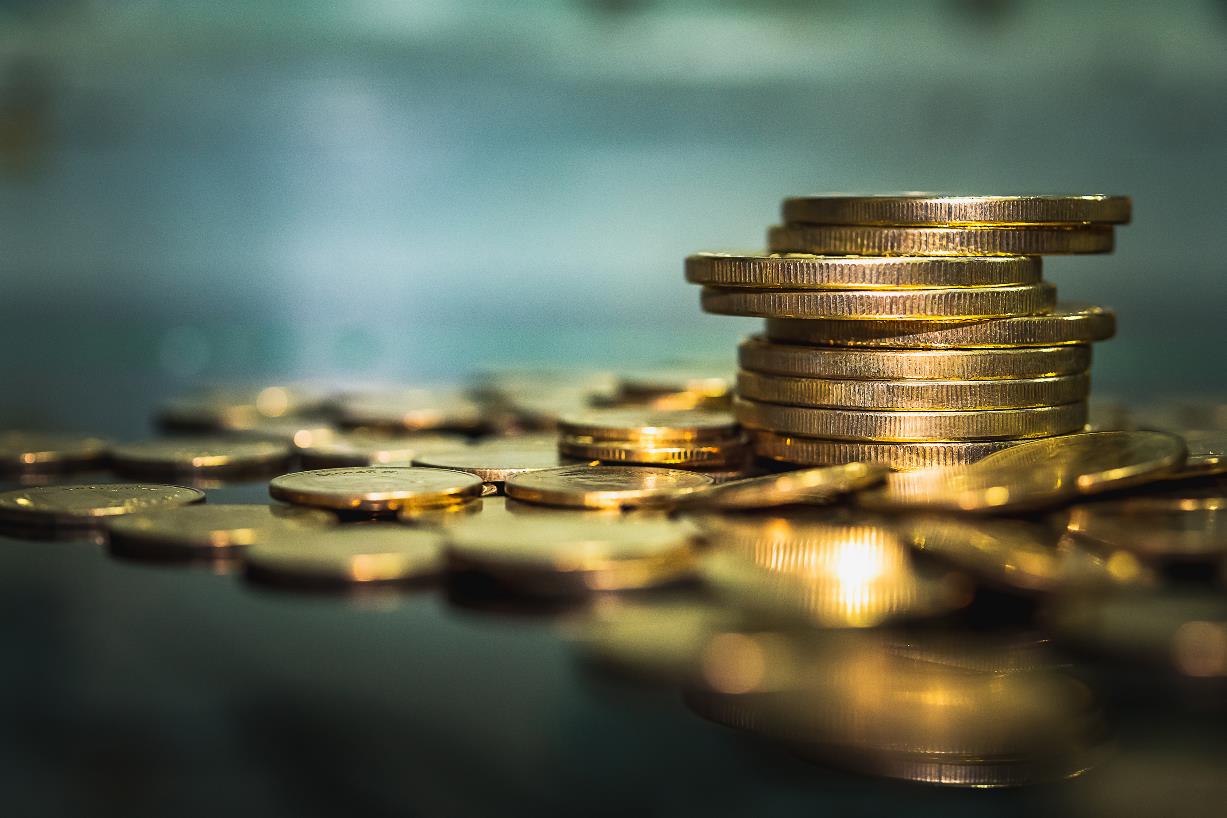 IN TOTAL: approx. 7 mln EUR
Networking
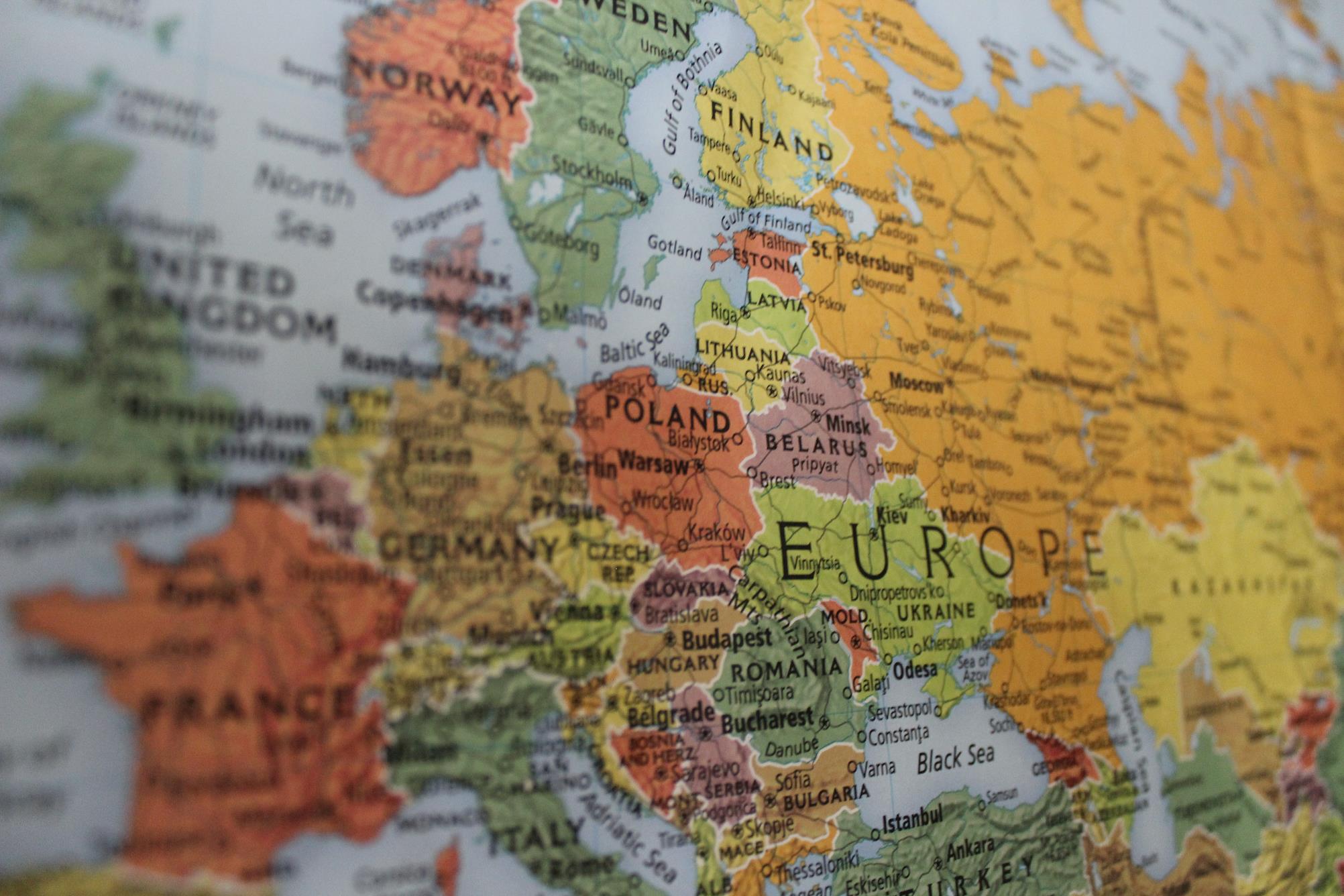 The university is bound by bilateral partnership agreements with research centres from Germany, the USA, Ukraine, Taiwan, China, Turkey, Slovakia, Serbia, Lithuania, Spain, Kazakhstan, France, the Czech Republic and Brazil
Faculties – academic organisation
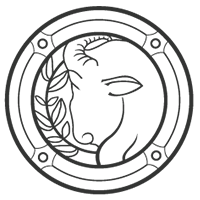 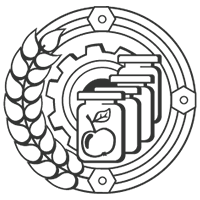 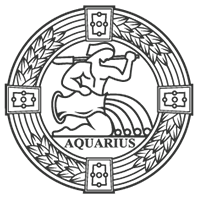 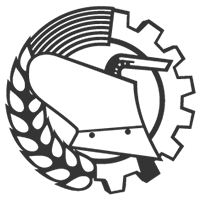 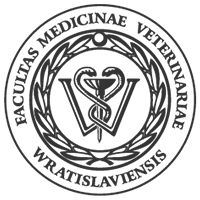 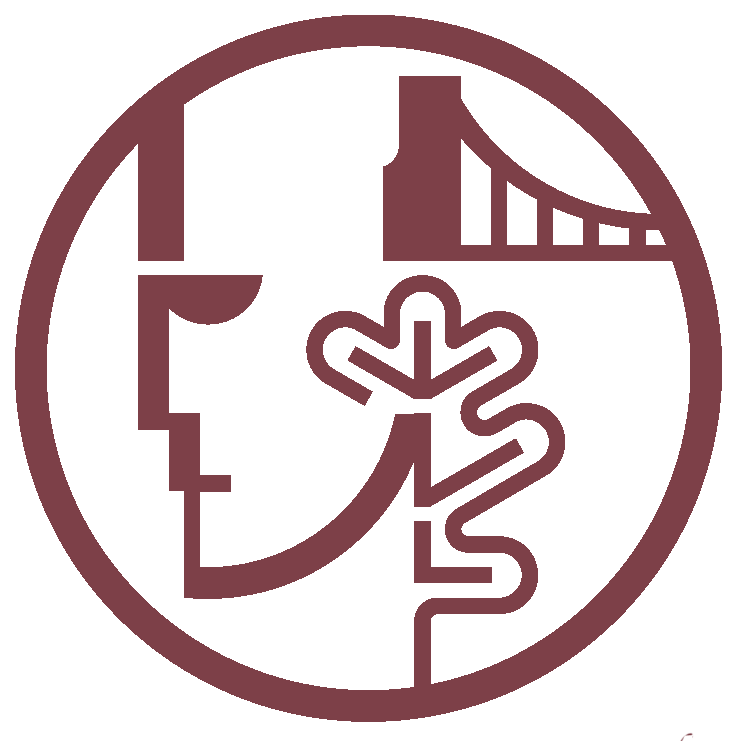 FACULTY OF BIOLOGY AND ANIMAL SCIENCE
FACULTY OF BIOTECHNOLOGY AND FOOD SCIENCE
FACULTY OF ENVIRONMENTAL ENGINEERING AND GEODESY
FACULTY OF ENVIRONMENTAL ENGINEERING AND GEODESY
FACULTY OF VETERINARY MEDICINE
FACULTY OF SPATIAL MANAGEMENT AND LANDSCAPE ARCHITECTURE
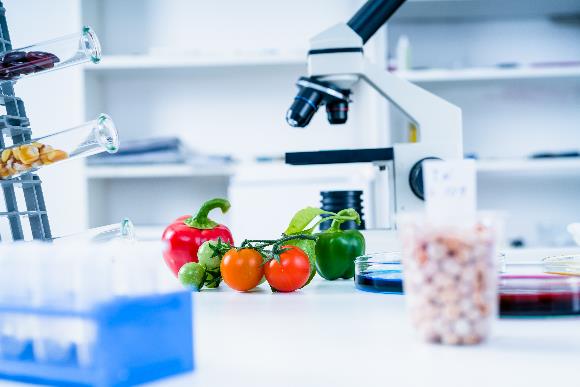 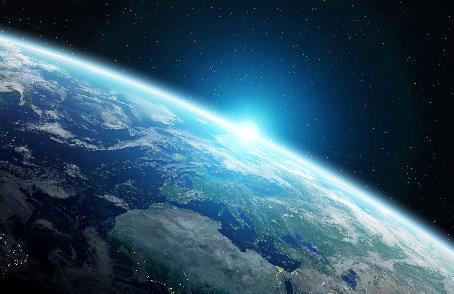 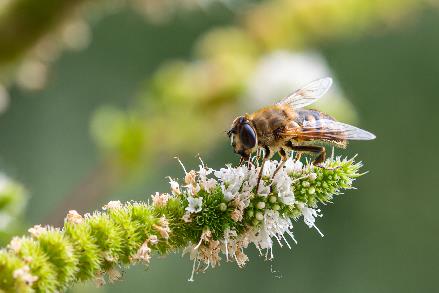 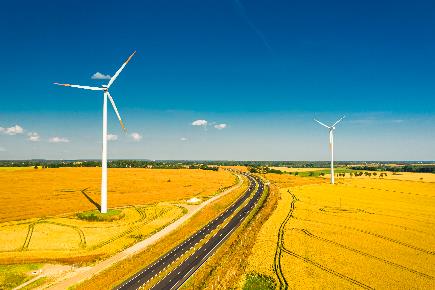 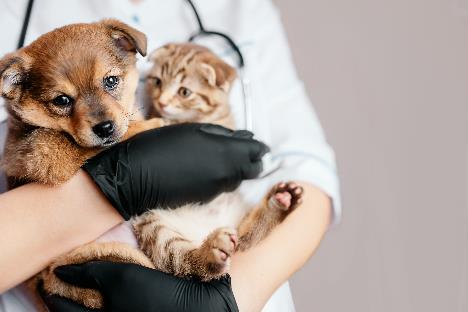 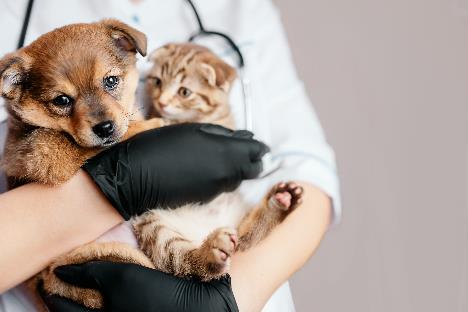 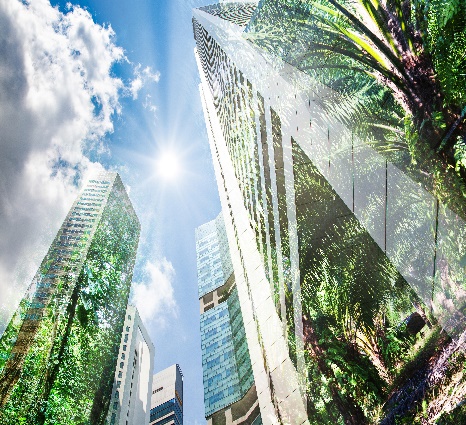 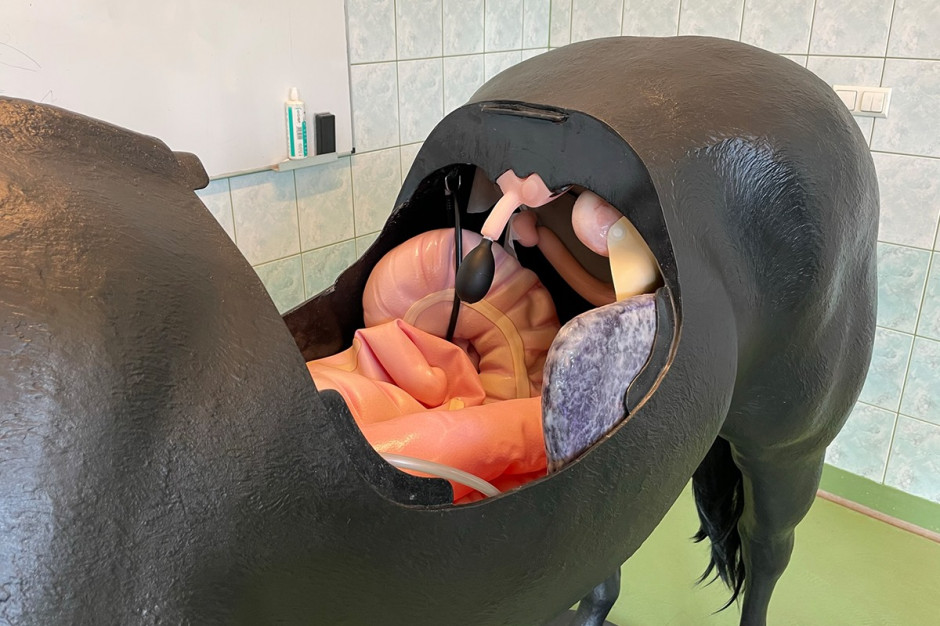 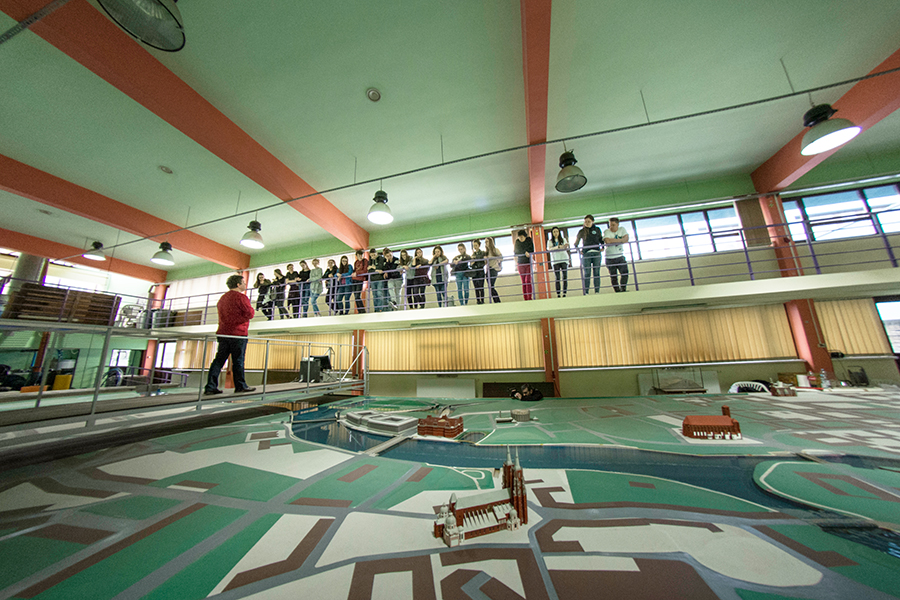 Innovative didactics
Practical education with the support of modern teaching aids: phantoms, simulators, laser scanners and high-class laboratory and computer equipment
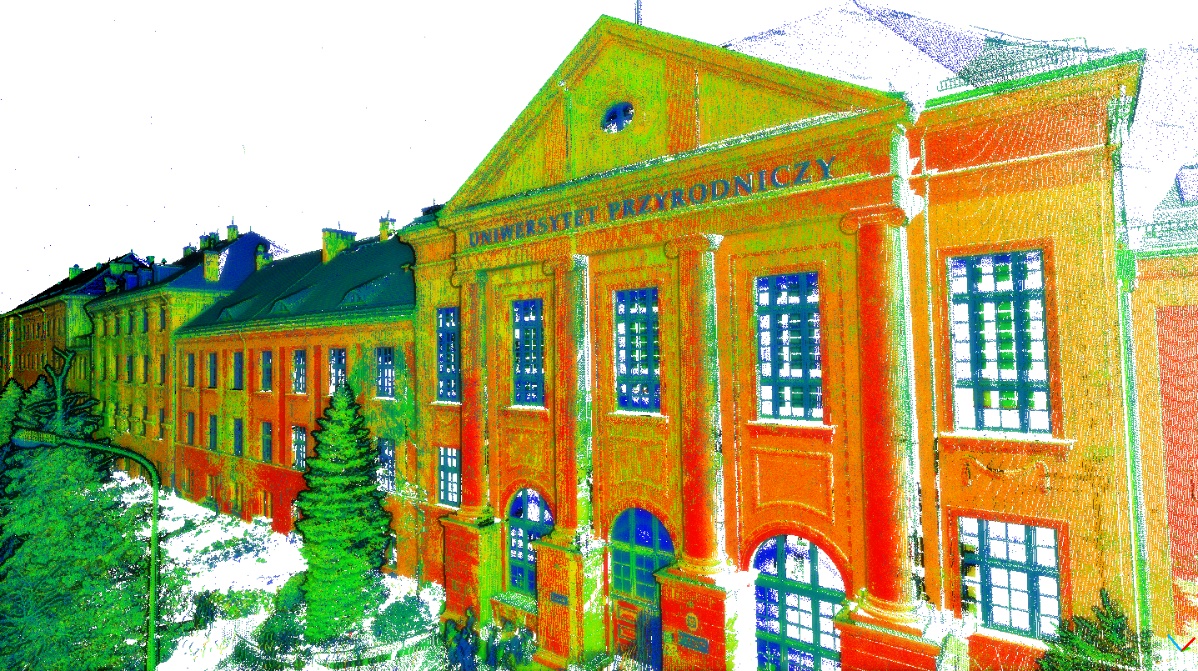 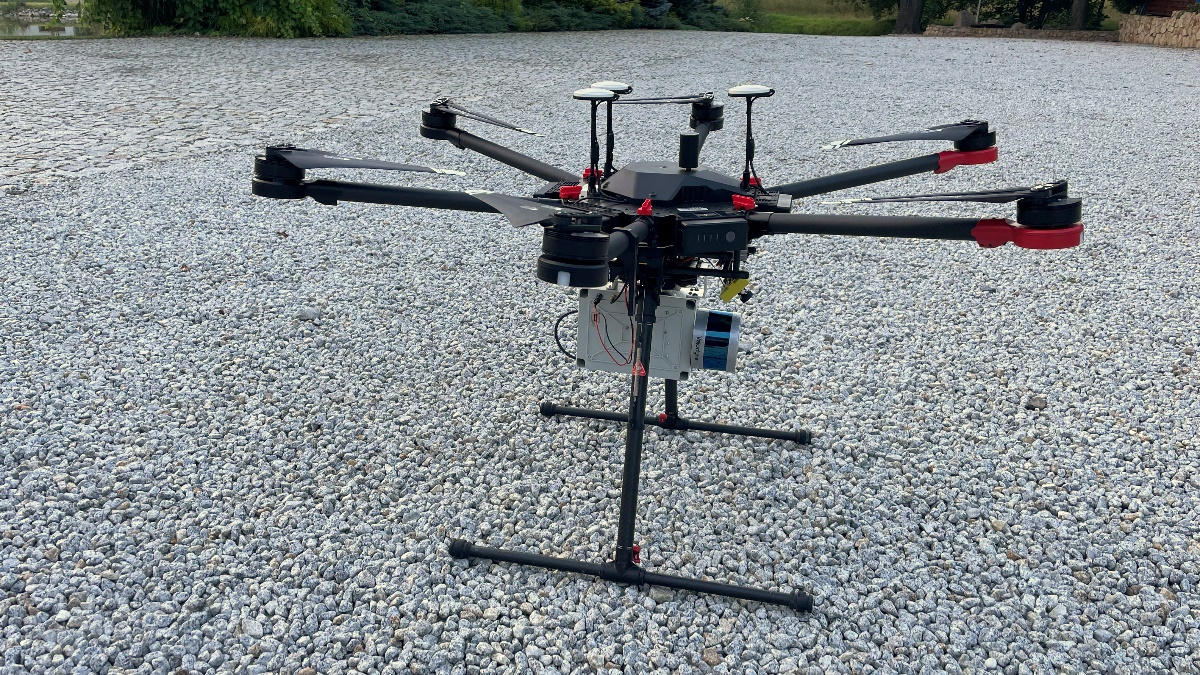 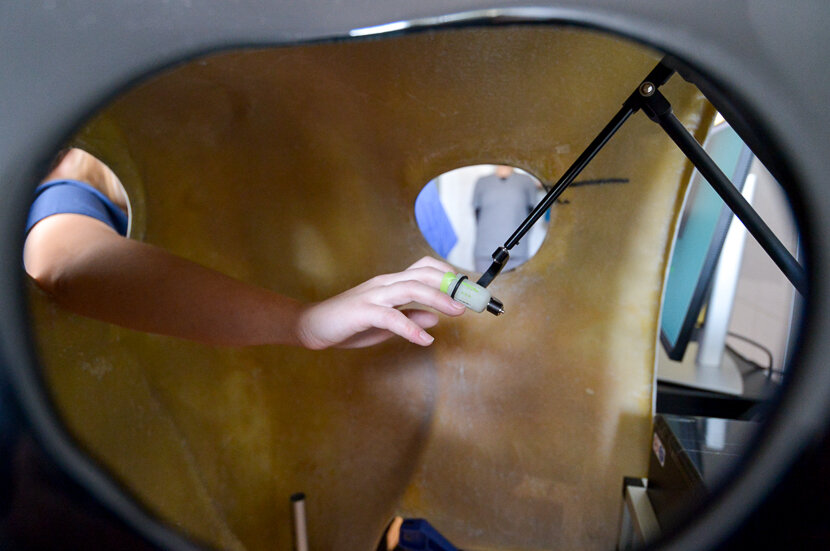 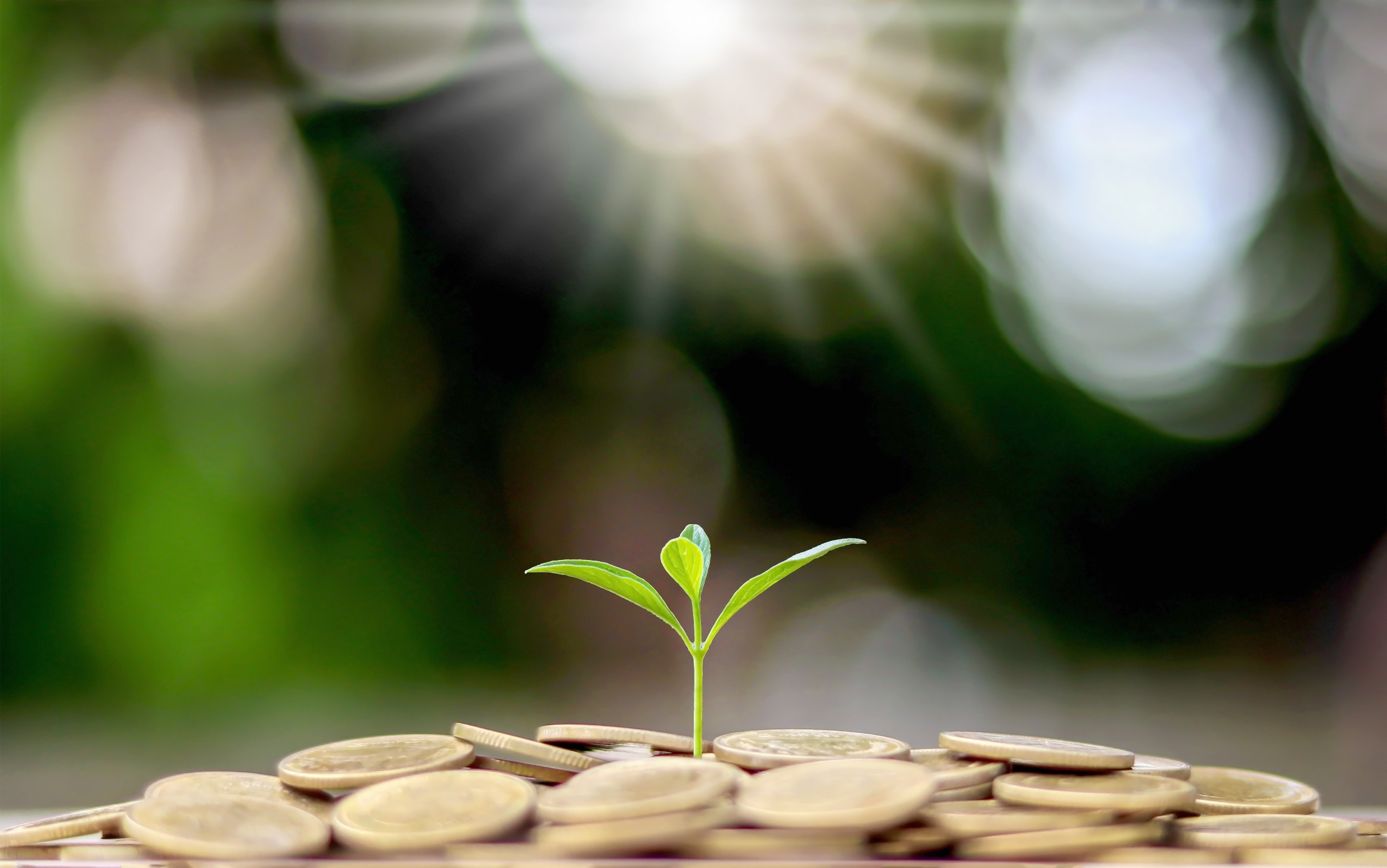 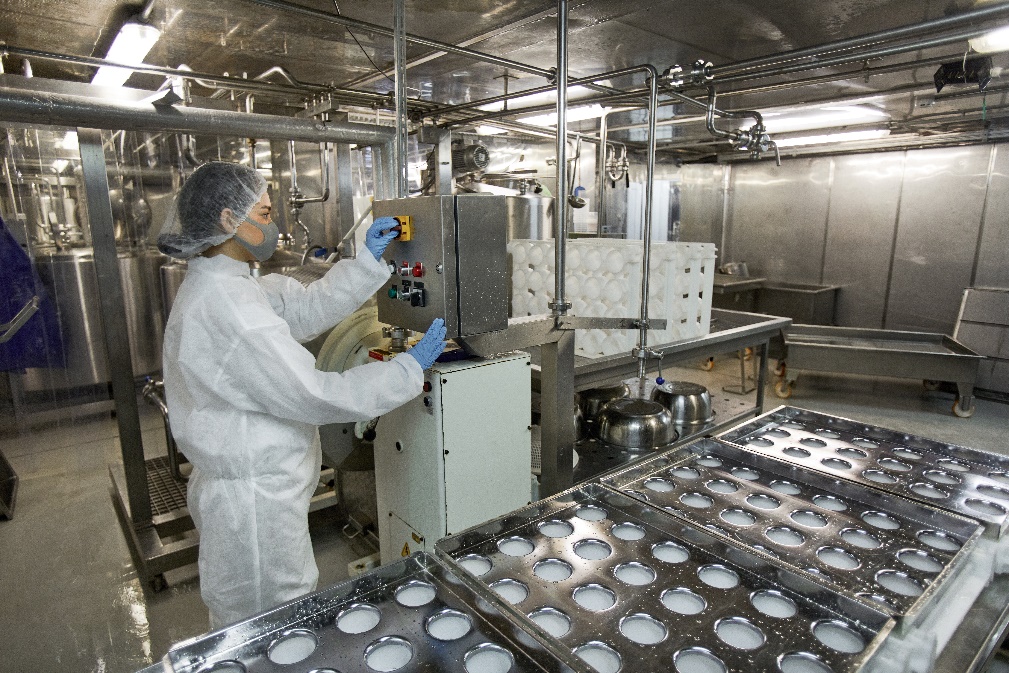 Joint degree programmes
Courses in English:
Food TechnologyPARTNER:Miguel Hernández University of Elche

BioeconomyPARTNER:Wrocław University of Science and Technology
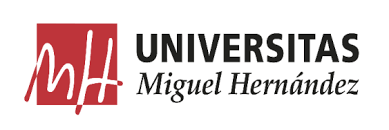 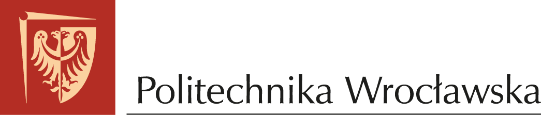 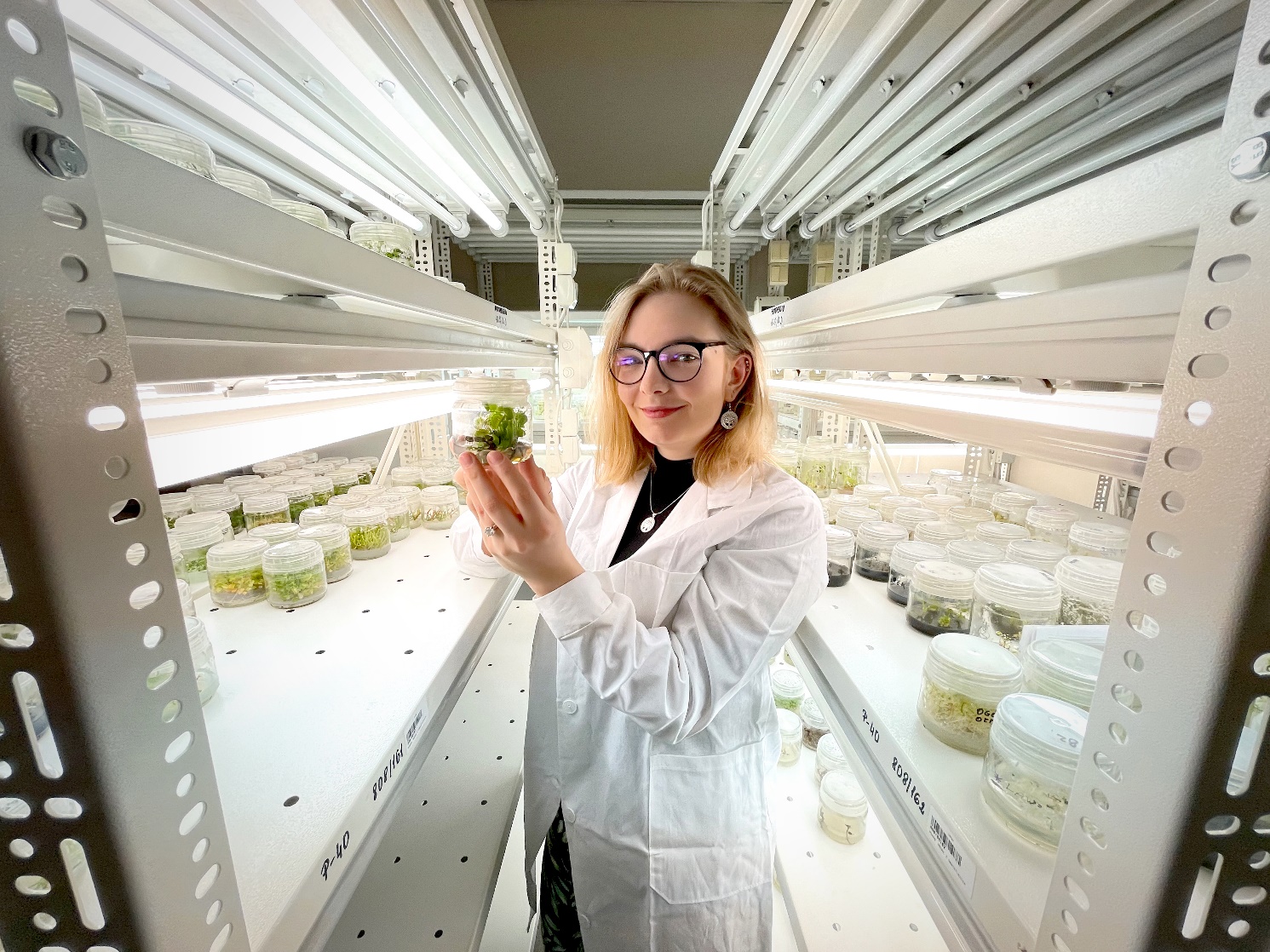 46 student science clubs
UPWr students develop their scientific interests by signing up to student science clubs.
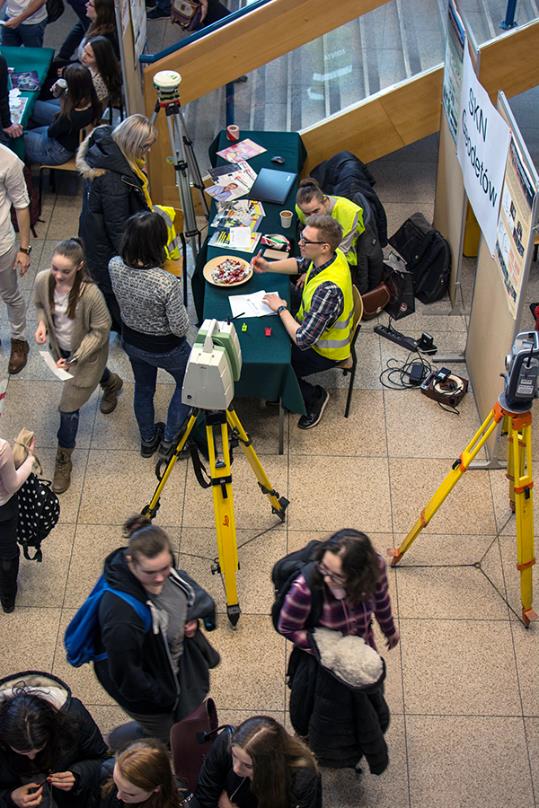 The scientific activity of students is co-financed by the university and allows them to carry out their own research projects.
"Young Minds Project" competition
Co-financing programme for student science club research projects
Creativity of UPWr students
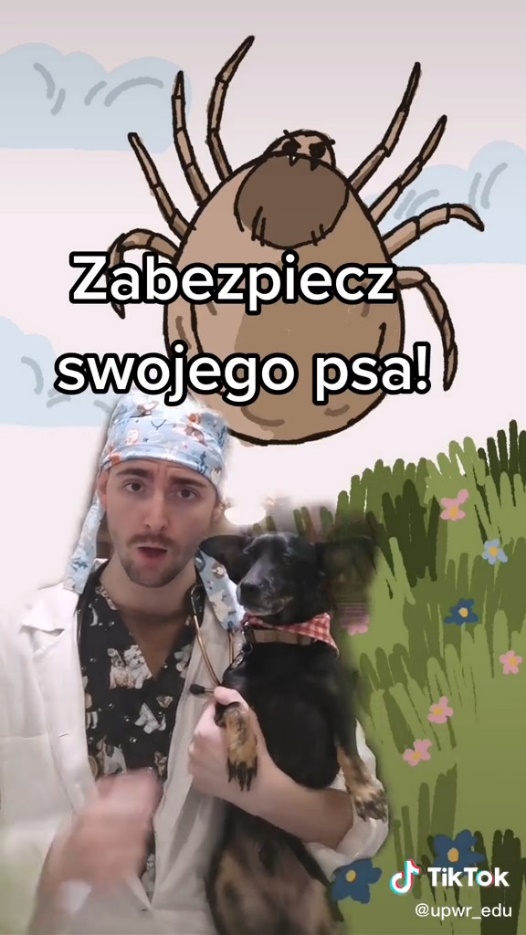 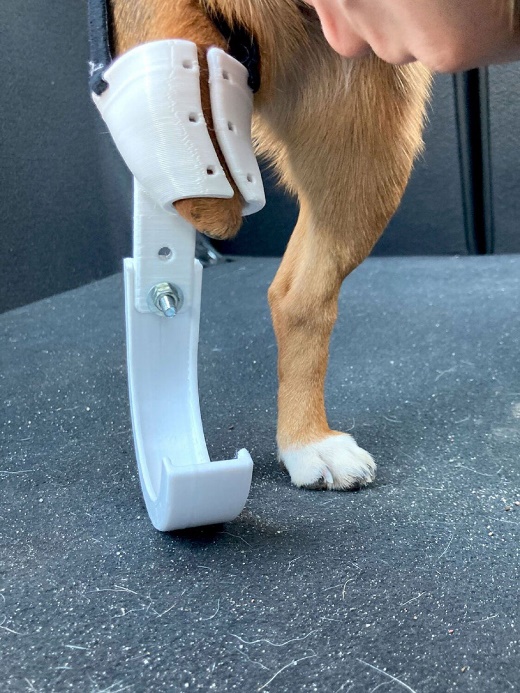 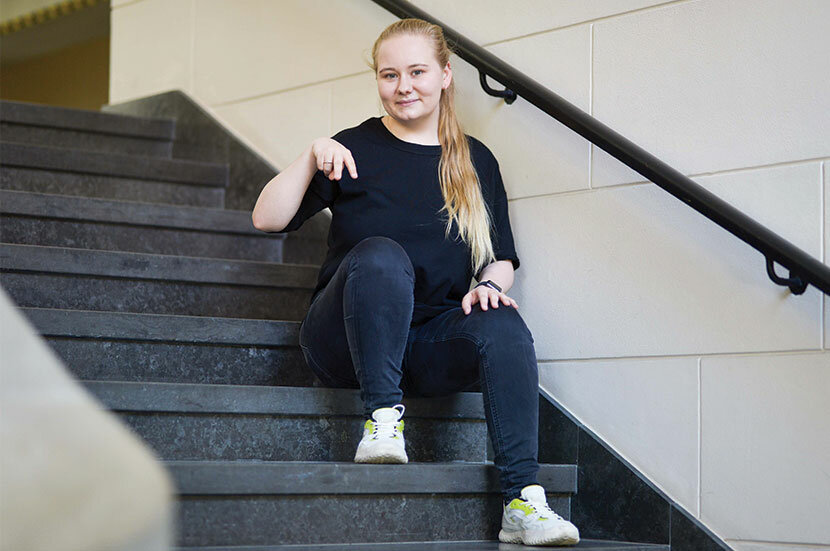 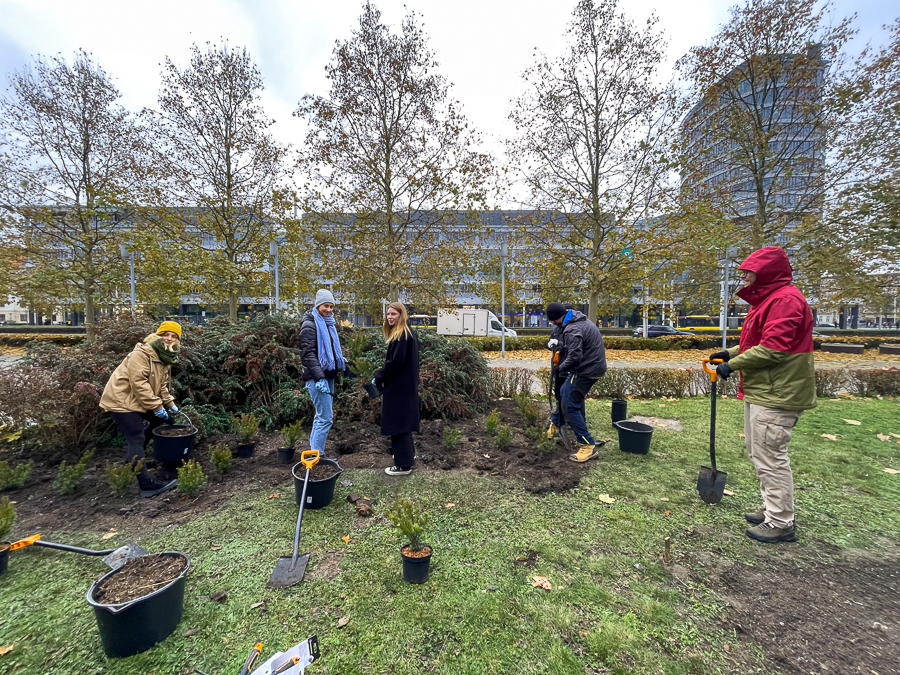 SOIL IMPROVER FROM BIO-WASTE
"STUDY IN SIGN LANGUAGE„ INITIATIVE
SOCIAL MEDIA– EDUCATIONAL VIDEOS
PROSTHESESFOR DOGS
Artistic groups, clubs and student organizations bring together students with similar interests or unite around a common cause and are an opportunity to make new friends.
Artistic groups, clubsand student organisations
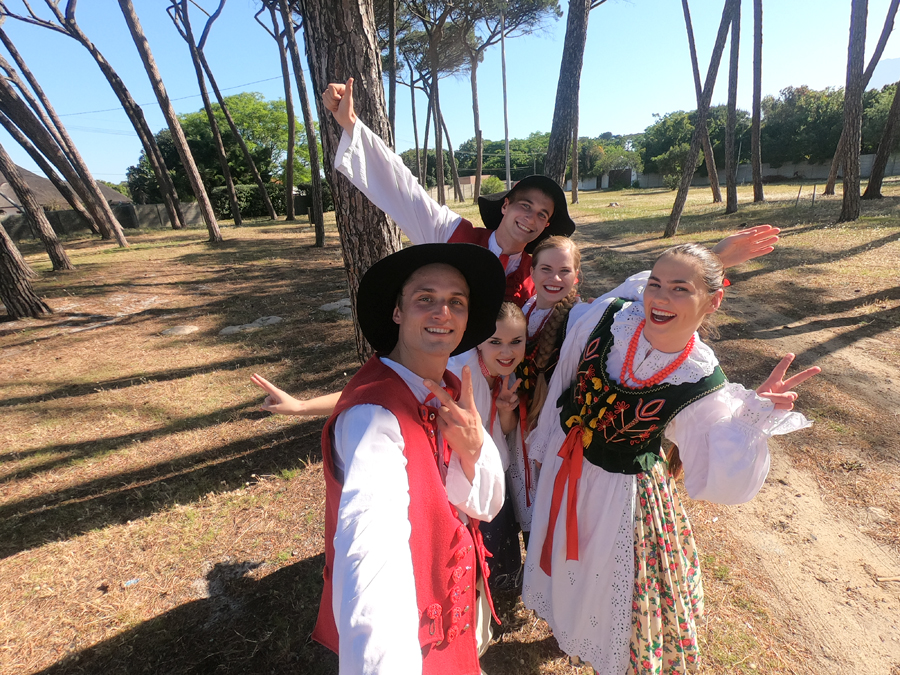 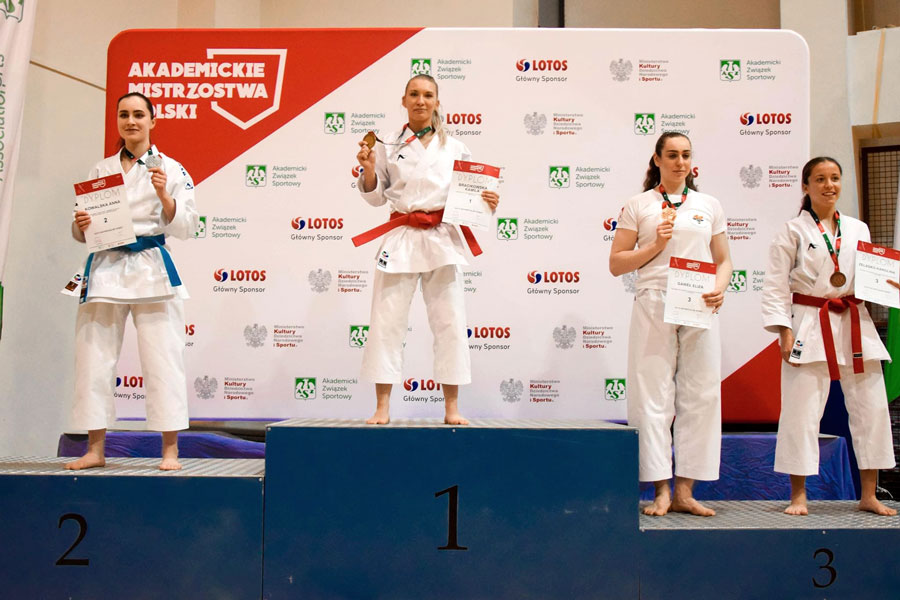 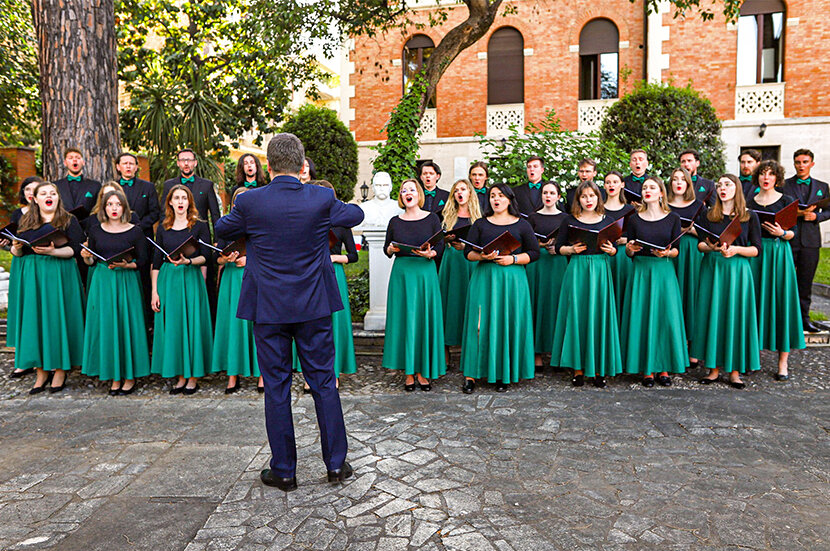 ACADEMIC FOLK SONG AND DANCE GROUP "JEDLINIOK"
SEVERAL SPORTS SECTIONS 
OF THE ACADEMIC SPORTS GROUP
UPWR CHOIR
HELP FOR UKRAINE
PACKAGES FOR ANIMALS
PARTICIPATORY BUDGET
WOŚP – FUNDRAISERFOR HOSPITAL MACHINES
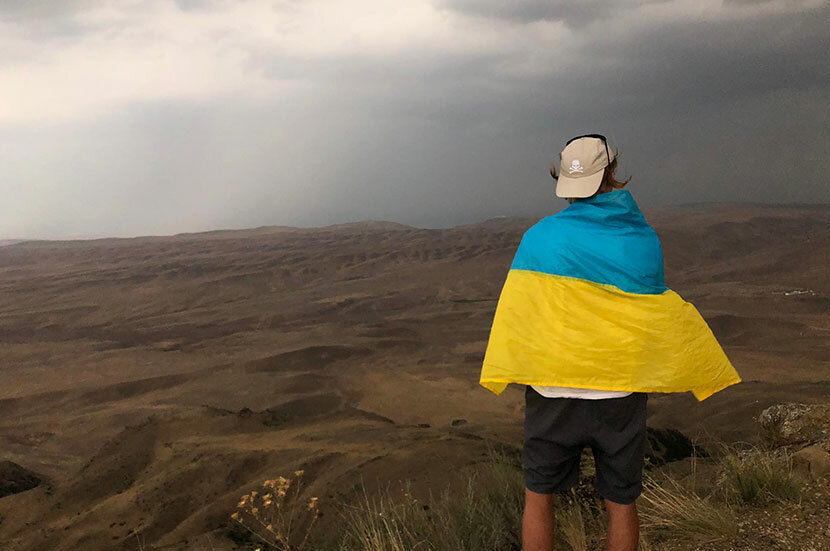 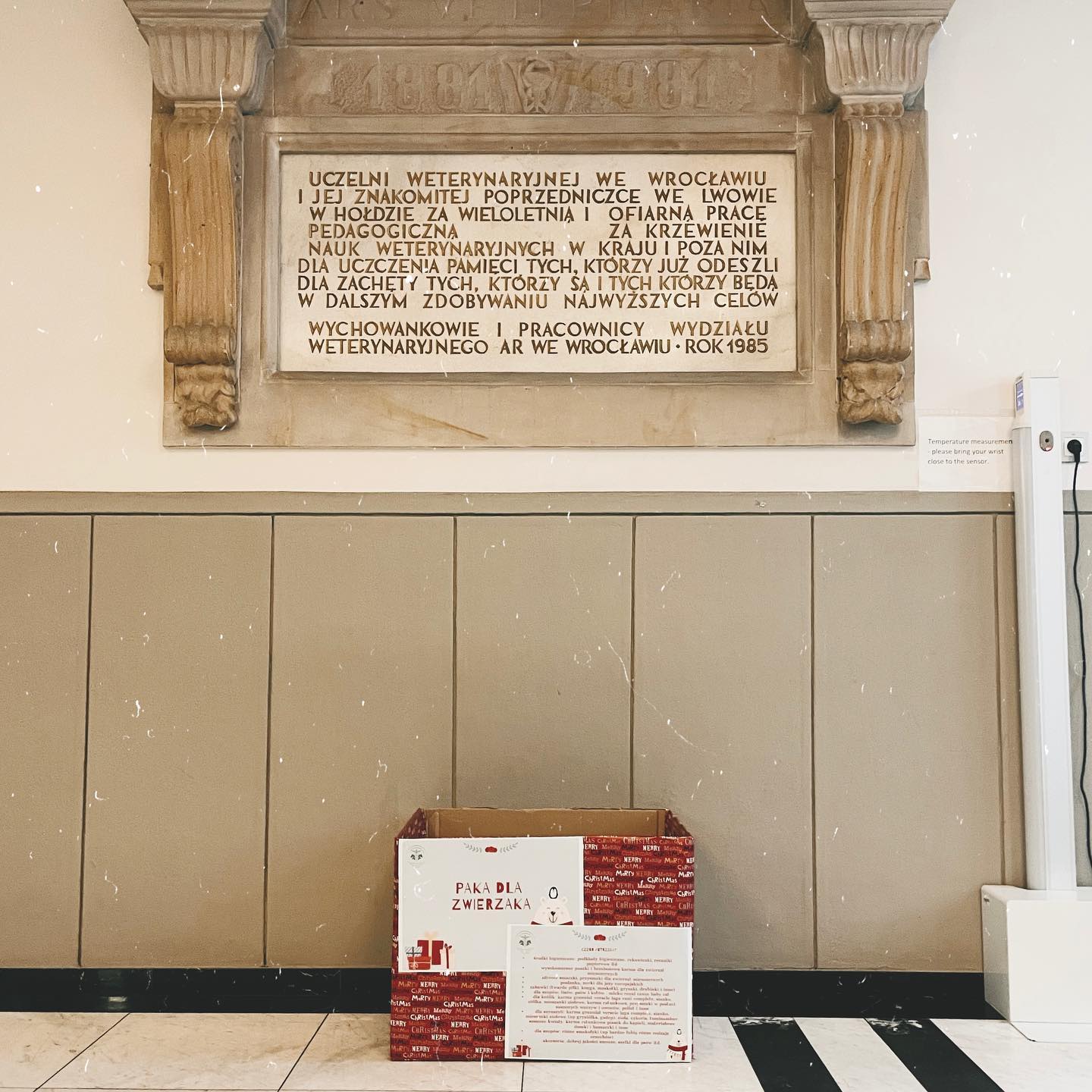 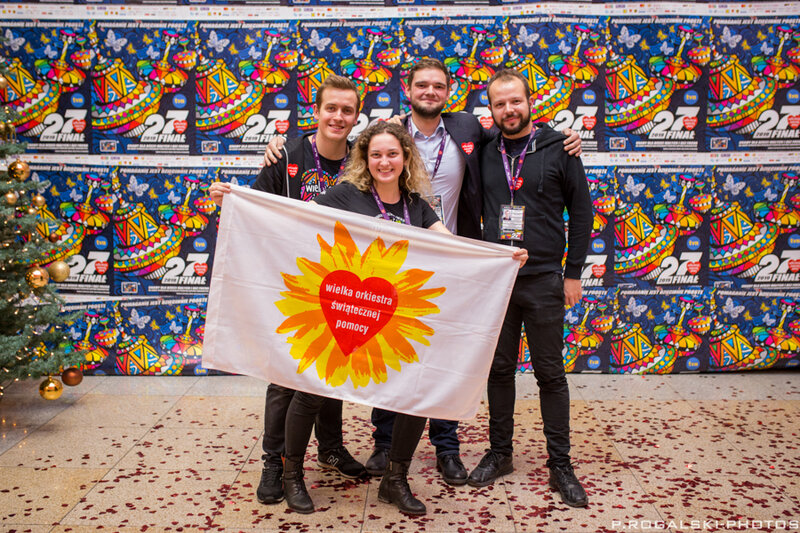 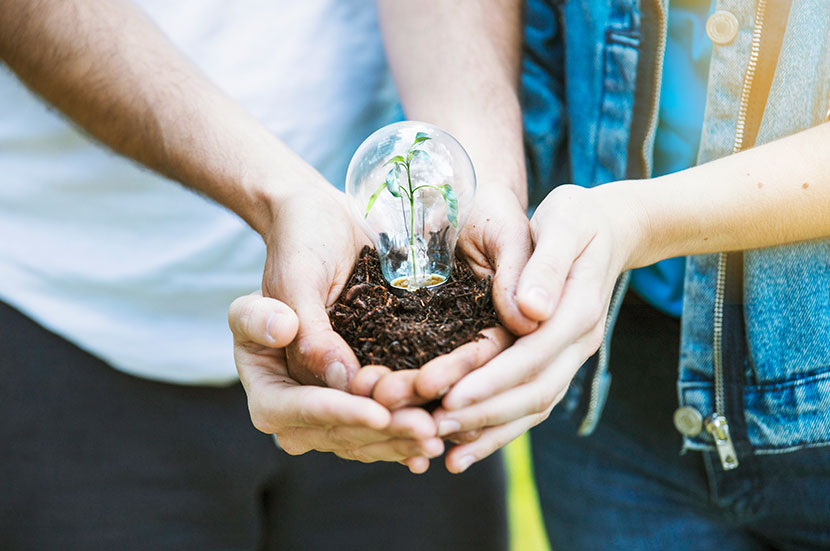 Student charity
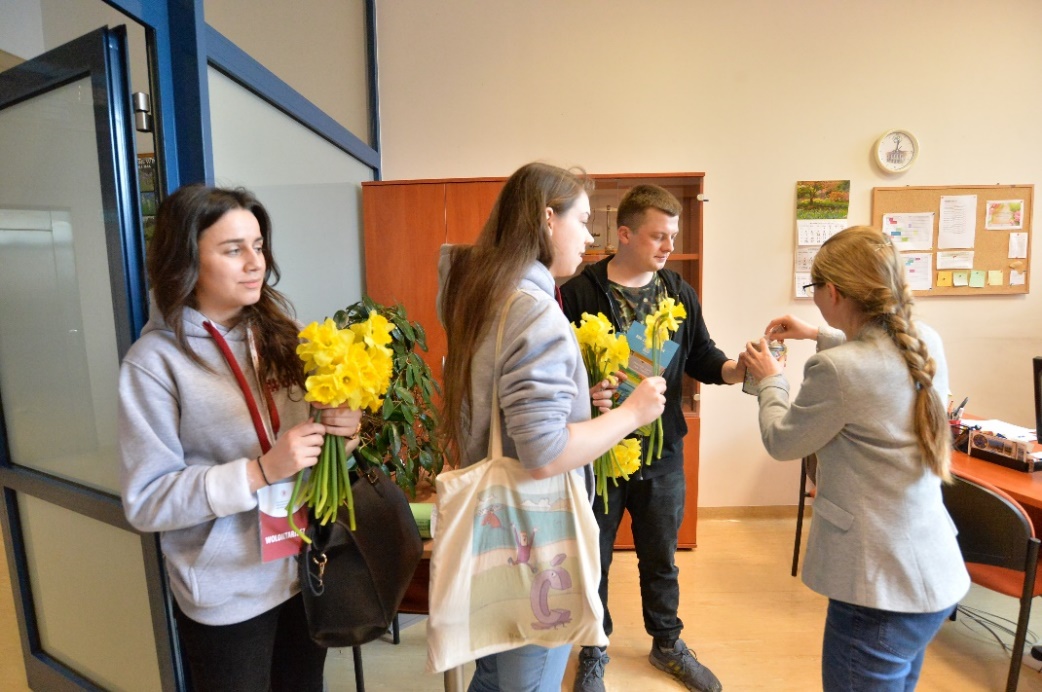 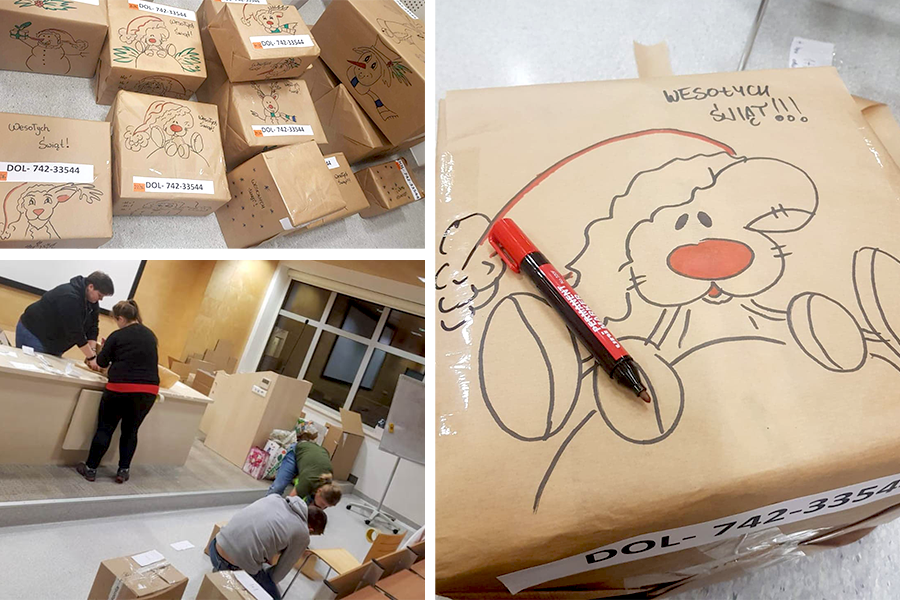 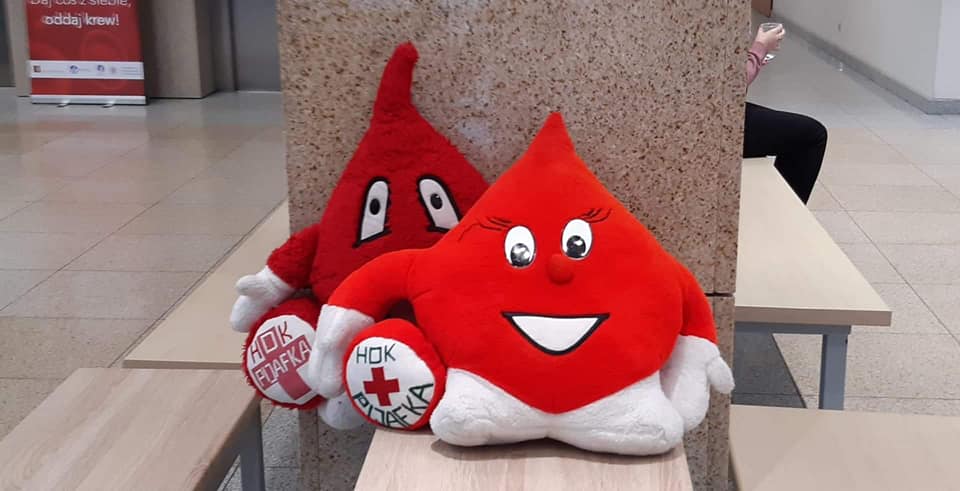 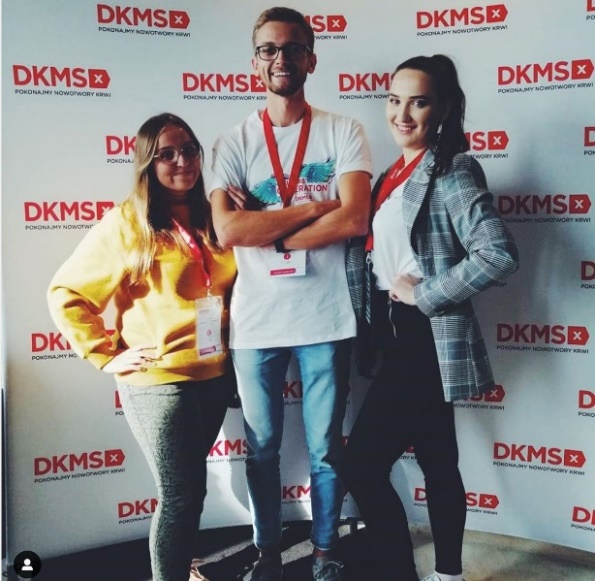 Students are involved in charitable, ecological and local initiatives
DKMS – BONE MARROW DONATION
BLOOD DONATION
CHILDREN'S HOSPICE ACTIONS
„SZLACHETNA PACZKA” PACKAGES FOR THOSE IN NEED
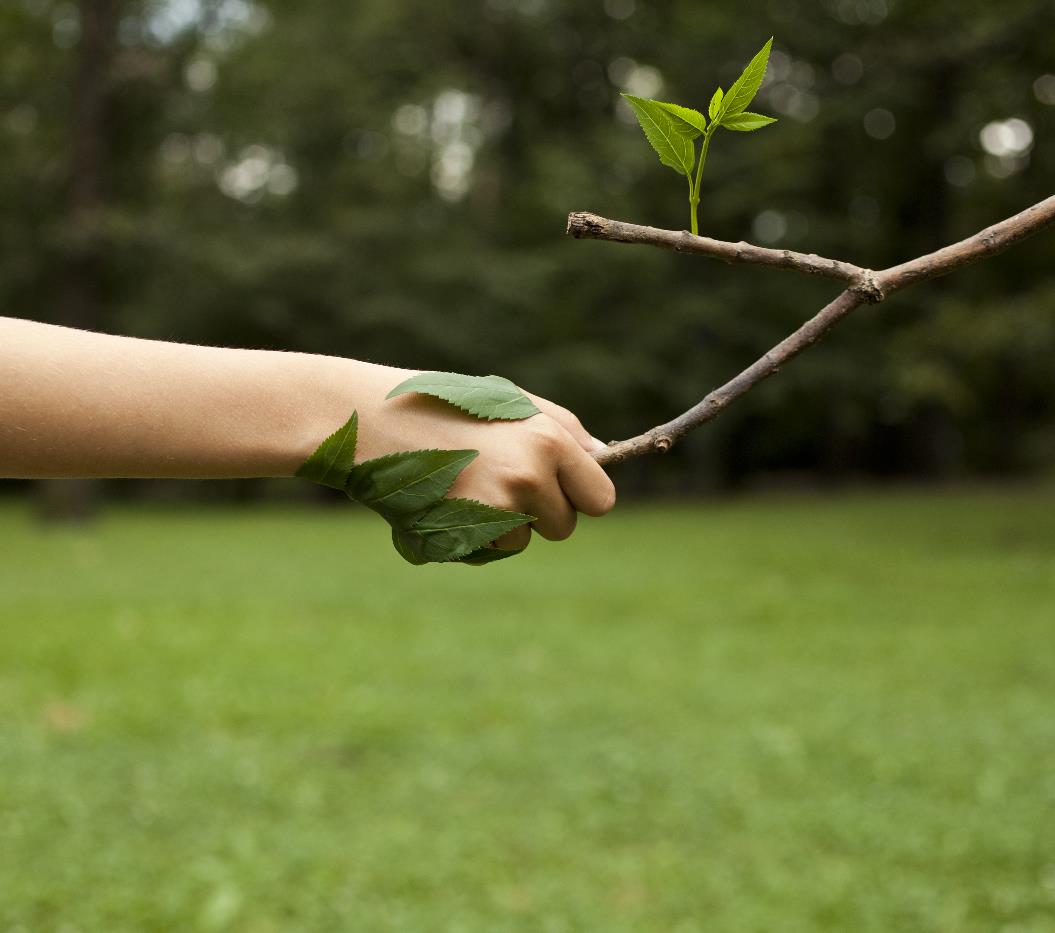 Sustainable Development and Corporate Social Responsibility
The university, being a place of shaping attitudes and spreading knowledge about the reality that surrounds us, provides high-quality research and education and promises to care for the development of the academic community in alignment with the principles of sustainable development, and to promote the ideas of equality, diversity and tolerance.
CSR
Sustainable Development Goals
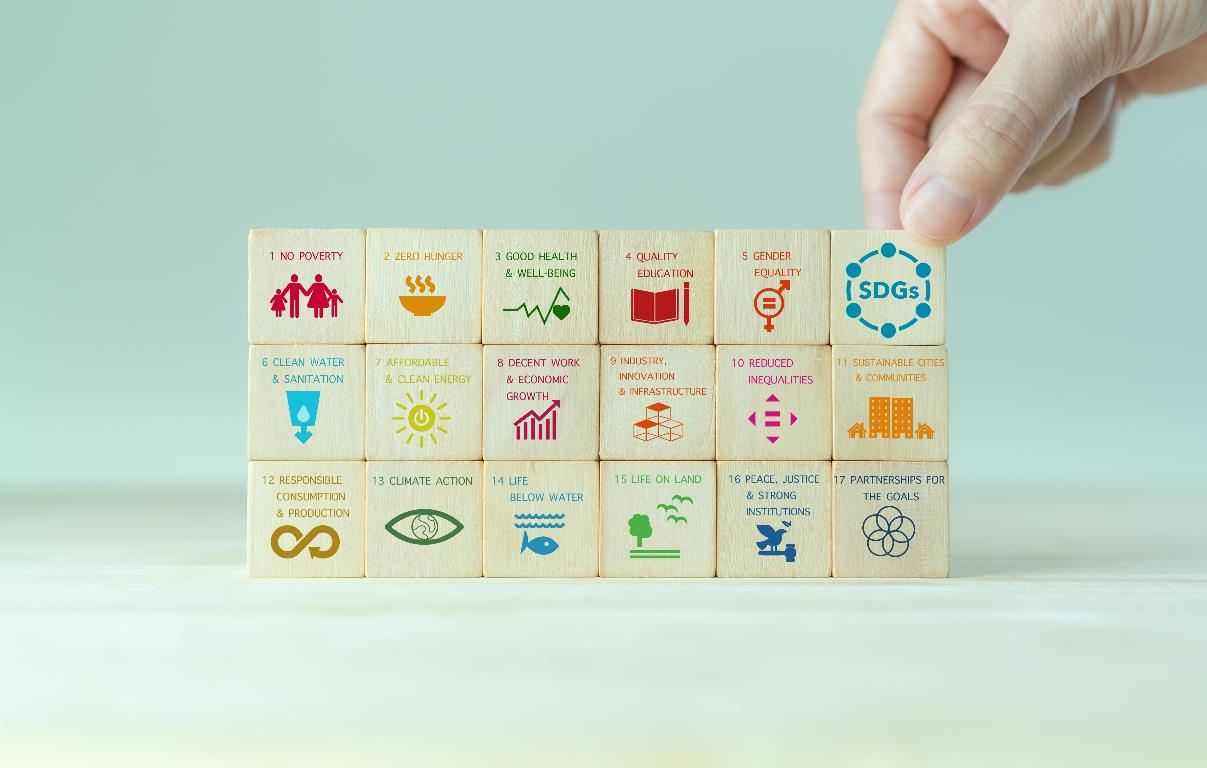 Wrocław University of Environmental and Life Sciences supports the Sustainable Development Goals, which are directly involved with the university's teaching and research profile.

This idea also guides the university campus arrangements and partnerships with the local government, companies and non-governmental organizations.
SUSTAINABLE DEVELOPMENT
[Speaker Notes: Ten slajd do przerobienia]
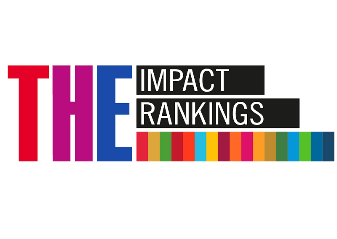 Sustainable Development Goals
High placement in the2022 THE Impact Rankings
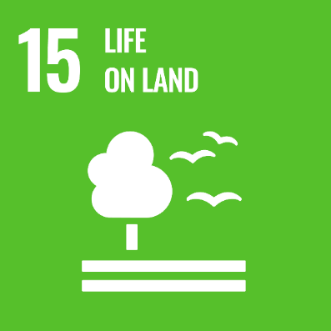 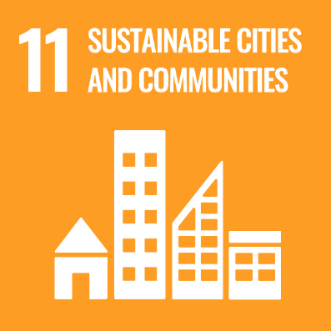 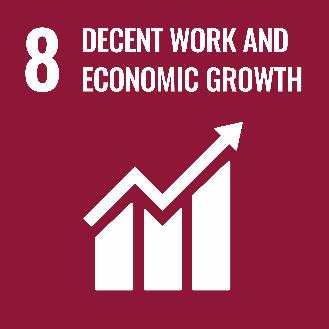 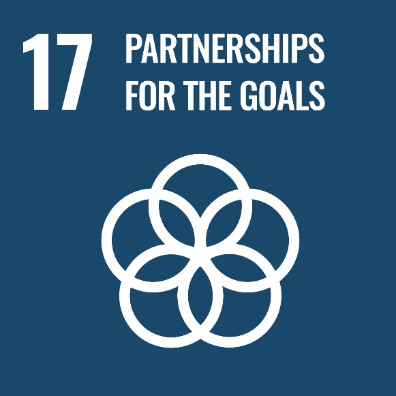 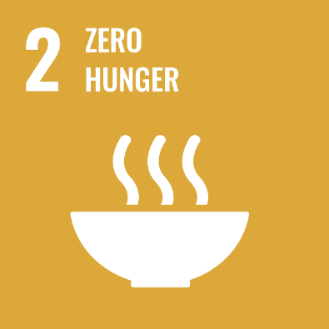 101 - 200(960 institutions aroundthe world)
1st place in Poland
601-800(1625 institutions aroundthe world)
4st place in Poland
86(647 institutions aroundthe world)
1st place in Poland
101 - 200(860 institutions aroundthe world)
1st place in Poland
201 - 300(586 institutions aroundthe world)
1st place in Poland
1st place among all agricultural universities in Poland regarding 4 out of 5 goals
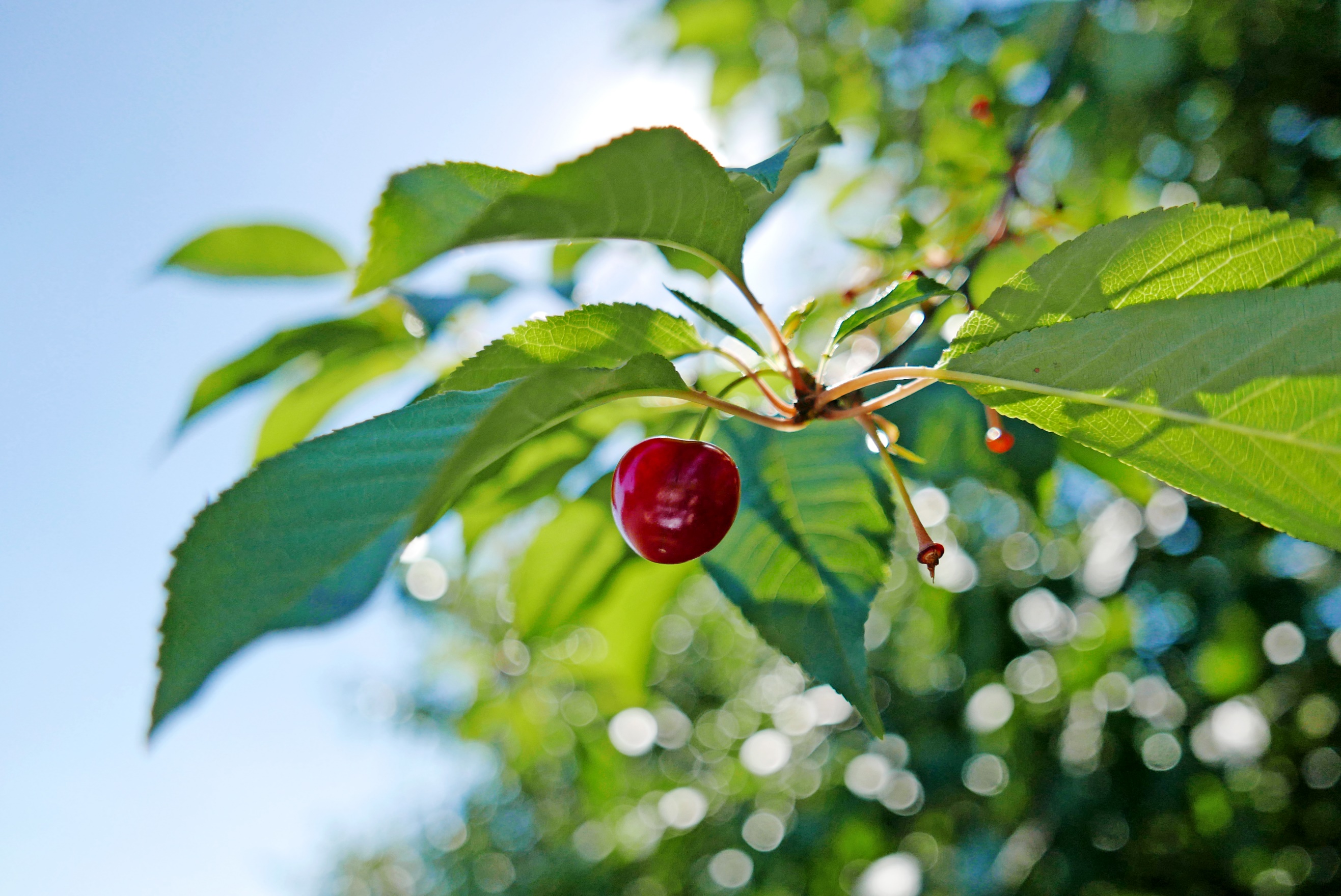 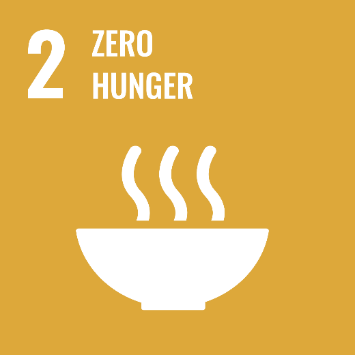 socially Supported Agriculture at UPWr – an initiative of sustainable food production
the FoodSHIFT 2030 project and social gardens in city centres
training courses for food producers and farmers from the Centre for Continuing Education
food, water and soil quality testing
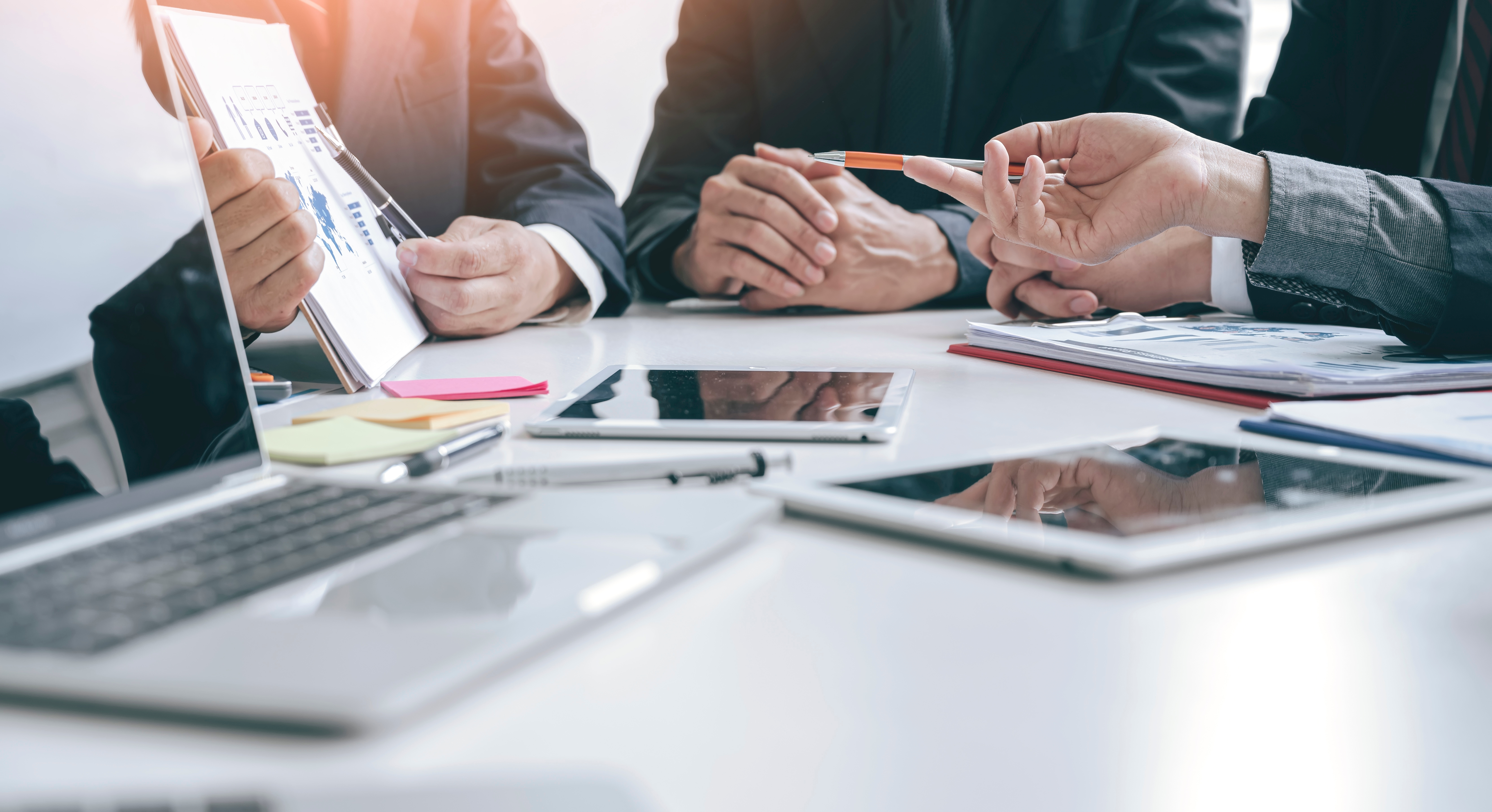 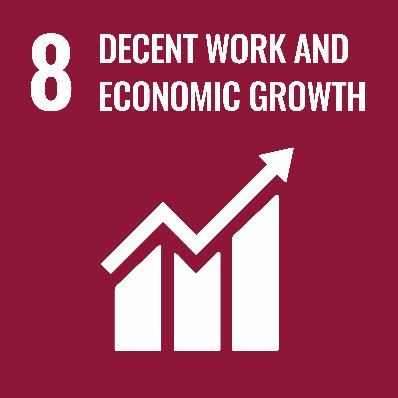 training courses on sustainable agriculture, environmental protection or waste management
promoting equality and anti-discrimination - the European Charter for Researchers was granted to the university
adopting the Gender Equality Plan for UPWr
increasing innovation and creating stable jobs as part of the HR Excellence in Research criteria
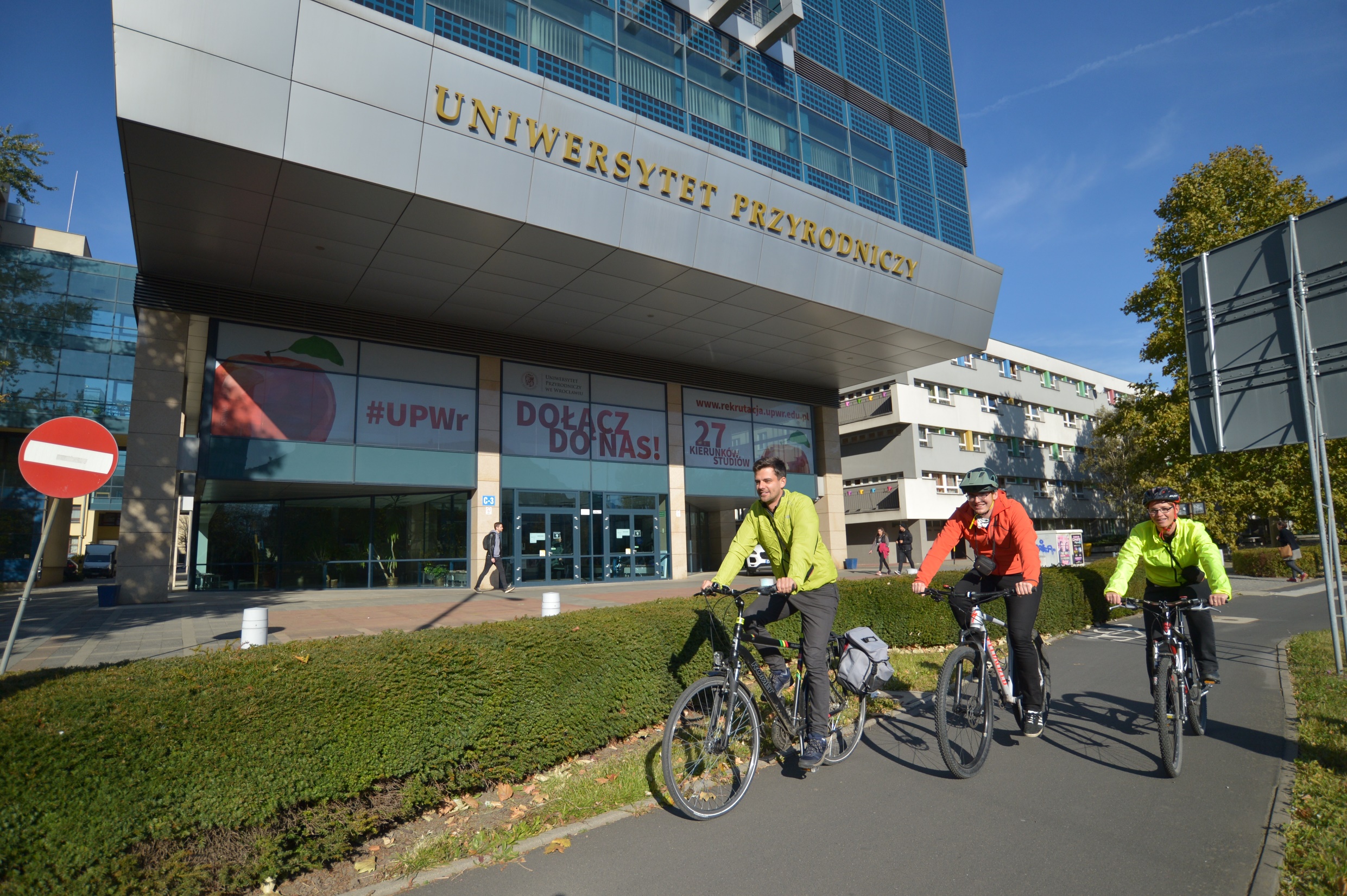 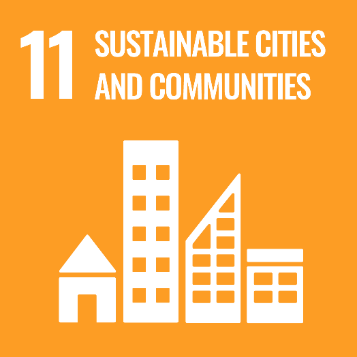 developing safe and healthy cycling routes
studying smart city concepts (sustainable transport based on positioning and Big Data)
analysing senior citizens’ quality of life in urban areas
supporting the heritage of the region (organising the Cheese and Wine Festival – promoting regional products) and local folklore (the band "Jedliniok")
free access to the university grounds and green areas (Pawłowicki Park)
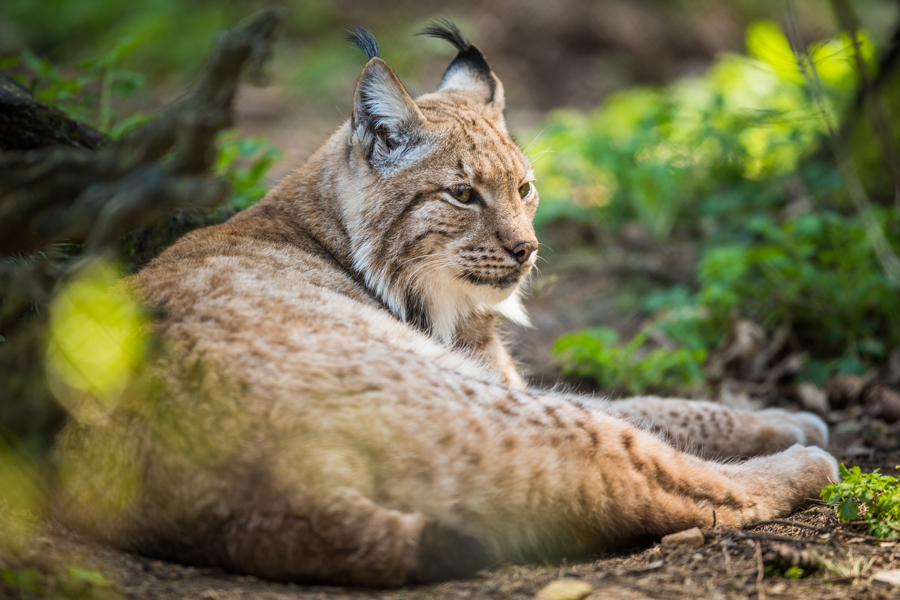 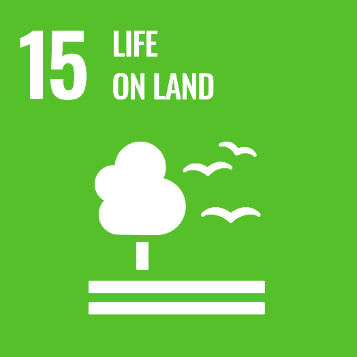 protecting species: Wrocław Semen Bank of Companion and Wild Animals
bat population monitoring
creating pocket parks as part of the GrowGreen project
educating local communities on ecology (advice from experts, workshops for children, etc.)
Pawłowicki Park – educational path and arboretum (over 200 species of trees and shrubs, monumental oak)
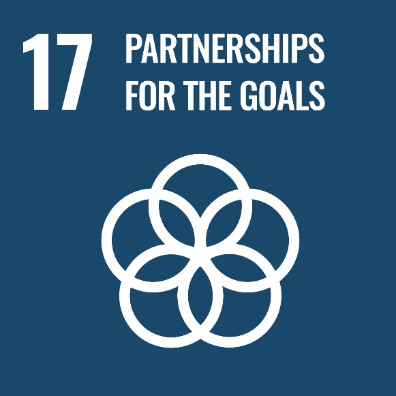 collaborating with regional and cross-border research centres, organisations and representatives of local communities
implementing the project regarding the park surrounding the historic Książ Castle
signing a declaration on climate change and the development of sustainable bioeconomy
joining the EU GREEN alliance of nine European universities
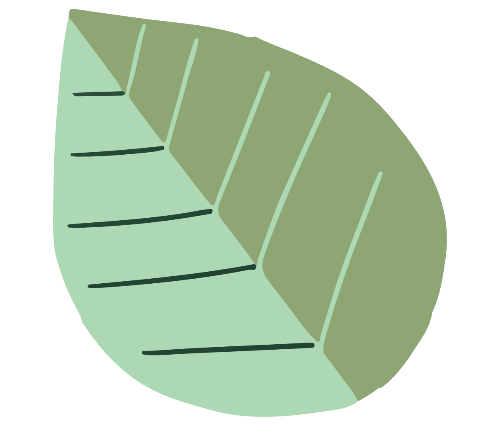 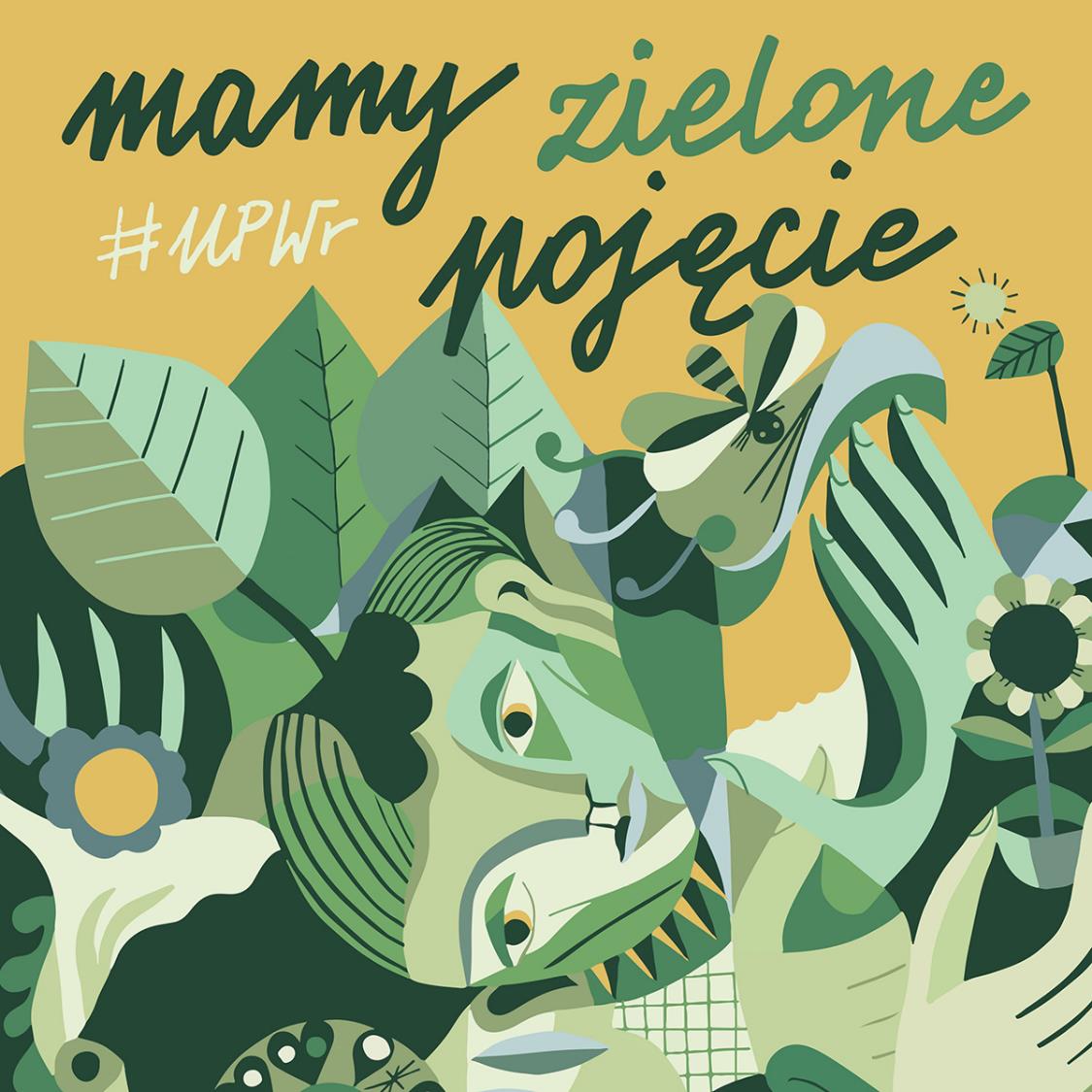 University podcast
The podcast answers the most pressing, controversial and socially important questions related to sustainable development.
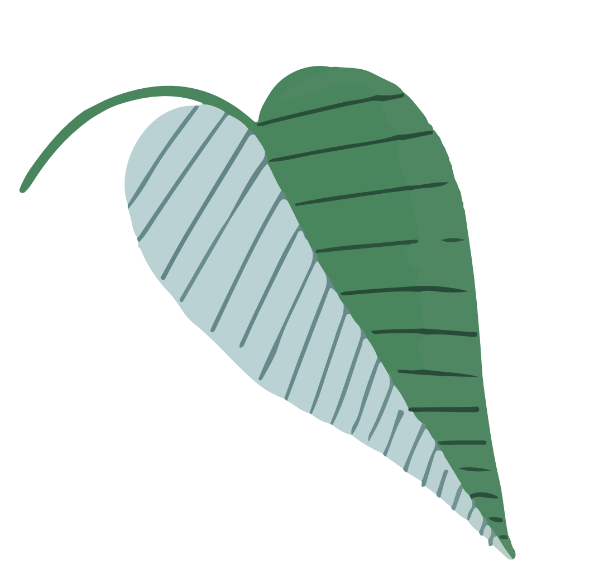 Our scientists talk about renewable energy sources, fair access to water, biodiversity of species and shorter food supply chains.
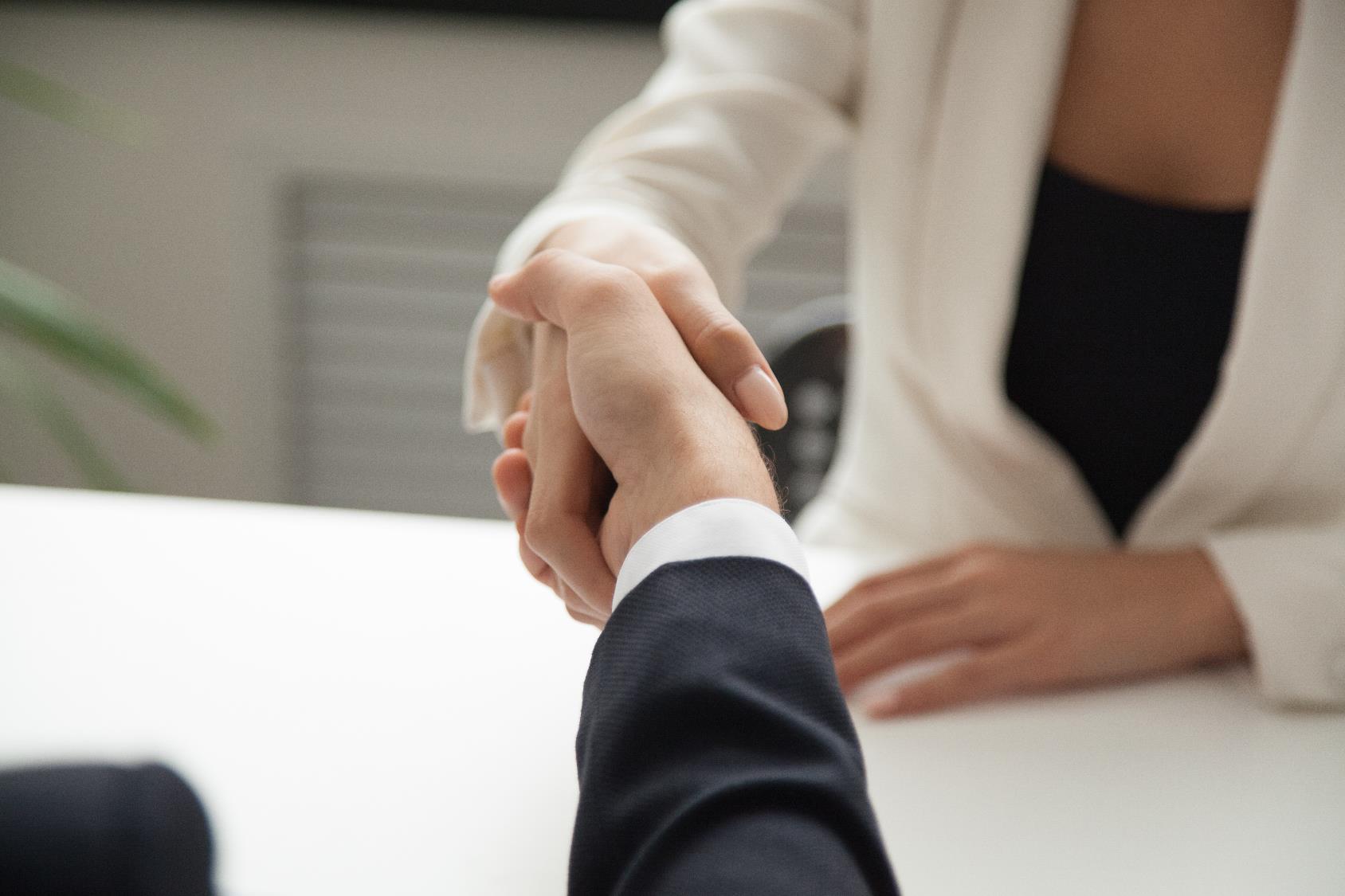 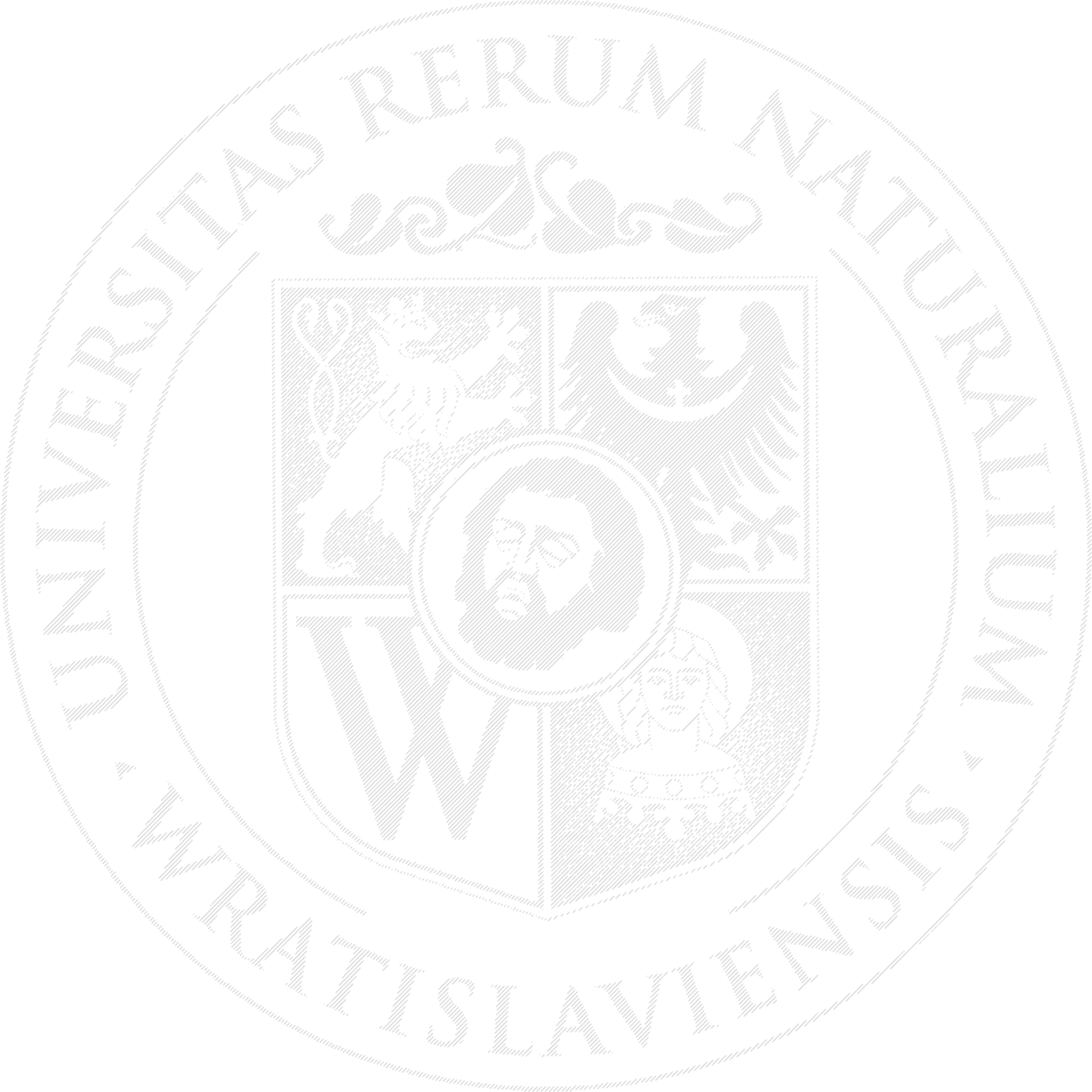 We invest in the future
– LET’S WORK TOGETHER
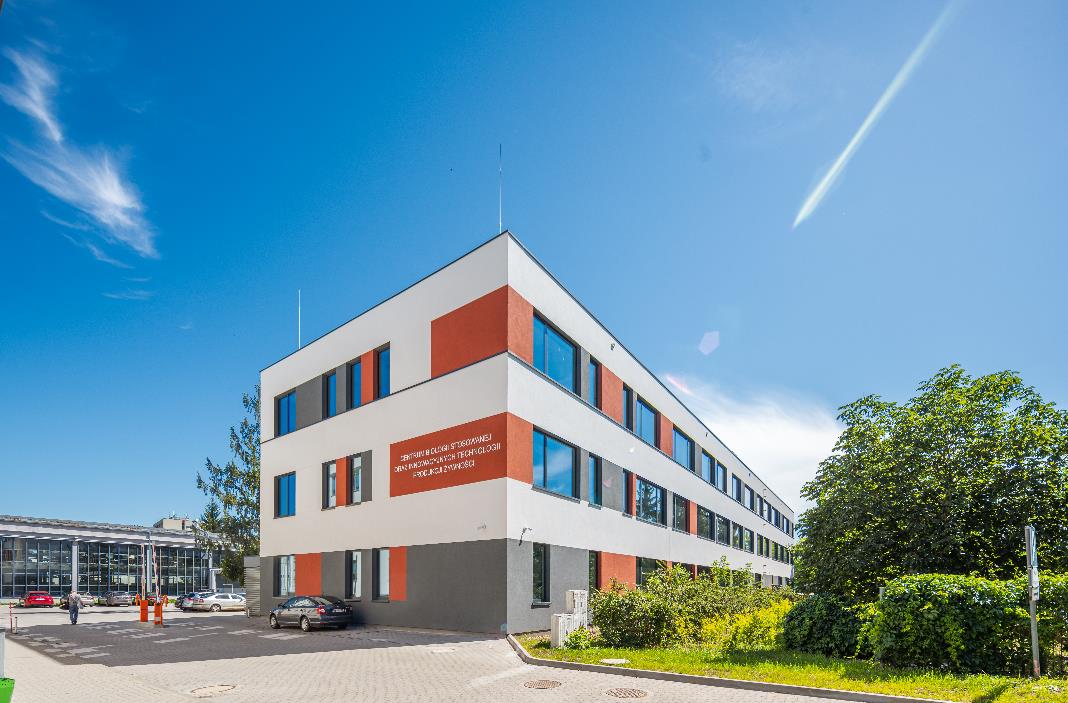 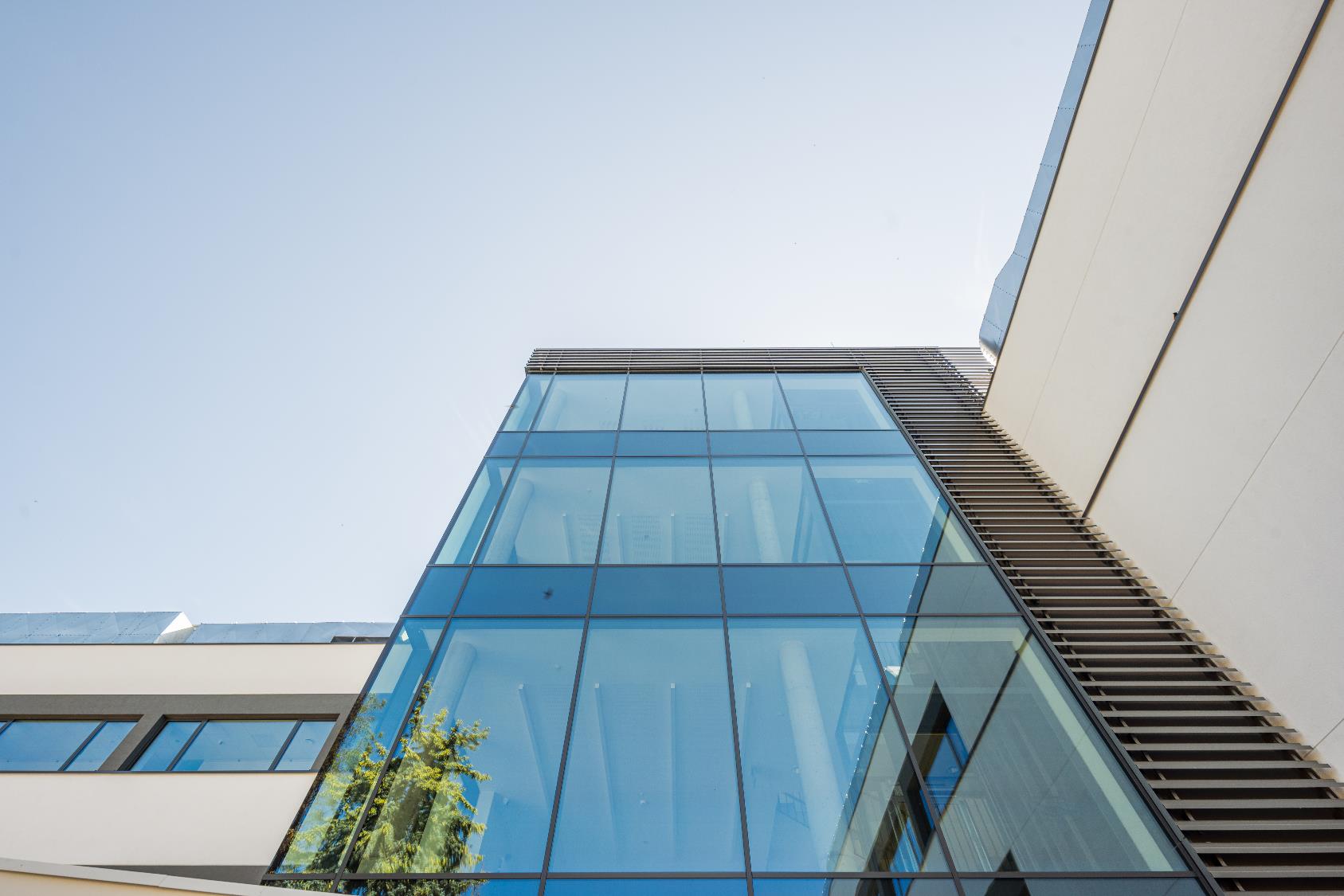 PLN 200MINVESTMENT
CIT
We’re completing the construction of the Center of Innovative Technologies (CIT) which includes six laboratories, equipped with apparatus to conduct groundbreaking research.
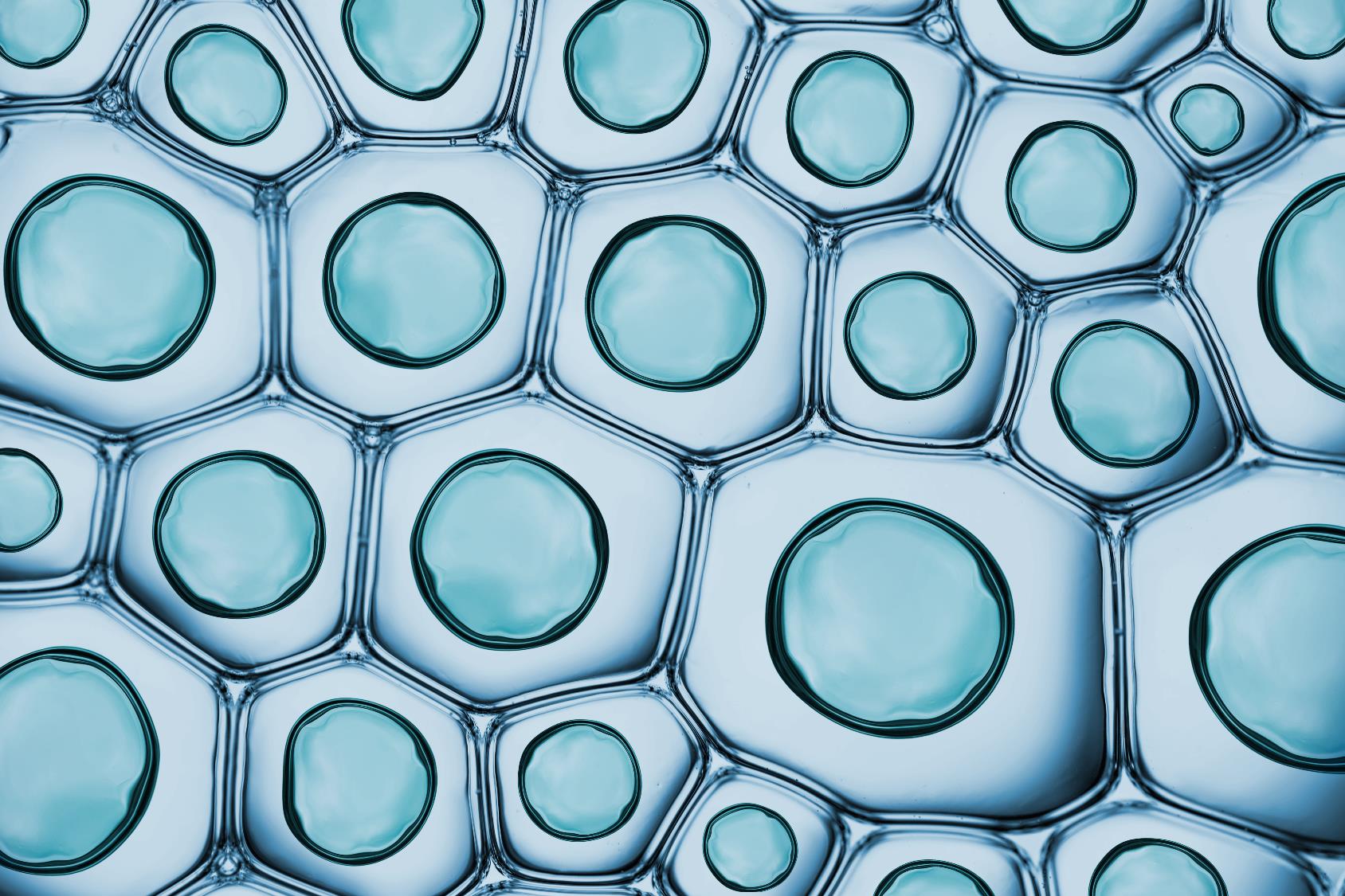 6 LABORATORIES
Plant Production Technology Research Centre (Swojec)
Plant Disease Diagnostics Centre (Wrocław)
Advanced Horticultural Production Technologies Centre (Psary)
Applied Biology and Innovative Food Production Technologies Centre (Wrocław)
Regional Product Centre (Pawłowice)
Centre for Experimental Animal Infections (Wrocław)
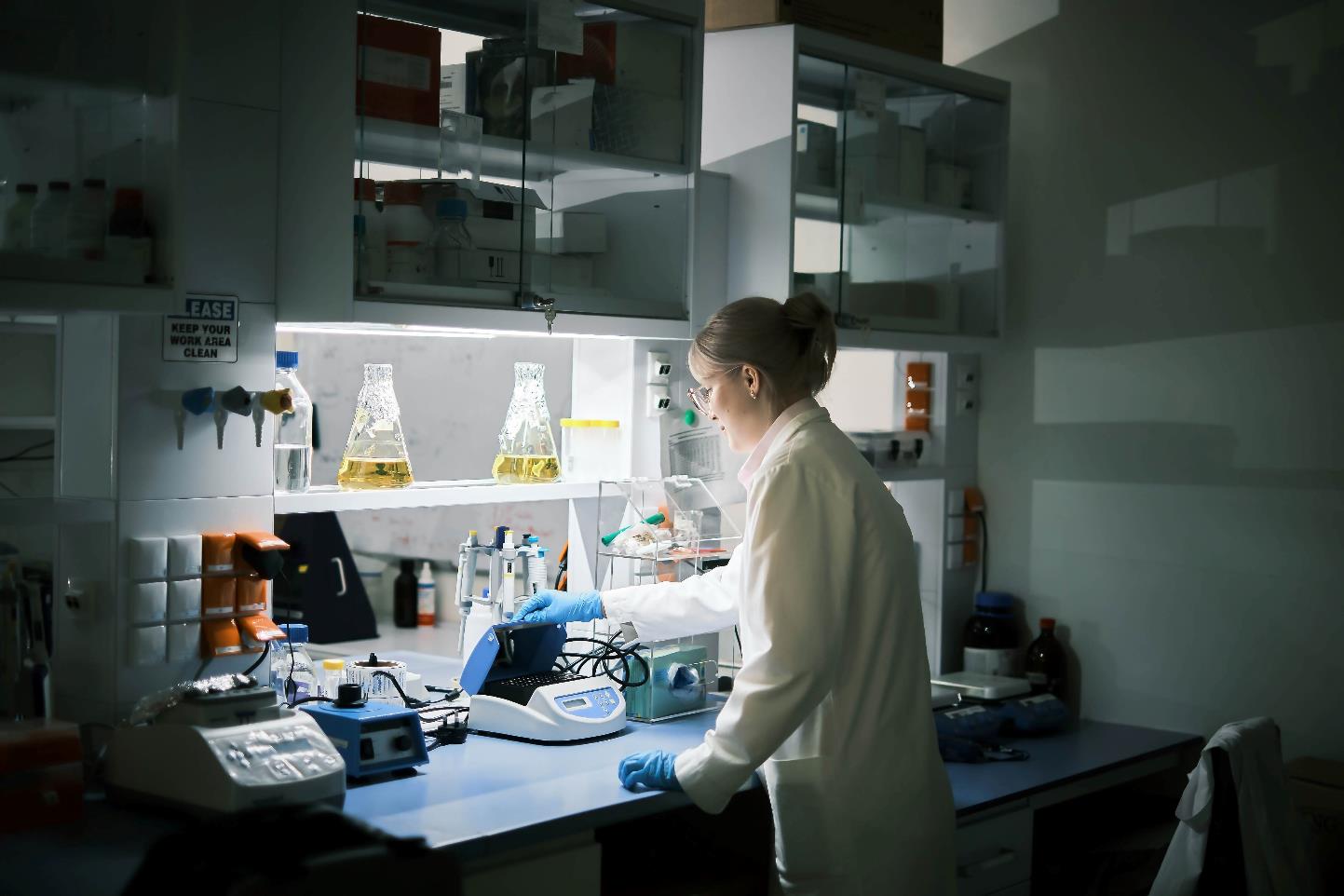 CIT – partnering with business
RESEARCH / R&D PROJECTS / R&D SERVICES / LABORATORYSERVICES / TRAINING COURSES
laboratory analysis
comprehensive R&D services
designing and implementing experiments
developing new or improved methods, recipes, technologies and innovative products
testing equipment, production lines, means of production, products (substances, drugs, vaccines, chemical compounds, etc.)
verifying the results obtained in laboratories on a technical and semi-technical scale
training courses and workshops
OFERTA WSPÓŁPRACY
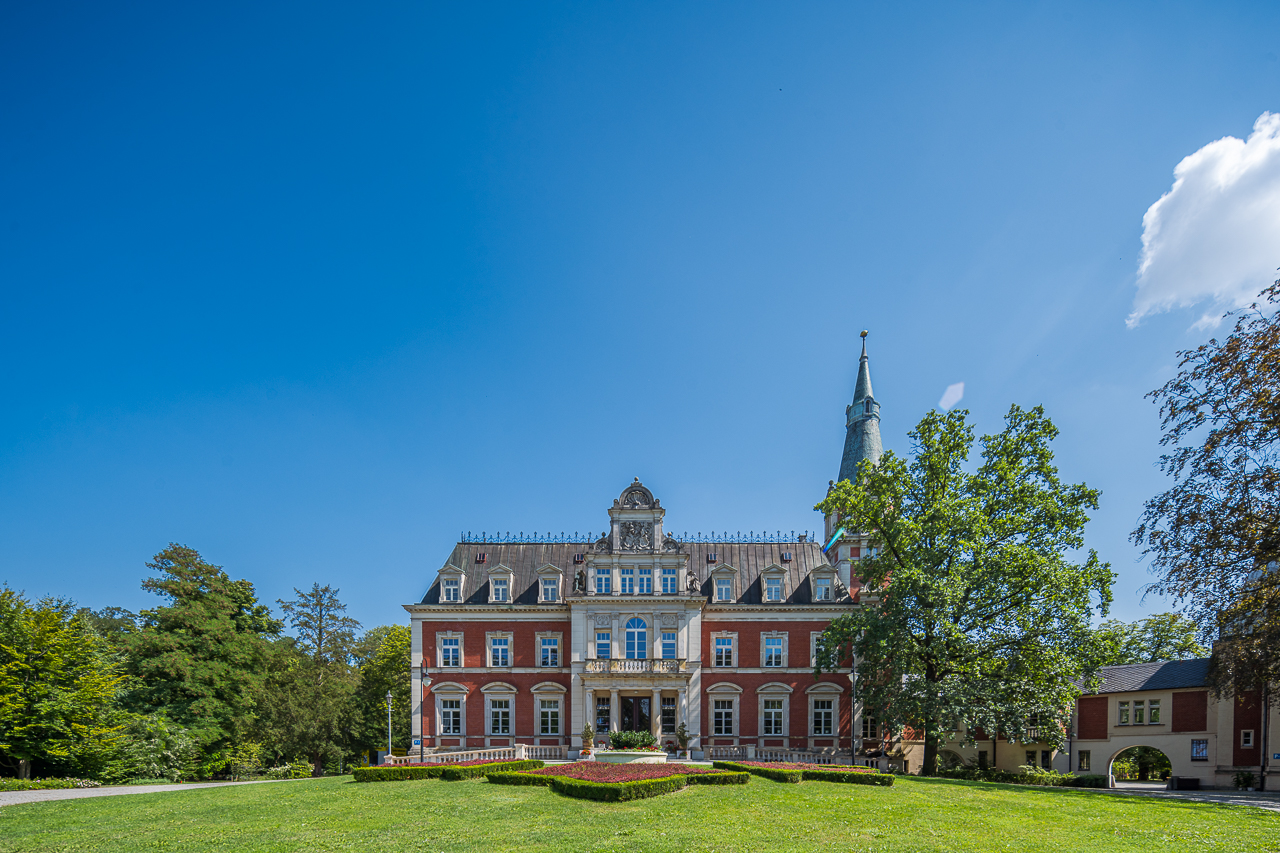 UPWr is the main shareholder – we’re looking for business partners
Commercialising the hotel – we want to use the potential of the Wrocław-Pawłowice palace complex for HoReCa purposes

We’re planning restaurants that will promote modern culinary art and innovative solutions in the industry

We want to create a winery and wine shop that will promote Lower Silesian wines and the knowledge of the scientists of the University of Wrocław

This venture will operate in line with the values of the university: healthy lifestyle, modern solutions, respect for tradition, sustainable development goals

It will include student training facilities
U Przyrodników– a simple joint-stock company
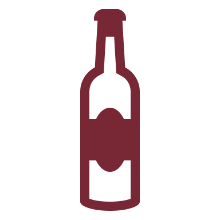 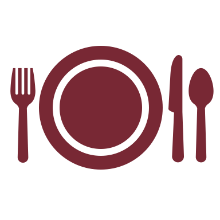 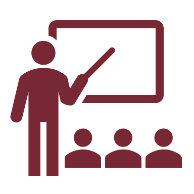 COURSES
WINERY
RESTAURANTS
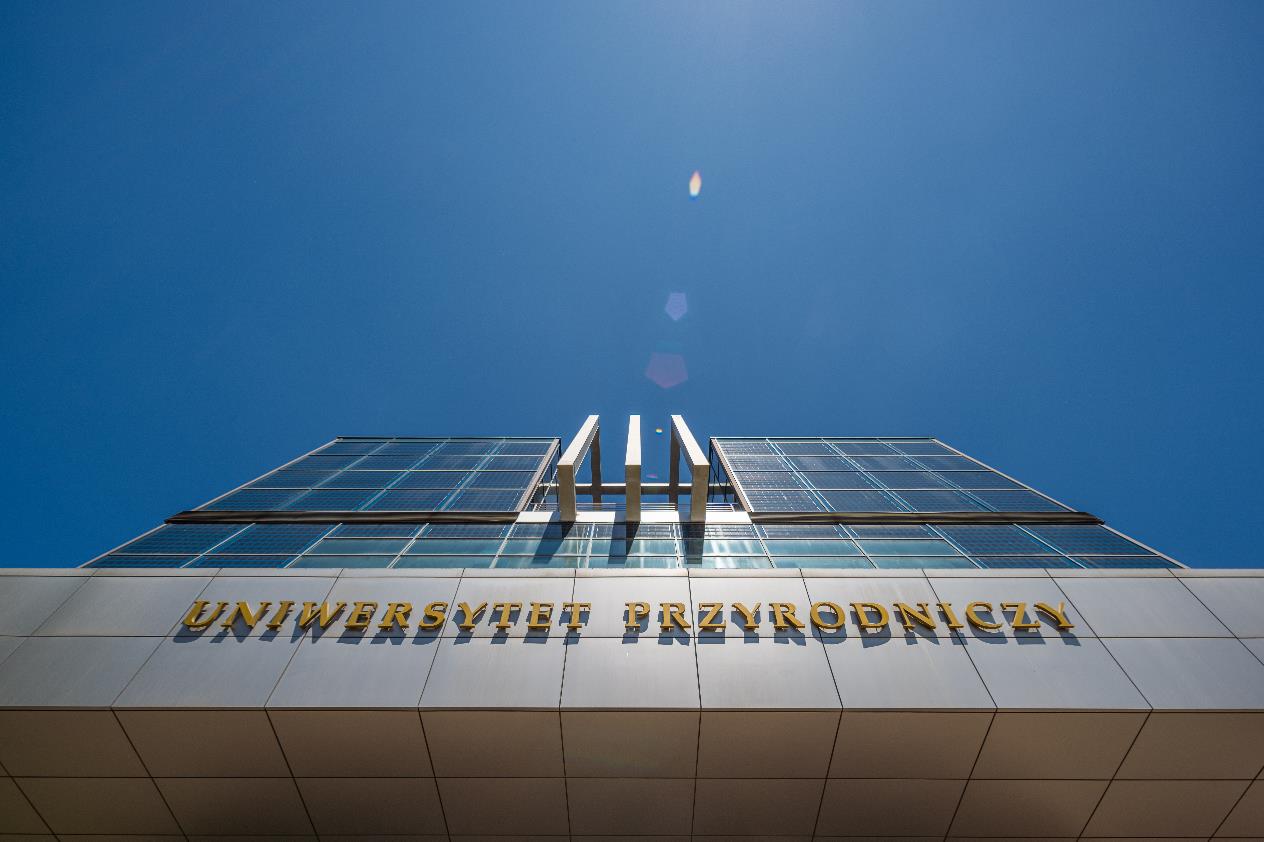 Thank you for your attention
Thank you for your attention
WWW.UPWR.EDU.PL/EN